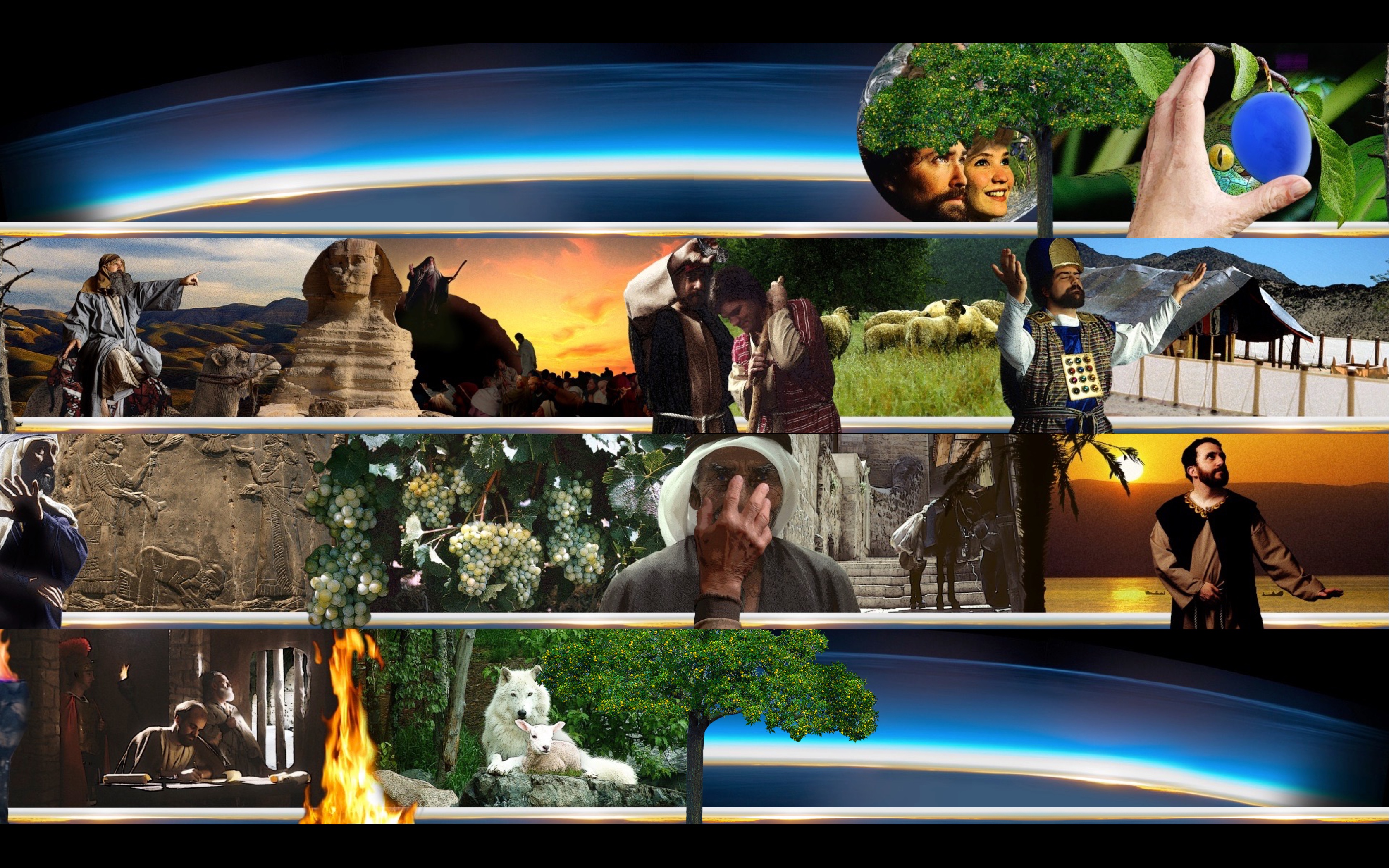 القسم الأول
لمحة عامة
[Speaker Notes: مرحباً بك!]
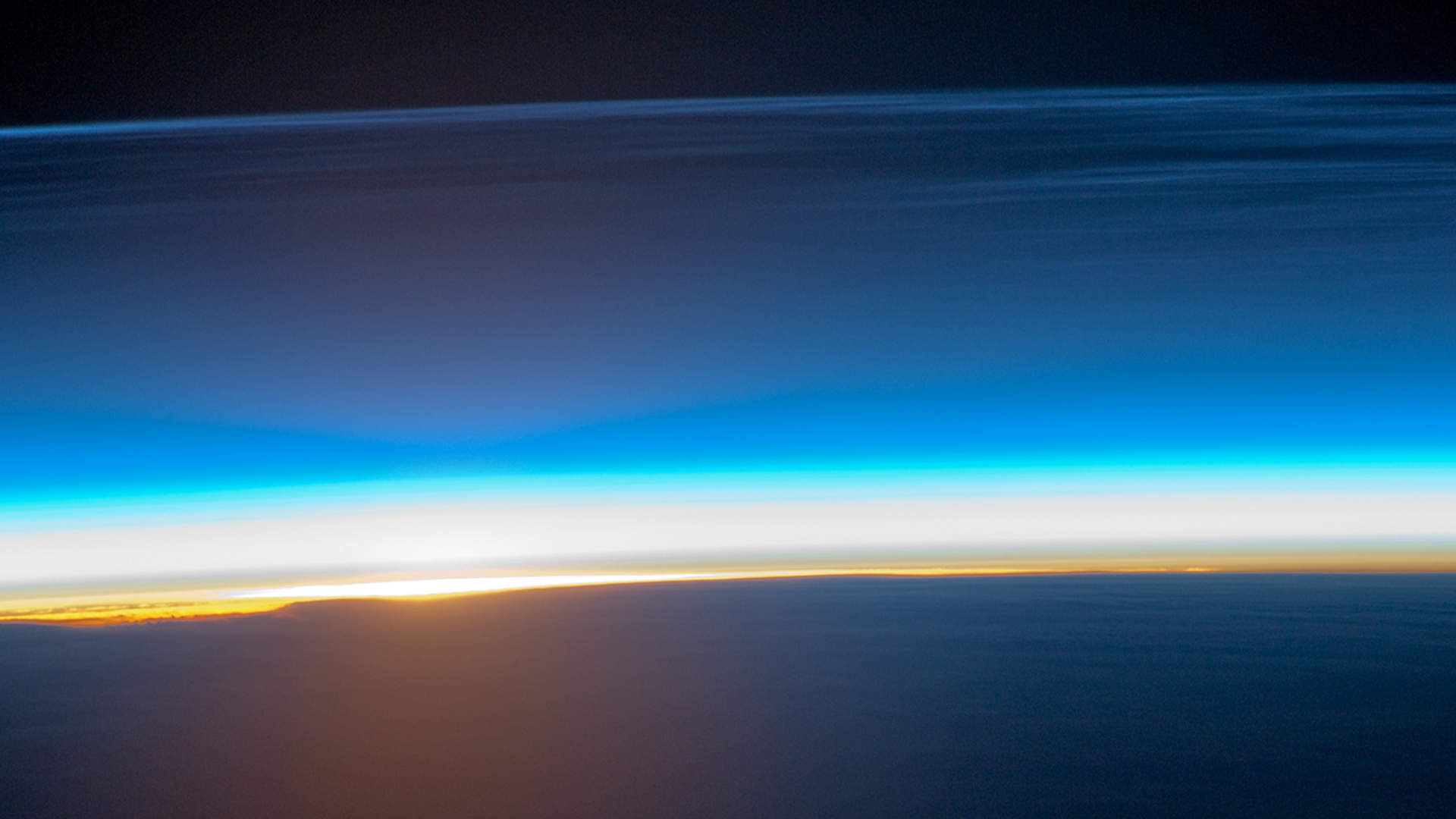 قصة الكتاب المقدس:
فهم الكتاب المقدس من سفر التكوين إلى الرؤيا.
تُدَّرس من قبل كلية دالاس اللاهوتية • تُستخدم بإذن تم تحميله بواسطة د. ريك غريفيث • الهيئة الإنجيلية الثقافية - الأردن . ملفات بعدة لغات للتنزيل المجاني على BibleStudyDownloads.org
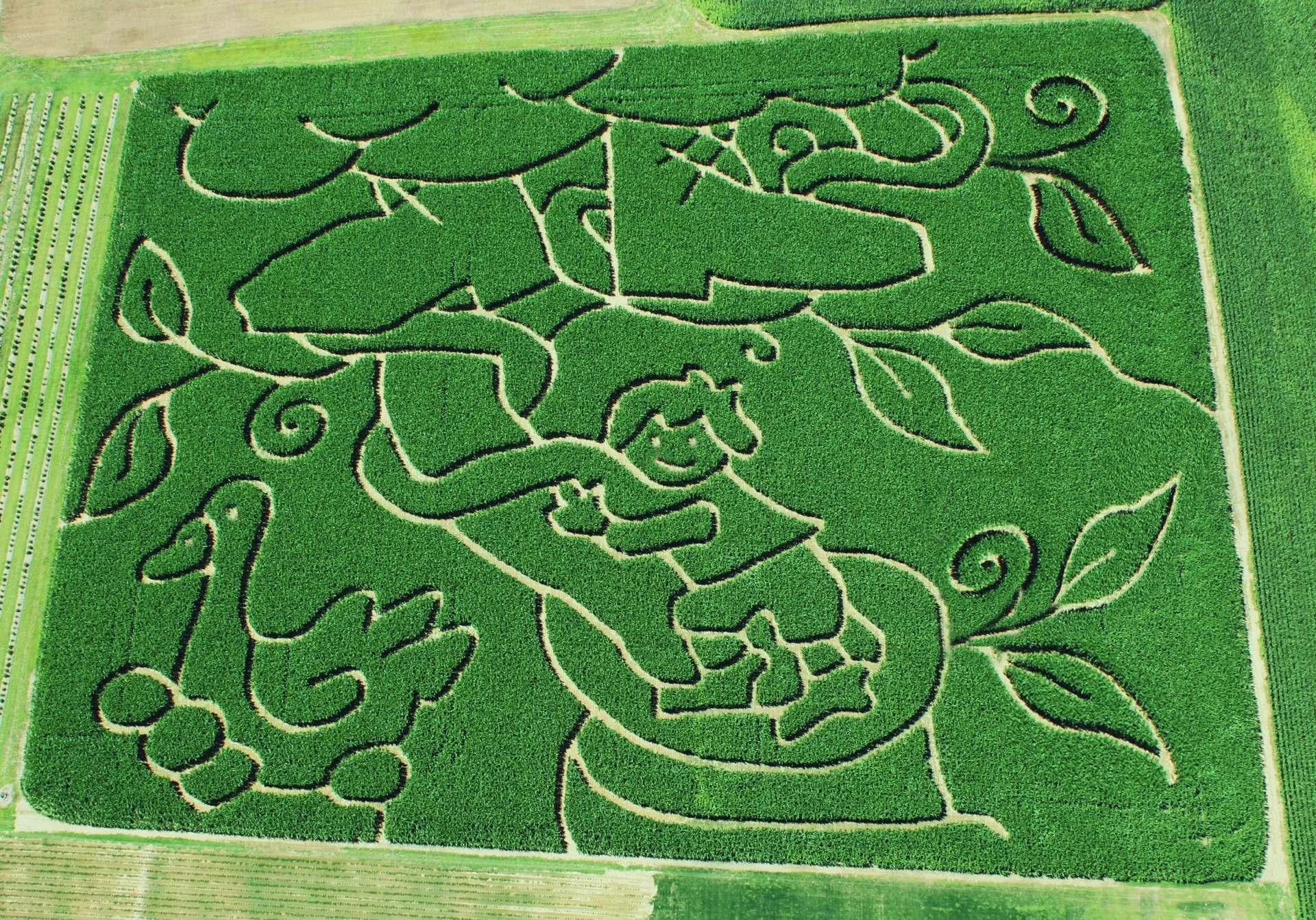 [Speaker Notes: تمت إضافة السرد من قبل د. ريك غريفيث، الهيئة الإنجيلية الثقافية:
في بعض الأحيان يصنع المزارعون أنماطاً مُذهلة في محاصيلهم.]
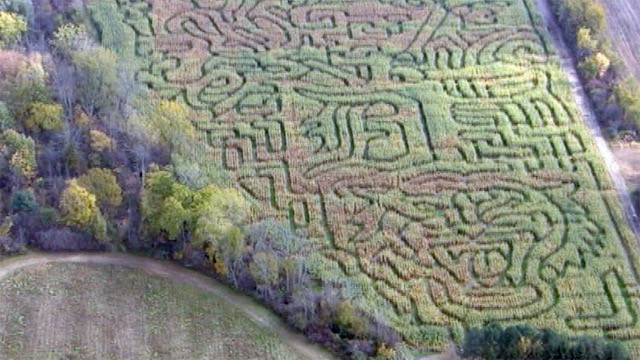 [Speaker Notes: نُسميهم متاهات.]
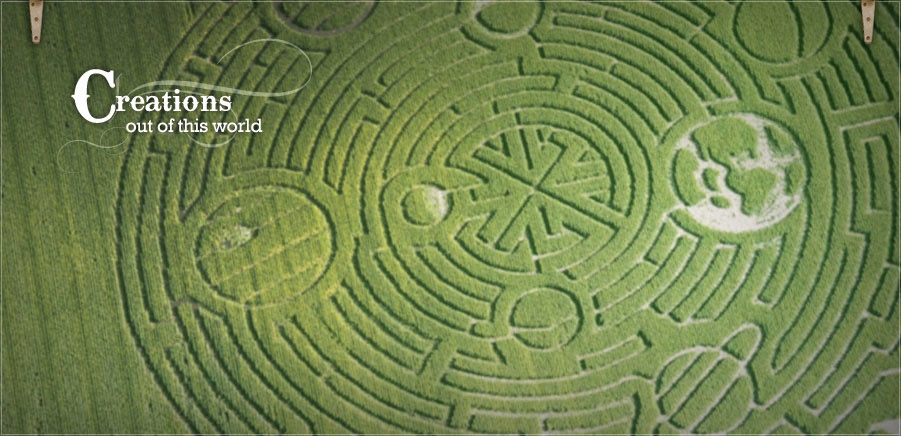 [Speaker Notes: إذا تم إسقاطك في وسط متاهة، أظن أنه سيتم تحديك للخروج.]
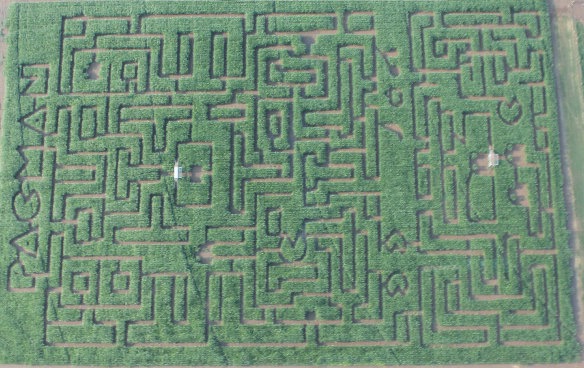 [Speaker Notes: حتى لو كنت تعلم أن لديها تصميم باكمان، فإن اجتياز المتاهة سيكون تحدياً.]
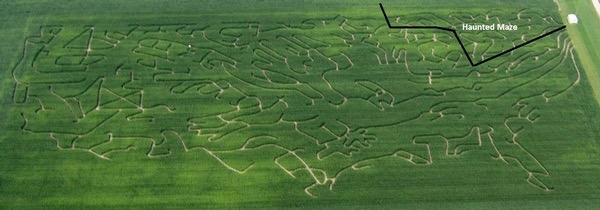 [Speaker Notes: لنفترض أنك أُسقطتَ في متاهة على شكل خريطة للولايات المتحدة الأمريكية، هل ستتمكن من العثور على طريقك؟]
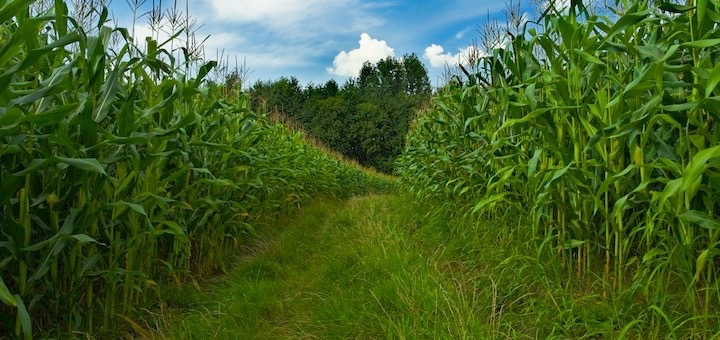 [Speaker Notes: تكمن الصعوبة على أرض هذه المتاهات في أن الذُرة أطول منك - ولا يمكنك أن ترى بعيداً جداً إلى الأمام.]
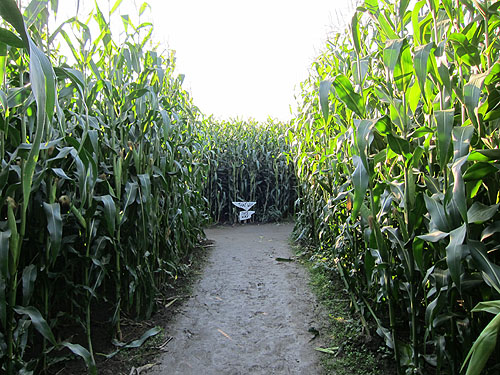 [Speaker Notes: قد تجلب العلامة العرضية أدلة، ولكن التحدي لا يزال قائماً لأولئك الذين يسعون إلى إيجاد طريقهم.]
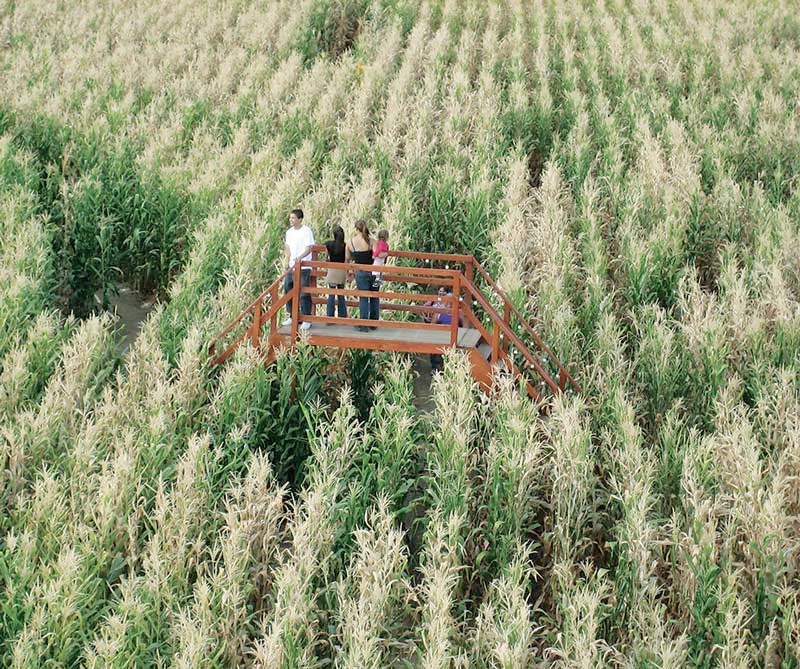 [Speaker Notes: قد يساعدك الجسر القصير على اكتساب بعض المنظور لمعرفة الاتجاه الذي تواجهه على الأقل.]
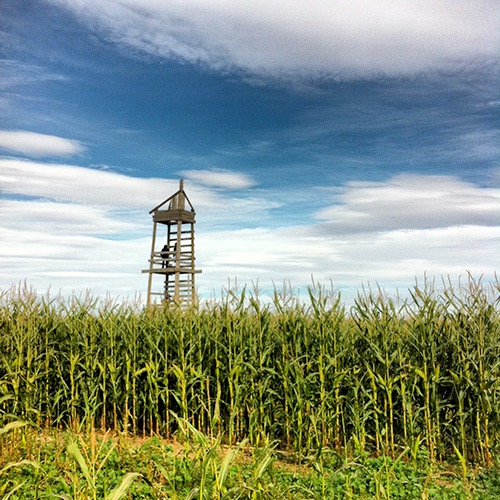 [Speaker Notes: الارتفاع للأعالى هو أكثر فائدة. لكن ماذا لو كان لديك خريطة؟]
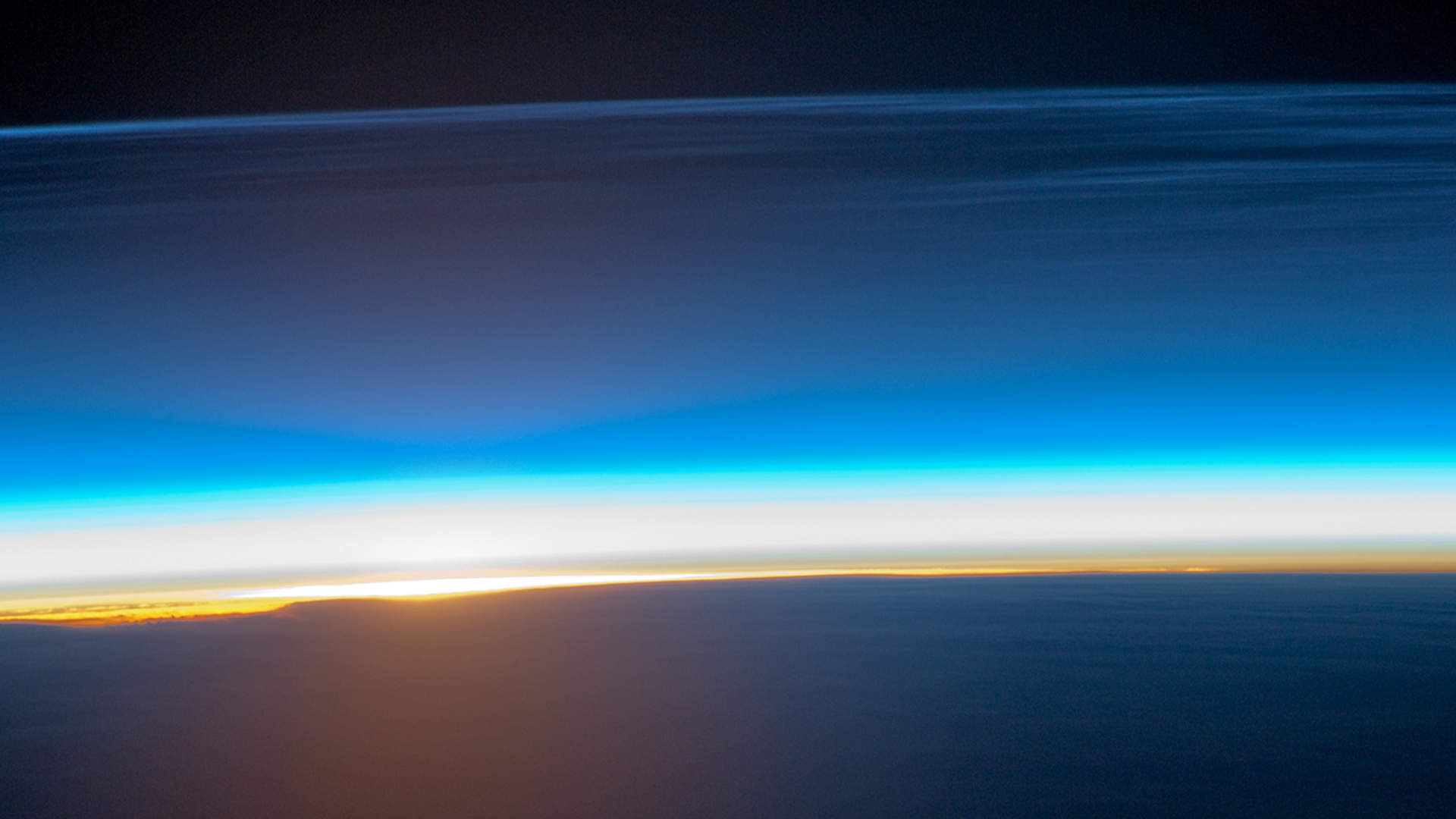 الأهداف:
1. تعرف على بنية كتابنا المقدس العربي
2. تُقدر السرد الرئيسي للكتاب المقدس
[Speaker Notes: يشعر الكثير من الناس أن الكتاب المقدس أصعب من متاهة الذرة.
لذا فإن أحد أهدافنا لهذه الجلسة هو معرفة بنية الكتاب المقدس.
آخر هو رؤية "قصة الكتاب المقدس"، وهو ما نسميه هذه السلسلة.]
5-12-5-5-12
4-1-21-1
[Speaker Notes: لمعرفة بنية الكتاب المقدس، ما عليك سوى حفظ تسلسل الأرقام هذا. هل يمكنك القيام بذلك ثم إخبار الشخص المجاور لك دون النظر إلى الشاشة؟]
5-12-5-5-12
العهد القديم
P______________
H___________
P____________
M________ P_____________
M________ P_____________
5 books
12 books
5 books
5 books
12 books
P______________
H___________
P____________
M________ P_____________
M________ P_____________
5 books
12 books
5 books
5 books
12 books
[Speaker Notes: يخبرنا 5-12-5-5-12 بالأقسام الخمسة من العهد القديم.]
4-1-21-1
العهد الجديد
P______________
H___________
P____________
M________ P_____________
M________ P_____________
5 books
12 books
5 books
5 books
12 books
P______________
H___________
P____________
M________ P_____________
M________ P_____________
5 books
12 books
5 books
5 books
12 books
[Speaker Notes: يُخبرنا 4-1-21-1 بالأقسام الأربعة للعهد الجديد.]
5-12-5-5-12
4-1-21-1
[Speaker Notes: الآن، بالتوجه إلى جارك، هل يمكن للشخص الذي يأتي عيد ميلاده أولاً في العام أن يمشي الآخر عبر الخط العلوي؟ ثم يجب على الآخر شرح السطر الثاني.]
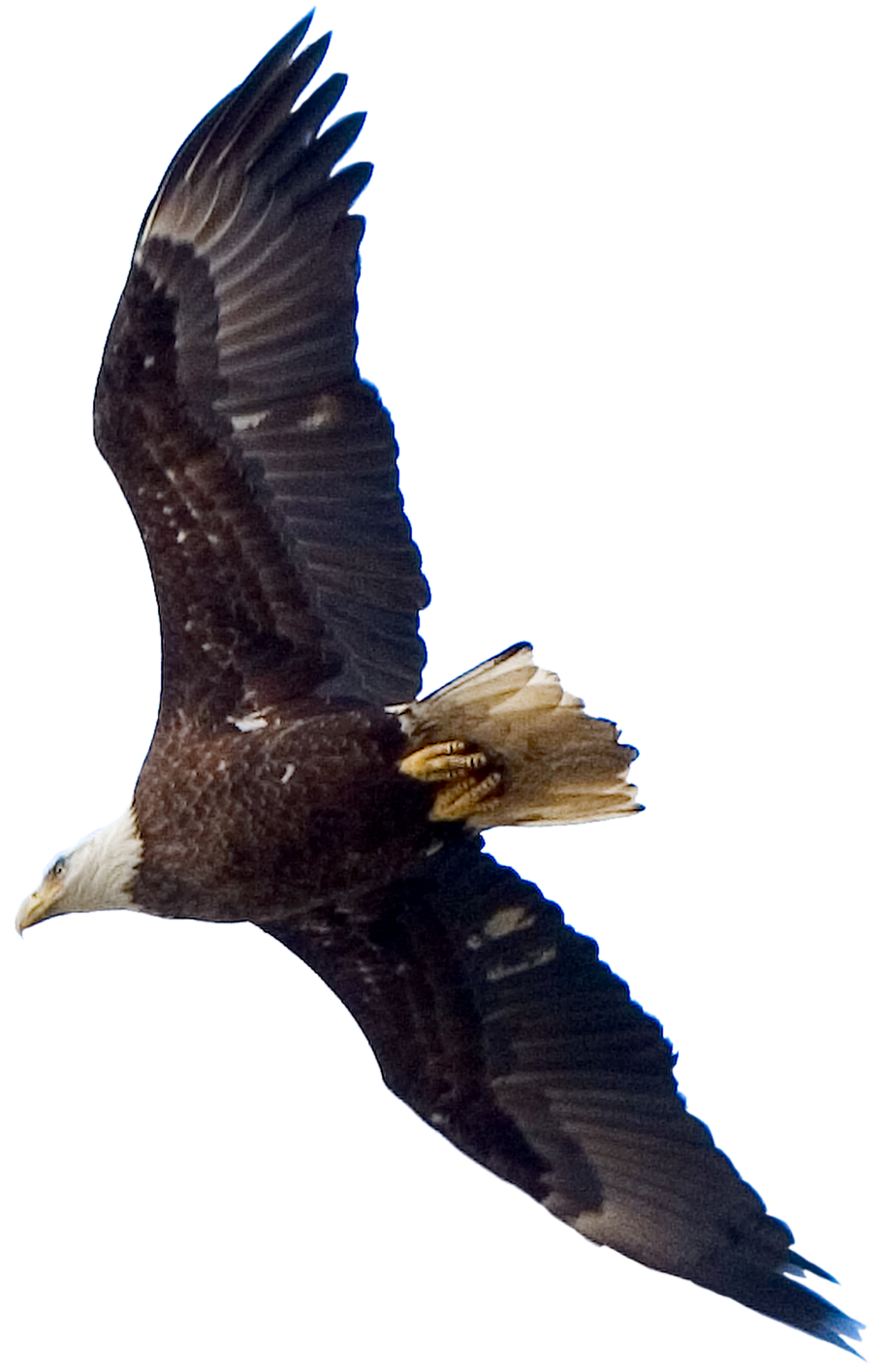 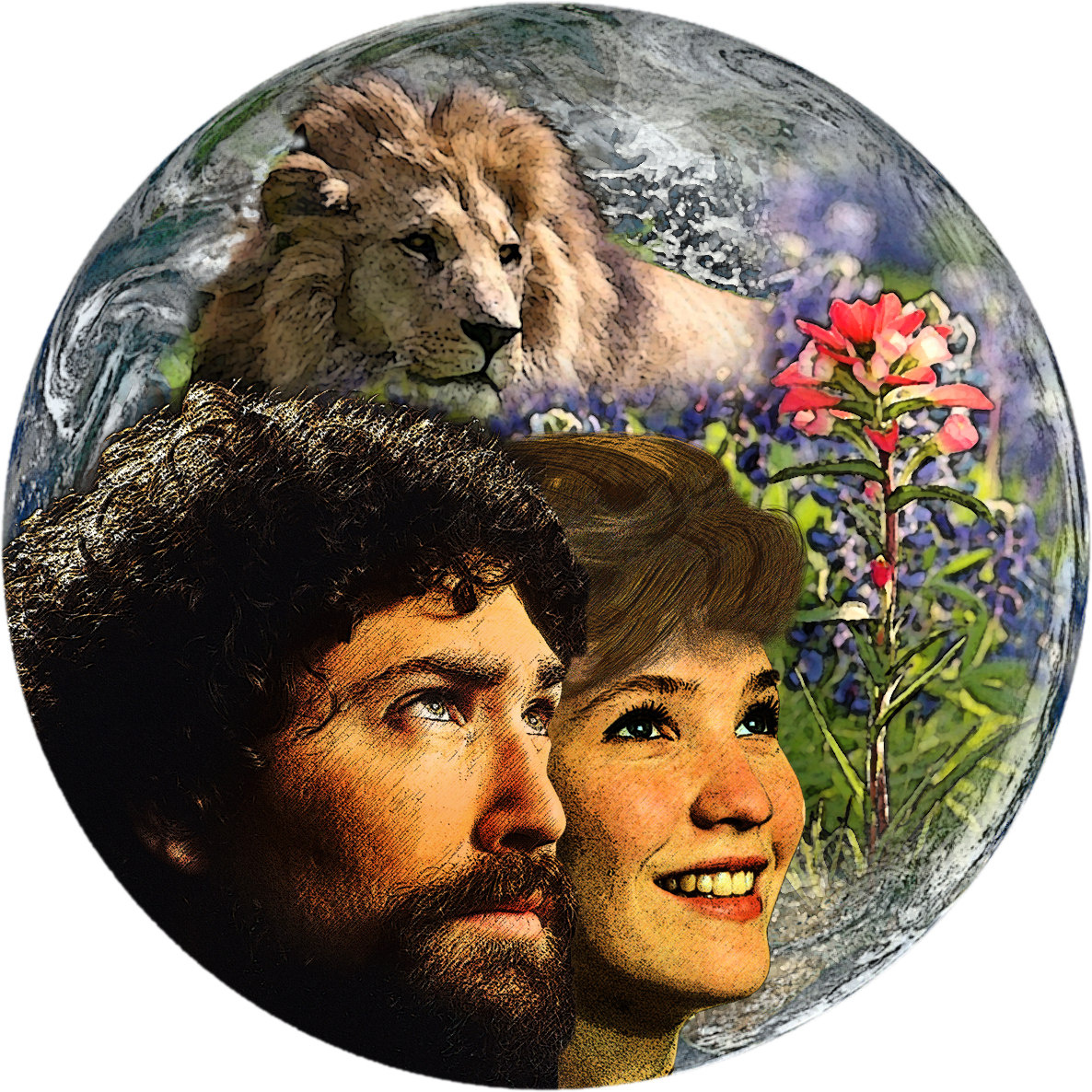 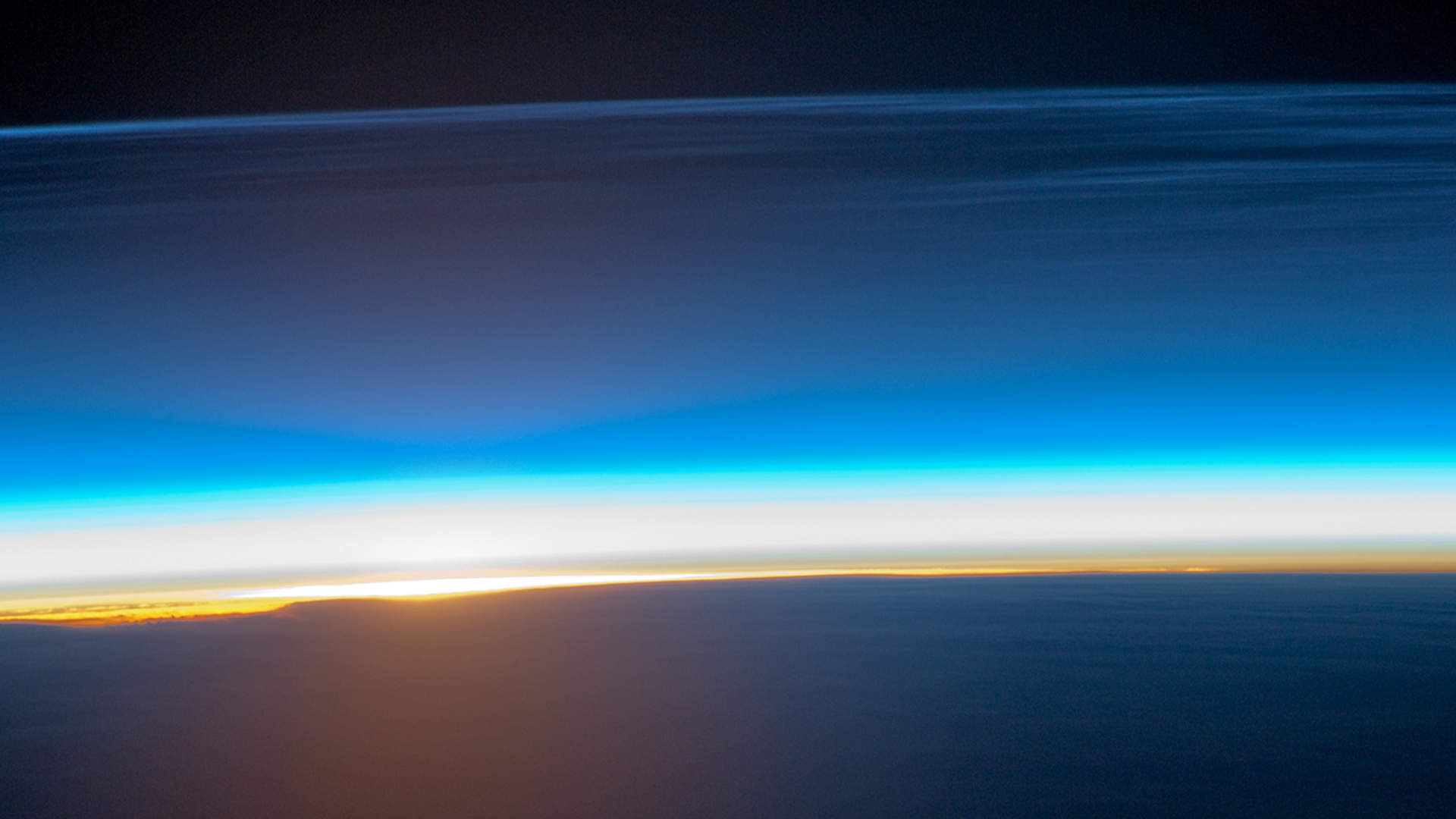 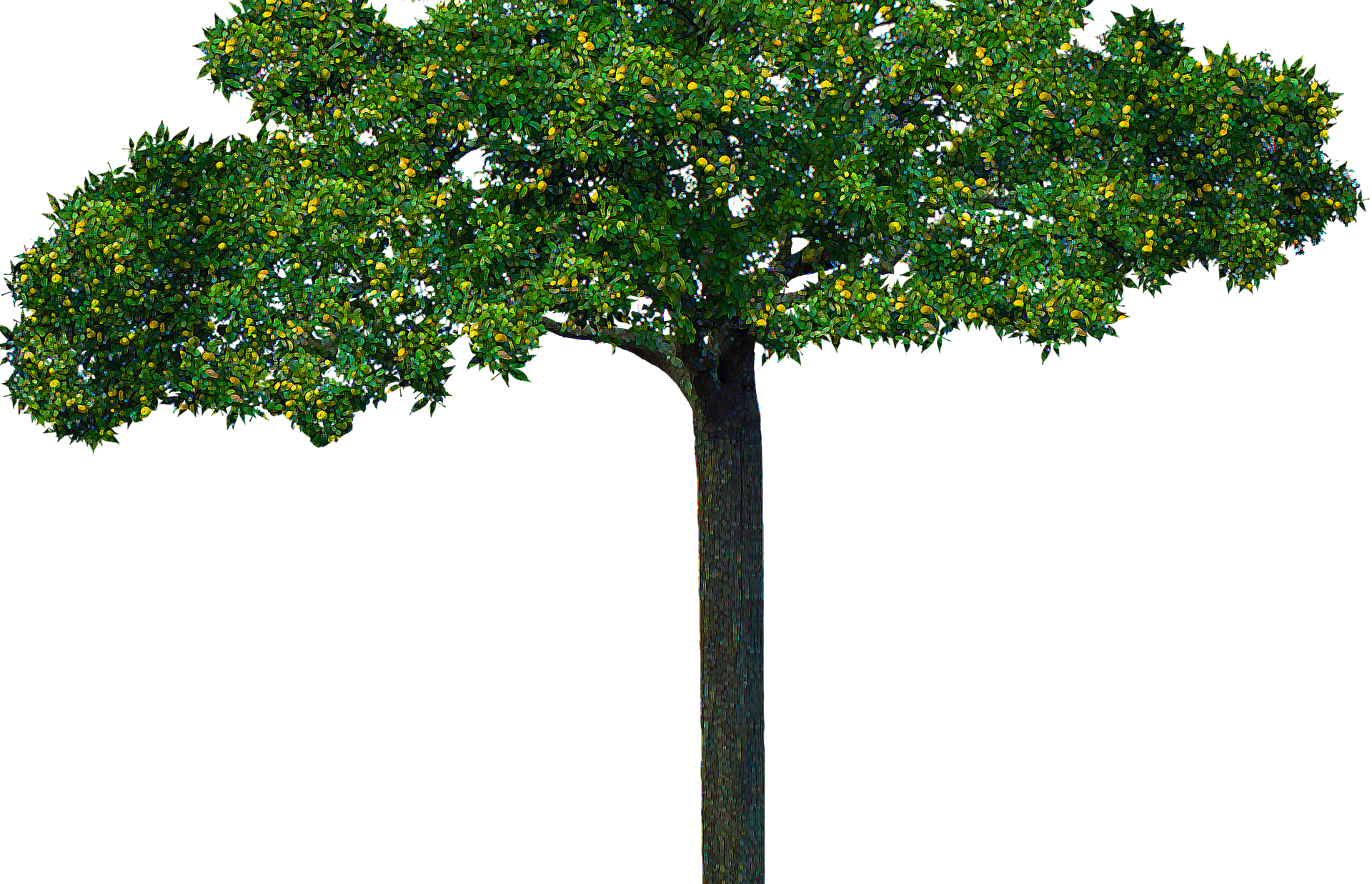 الخلق
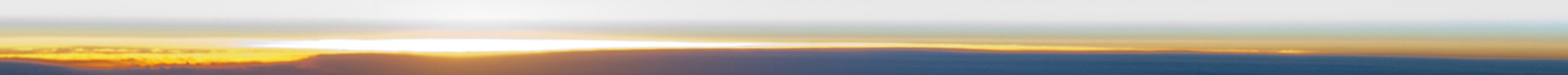 [Speaker Notes: ولكن ماذا يحدث في أول 5 كتب العهد القديم؟
يبدأون بالخلق، حيث خلق الله كل ما يمكننا رؤيته اليوم.
أعطانا الله خياراً للطاعة أو العصيان، لئلا نكون روبوتات.
فعل ذلك بإعطاء شجرة ثم إخبارهم بعدم تناول الطعام منها.]
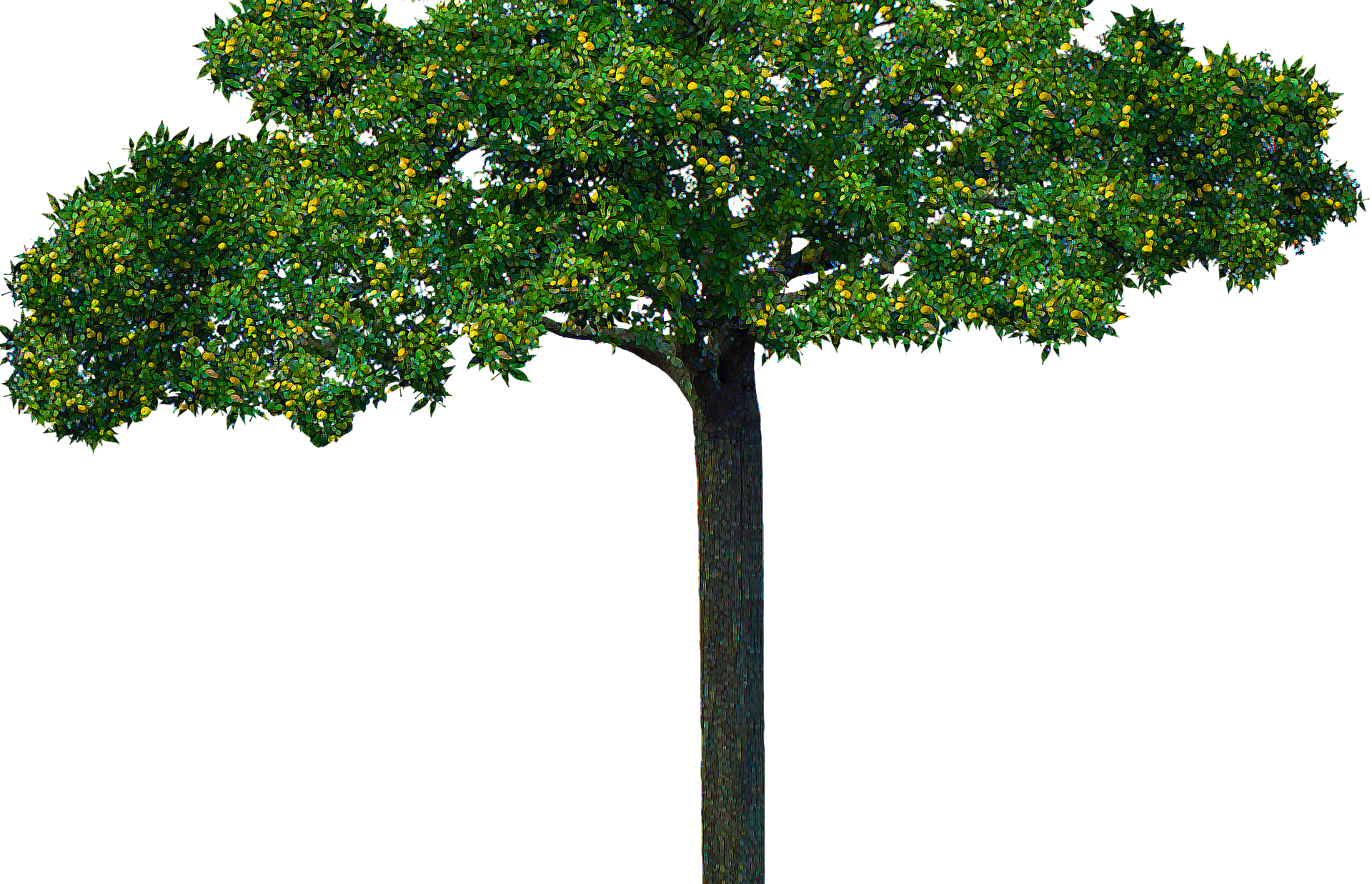 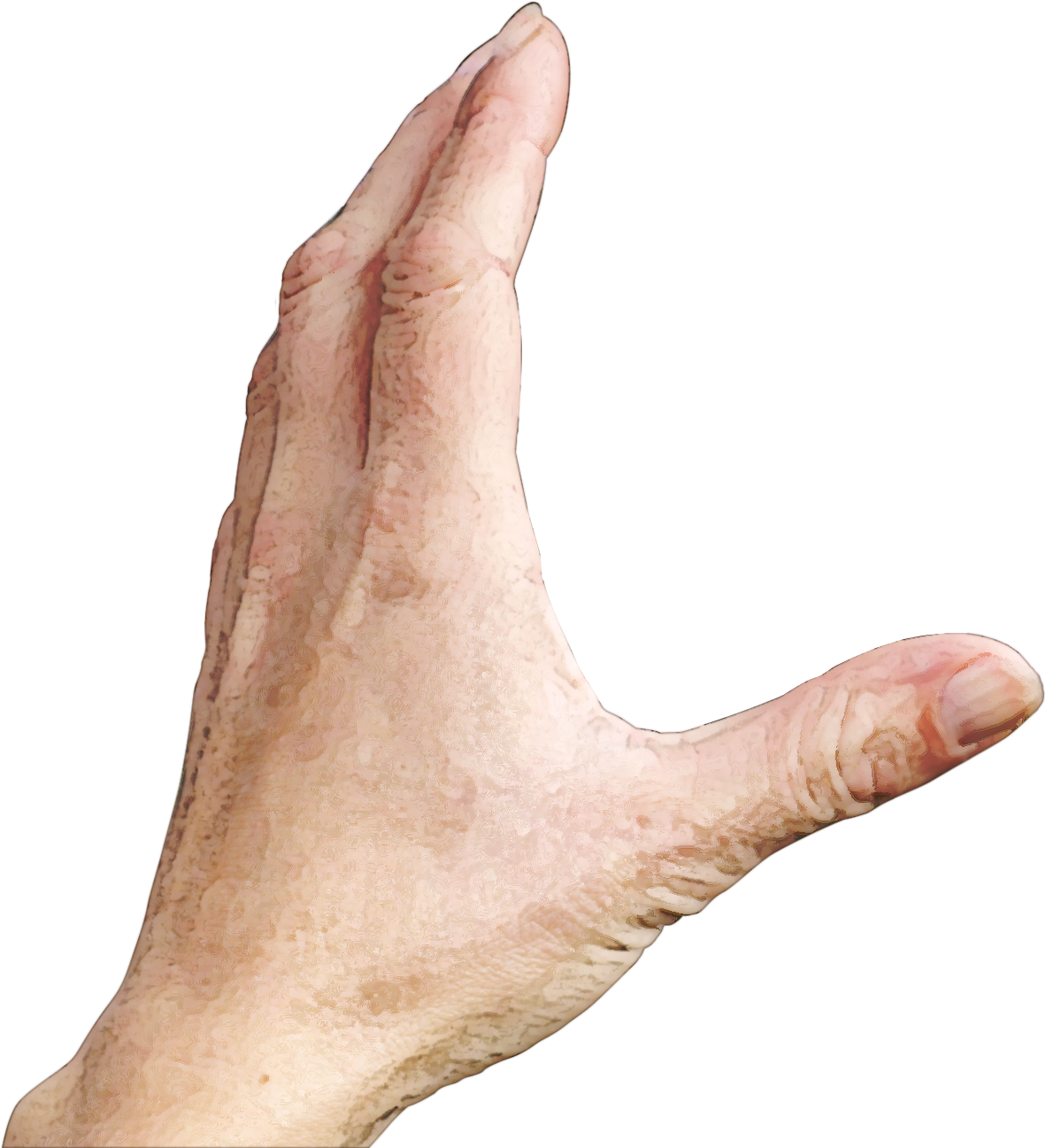 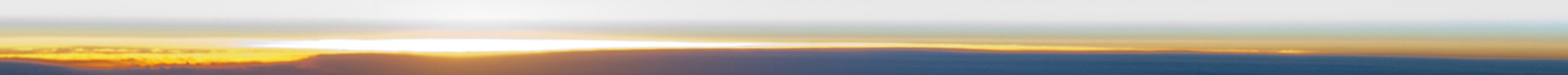 المشكلة؟
[Speaker Notes: المشكلة؟ سقط الشيطان من السماء وأغراهم كثعبان.
للأسف، اختاروا الفاكهة وأكلوها، وأحضروا الخطيئة والموت إلى العالم.]
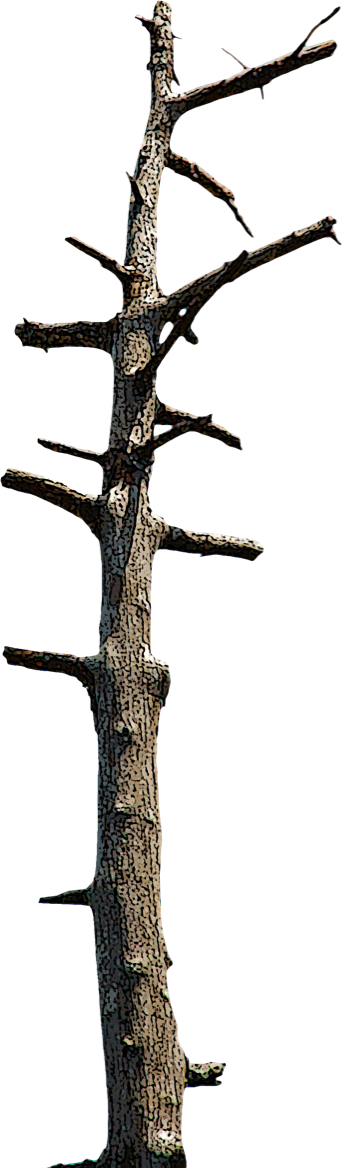 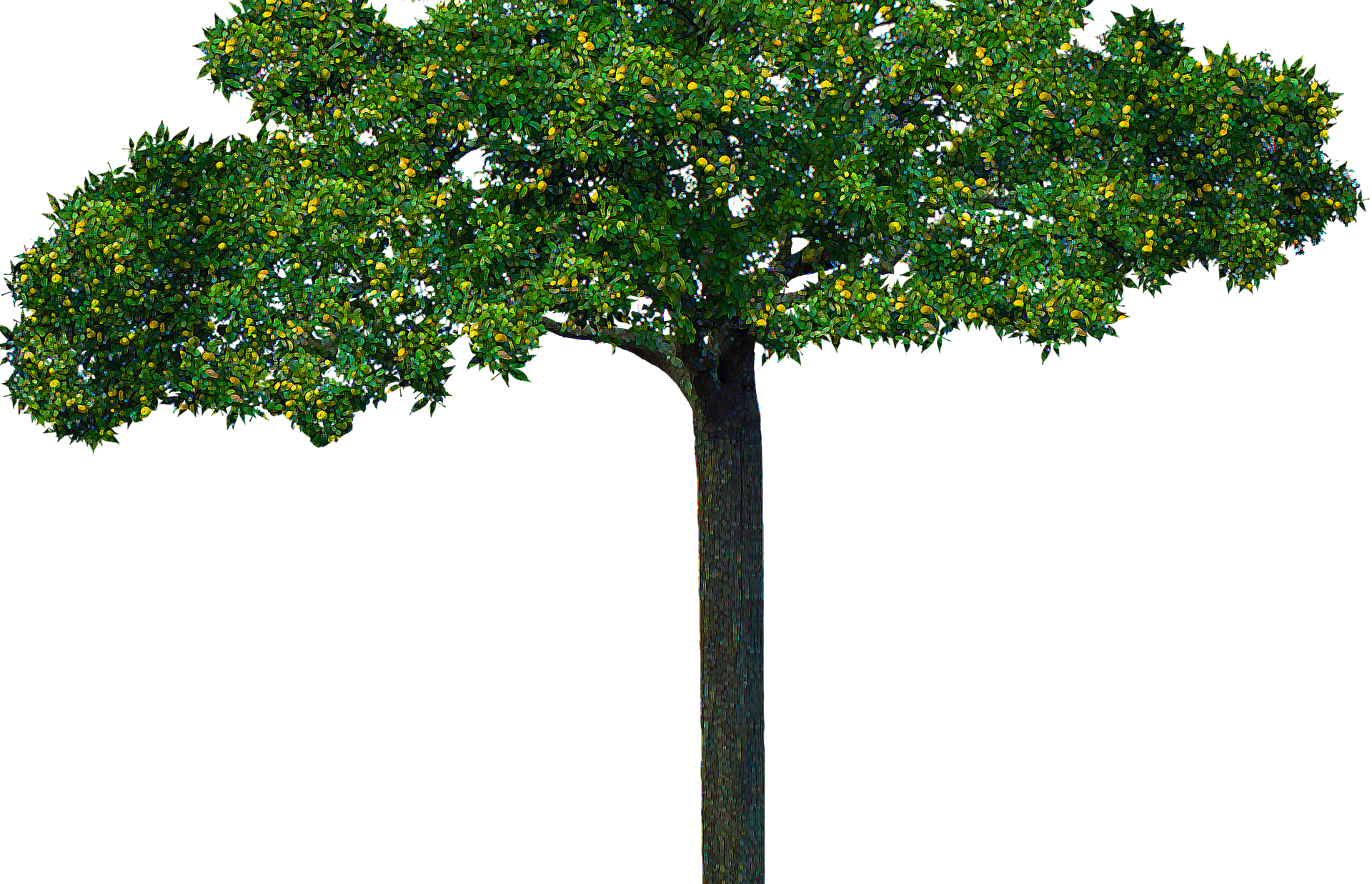 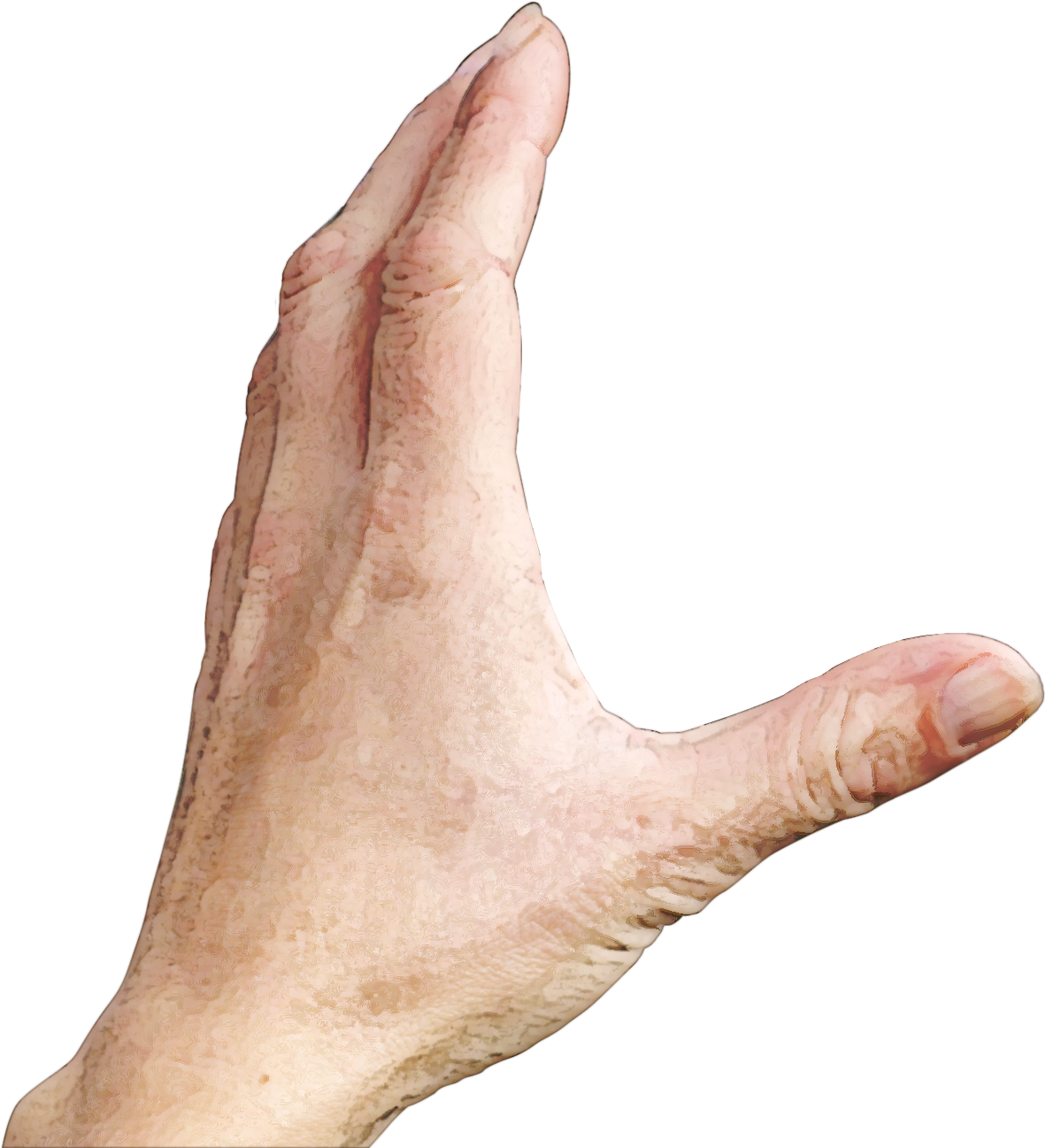 المشكلة؟
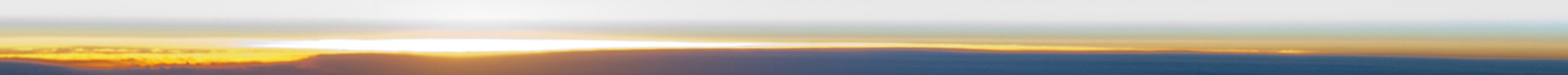 [Speaker Notes: لكن إلهنا المحب رفض ترك الإنسان في وضعه اليائس.]
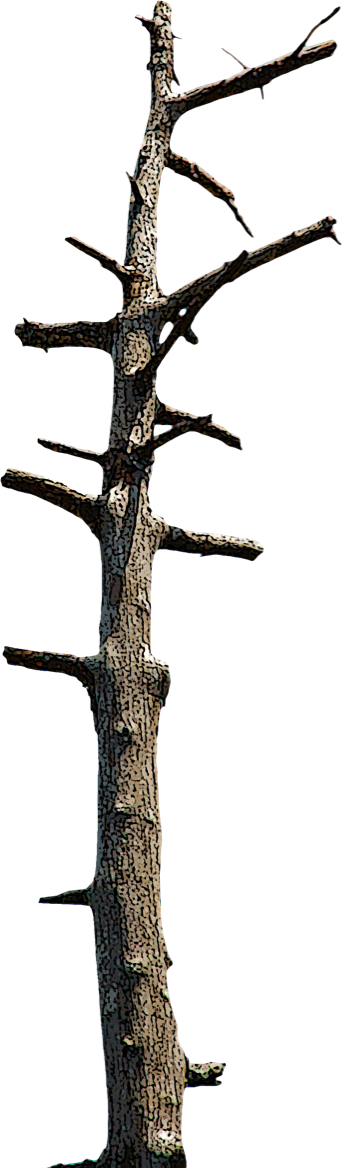 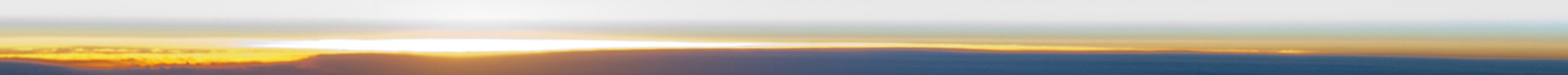 الحل: عهد الله
[Speaker Notes: كان حل الله هو عقد عهد أو وعد مع الإنسان.
قطع عهداً مع رجل يدعى إبراهيم لإعادة الإنسان إلى نفسه.]
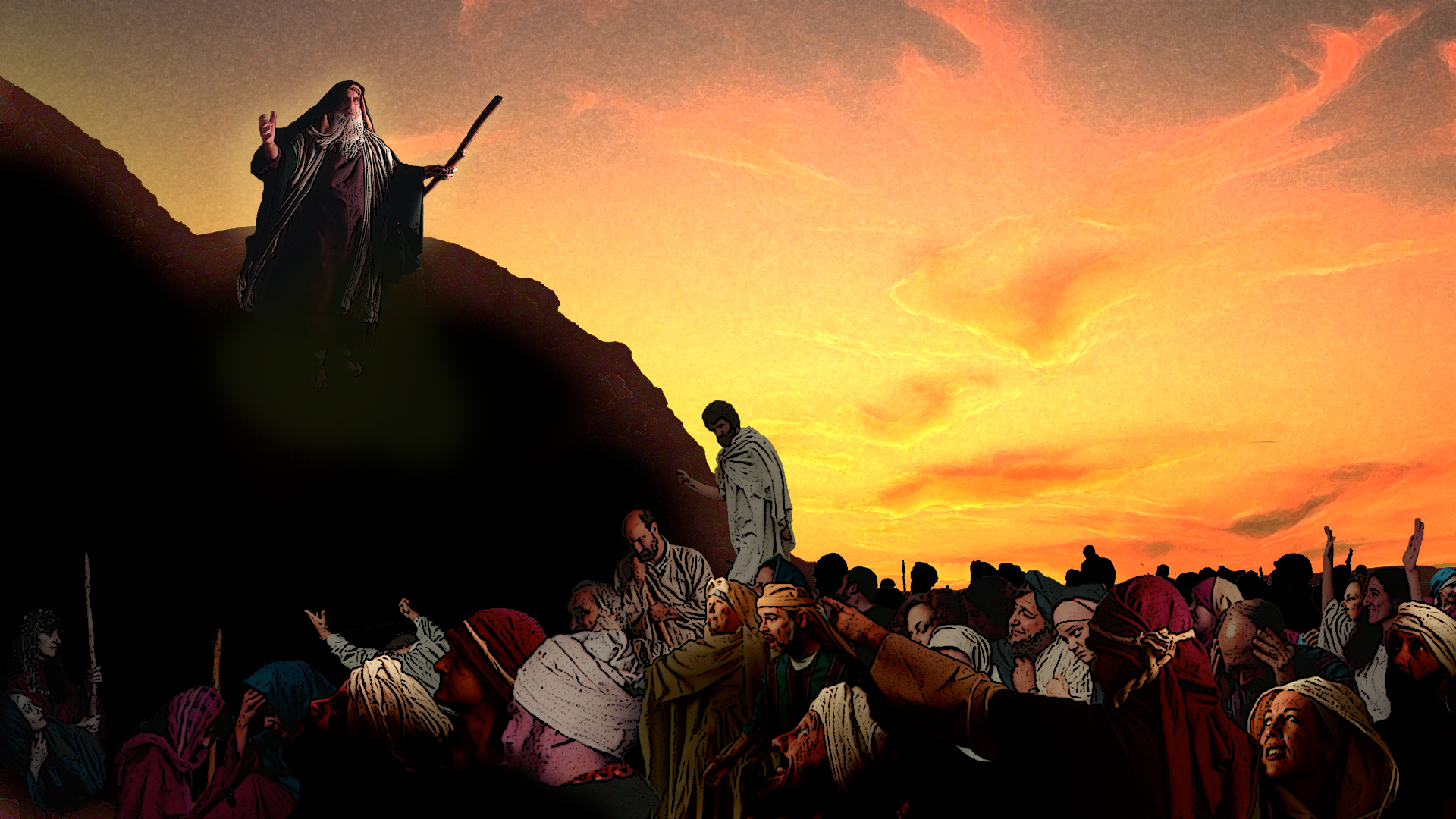 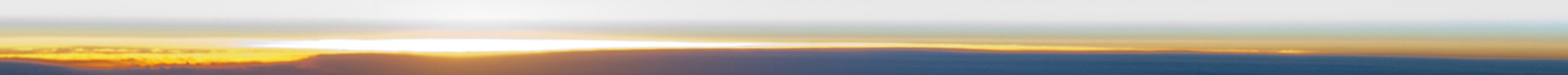 وعود العهد
[Speaker Notes: كانت وعود عهد الله هي جعل أمة إسرائيل من إبراهيم.
ومع ذلك، انتهى الأمر بإسرائيل إلى العبودية في مصر لمدة 400 عام حتى موسى.]
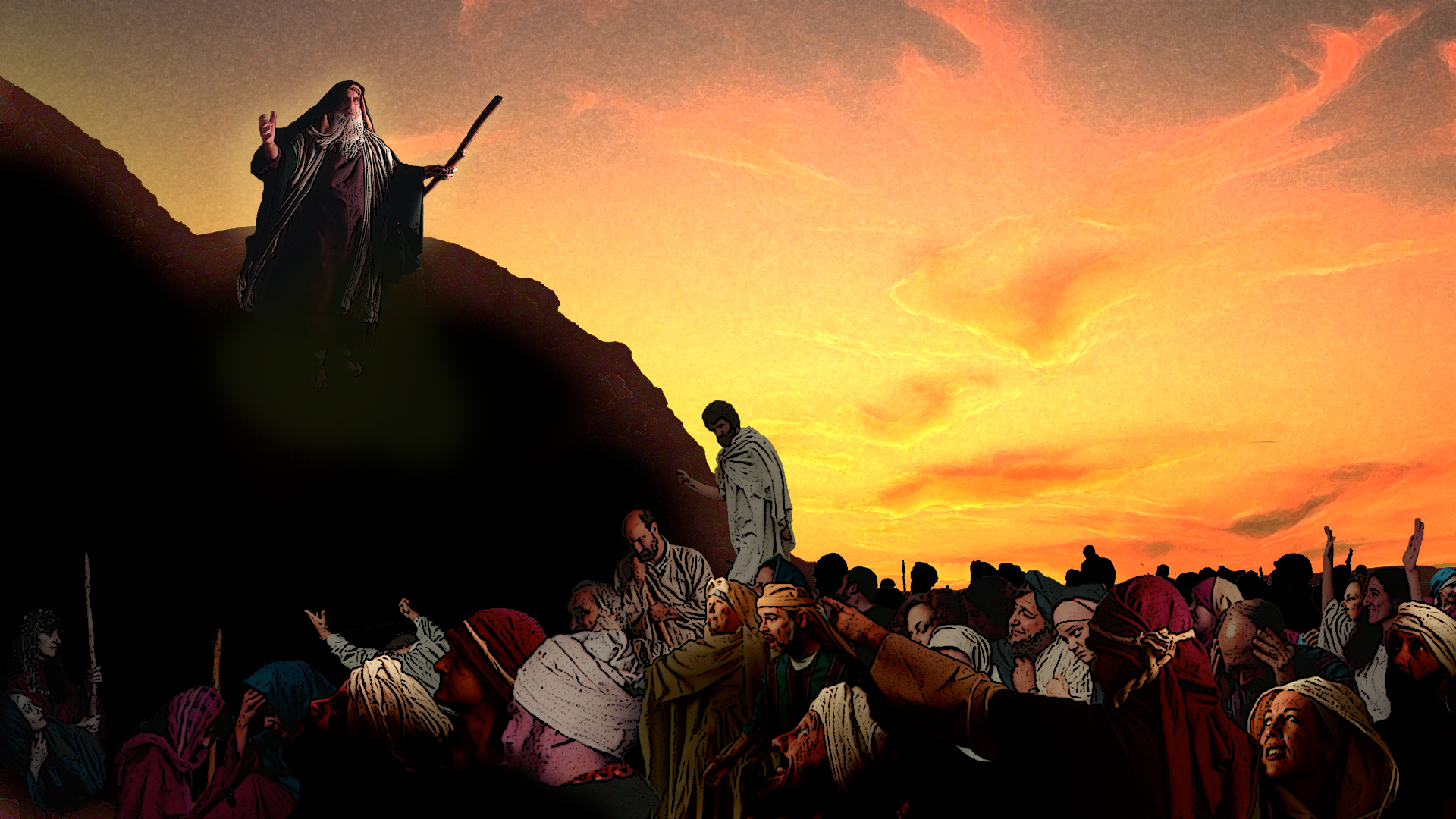 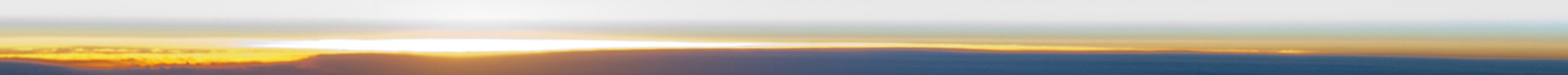 وعود العهد
[Speaker Notes: لكن الله أخرج إسرائيل بأعجوبة من مصر.
كما مسح داود ليكون ملكه على الأمة.]
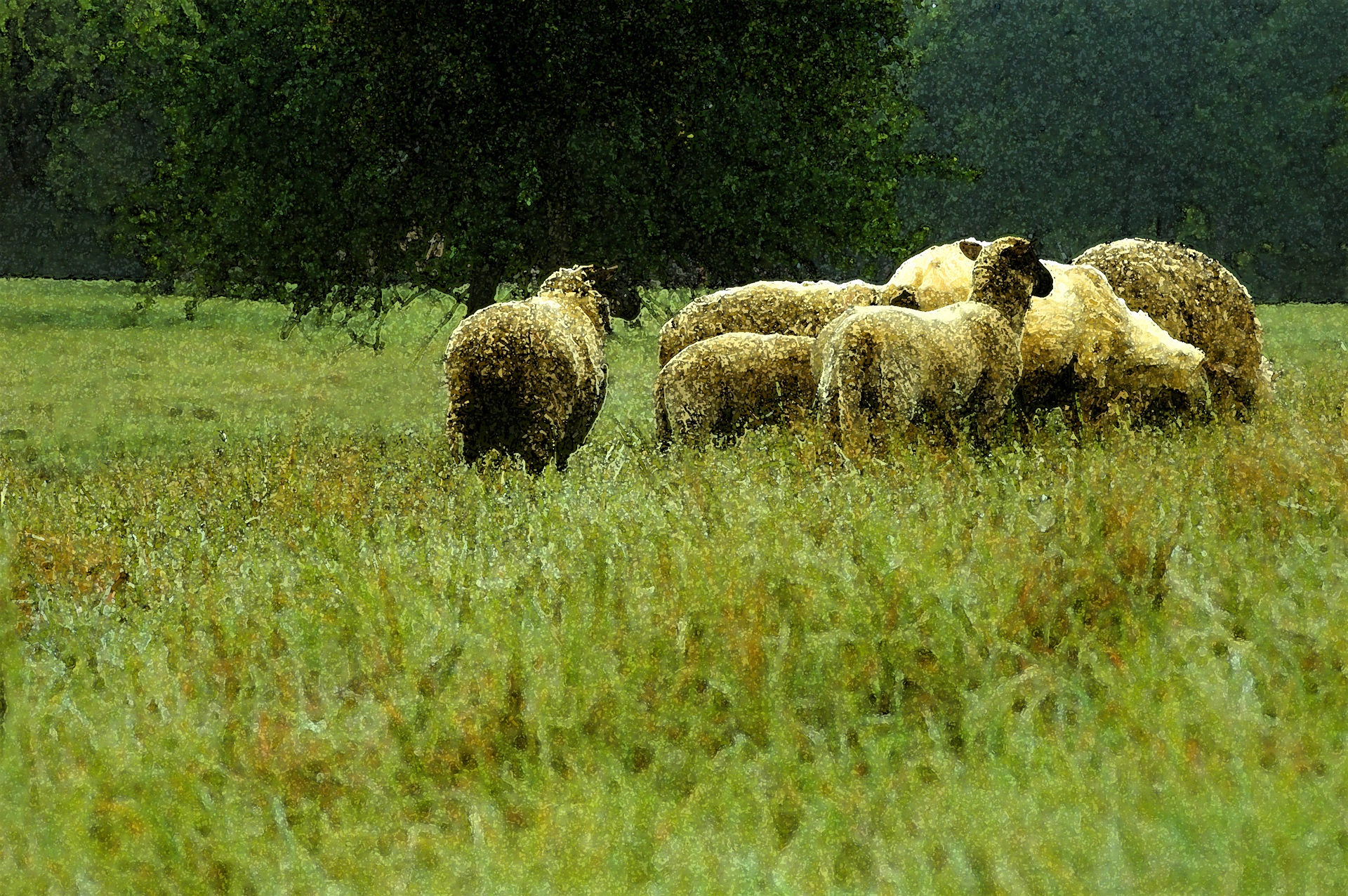 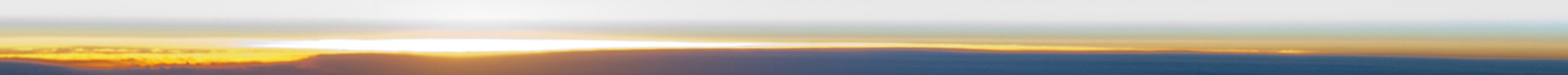 ملك العهد
[Speaker Notes: أنهى داود، ملك العهد، رعاية الأغنام لرعاية إسرائيل.]
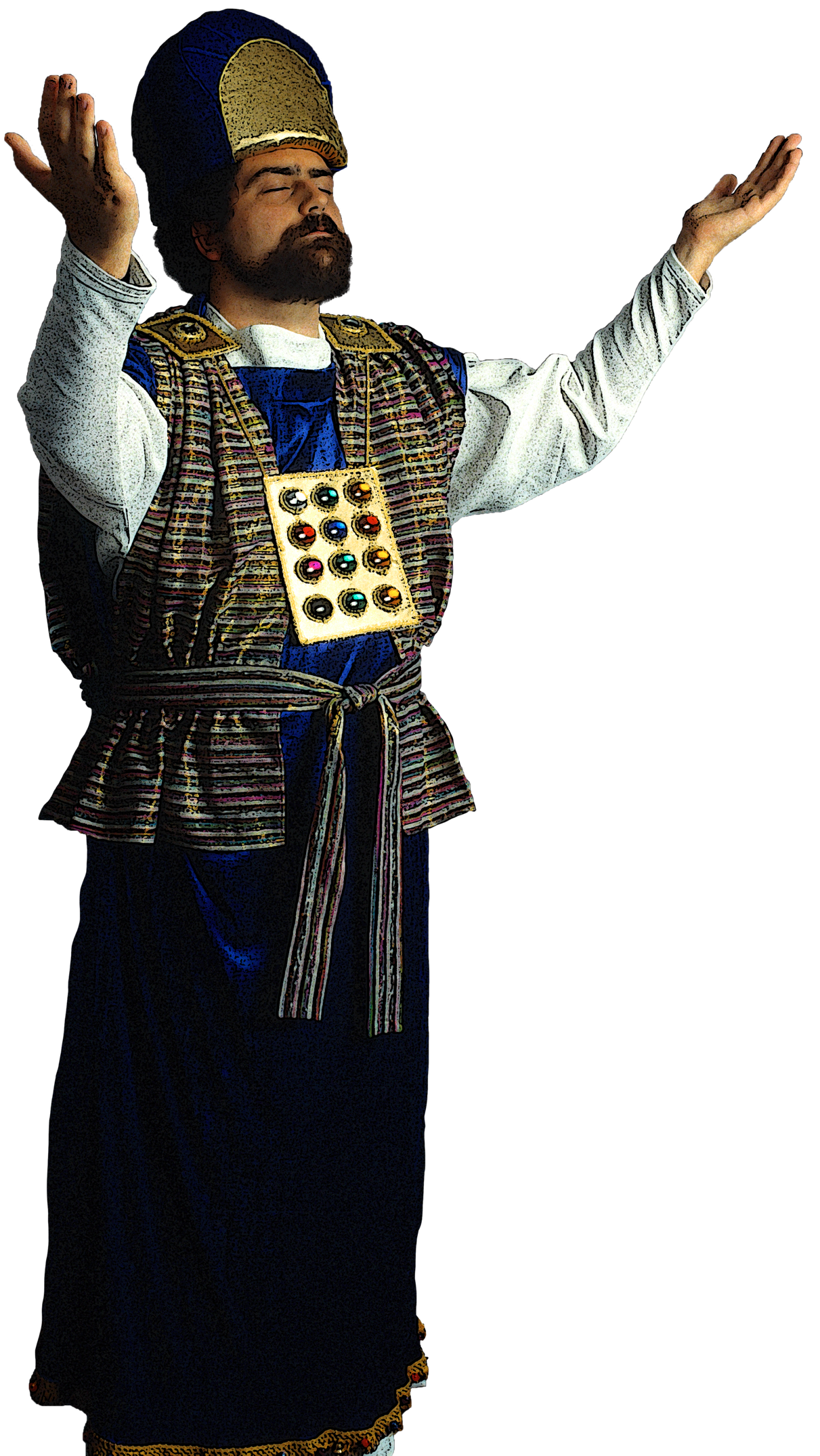 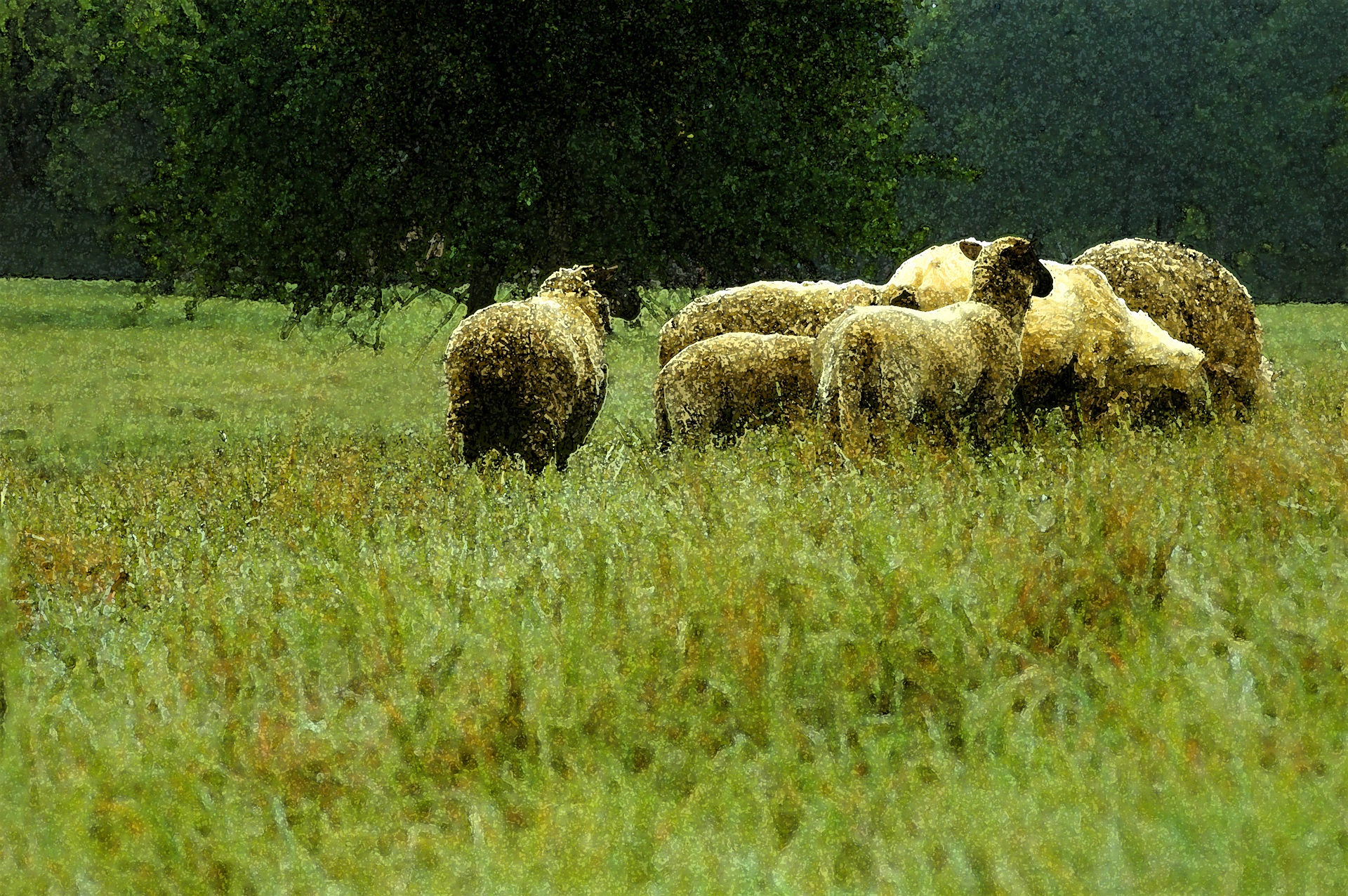 ملك العهد
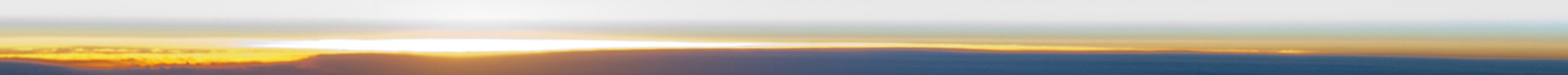 [Speaker Notes: لكن الناس بحاجة إلى معرفة كيفية عبادة الله أيضاً.]
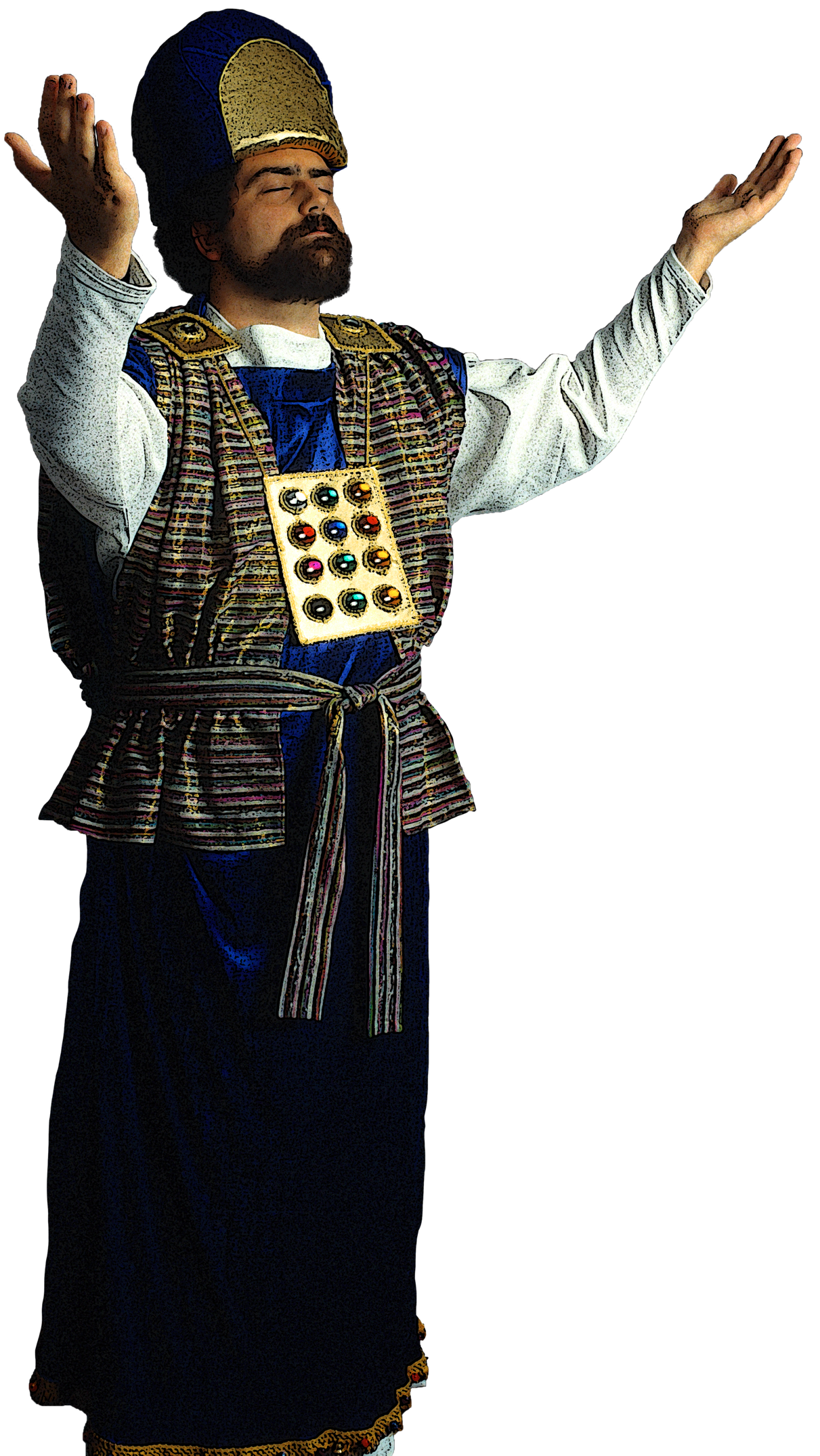 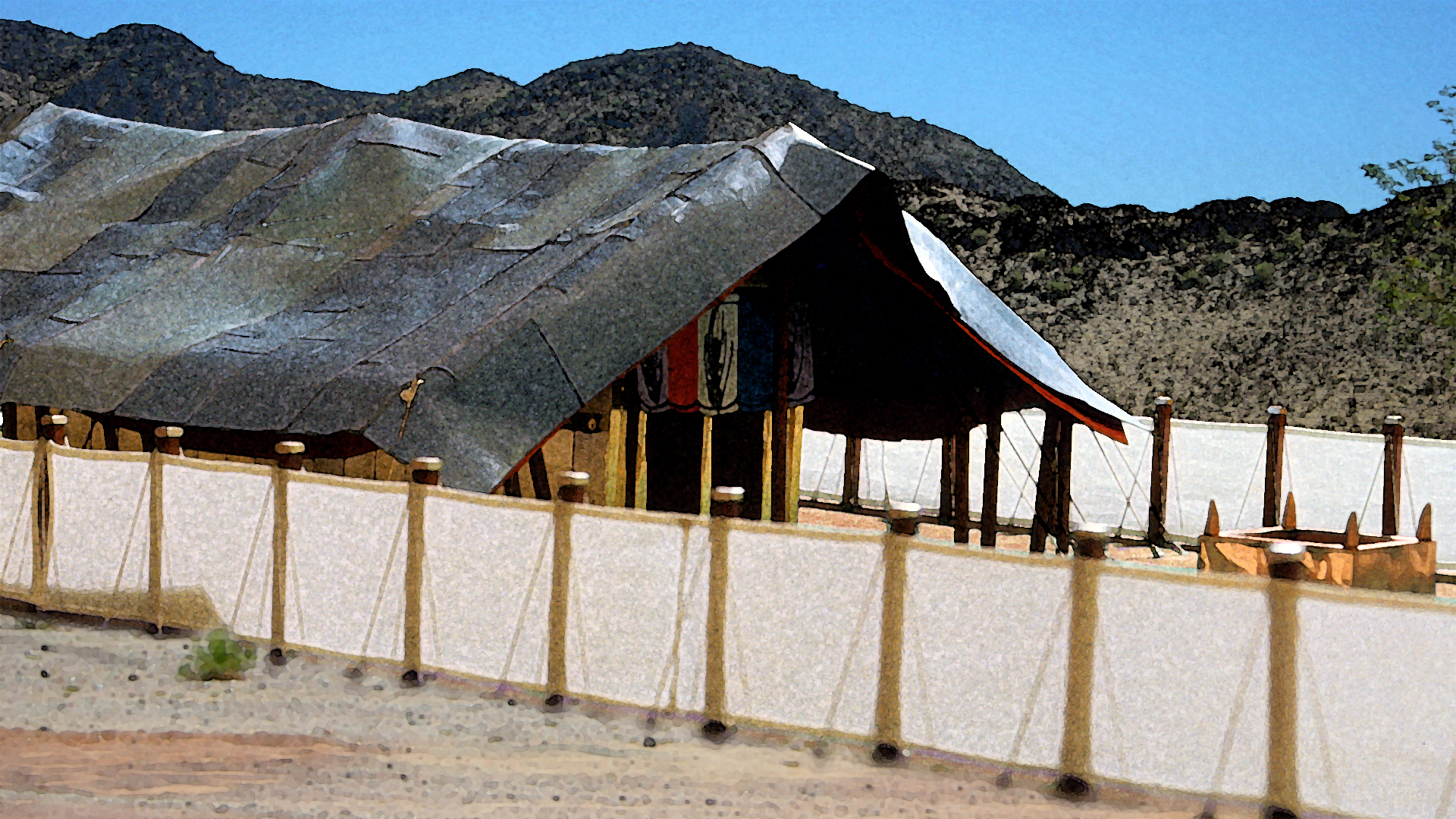 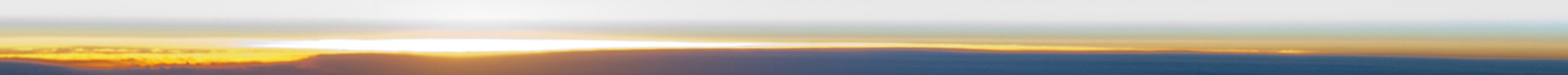 عبادة العهد
[Speaker Notes: لقد بدأ الله بالفعل عبادة العهد في خيمة البرية.
كانت عبادة الإله الحقيقي هذه بقيادة رئيس الكهنة هارون.]
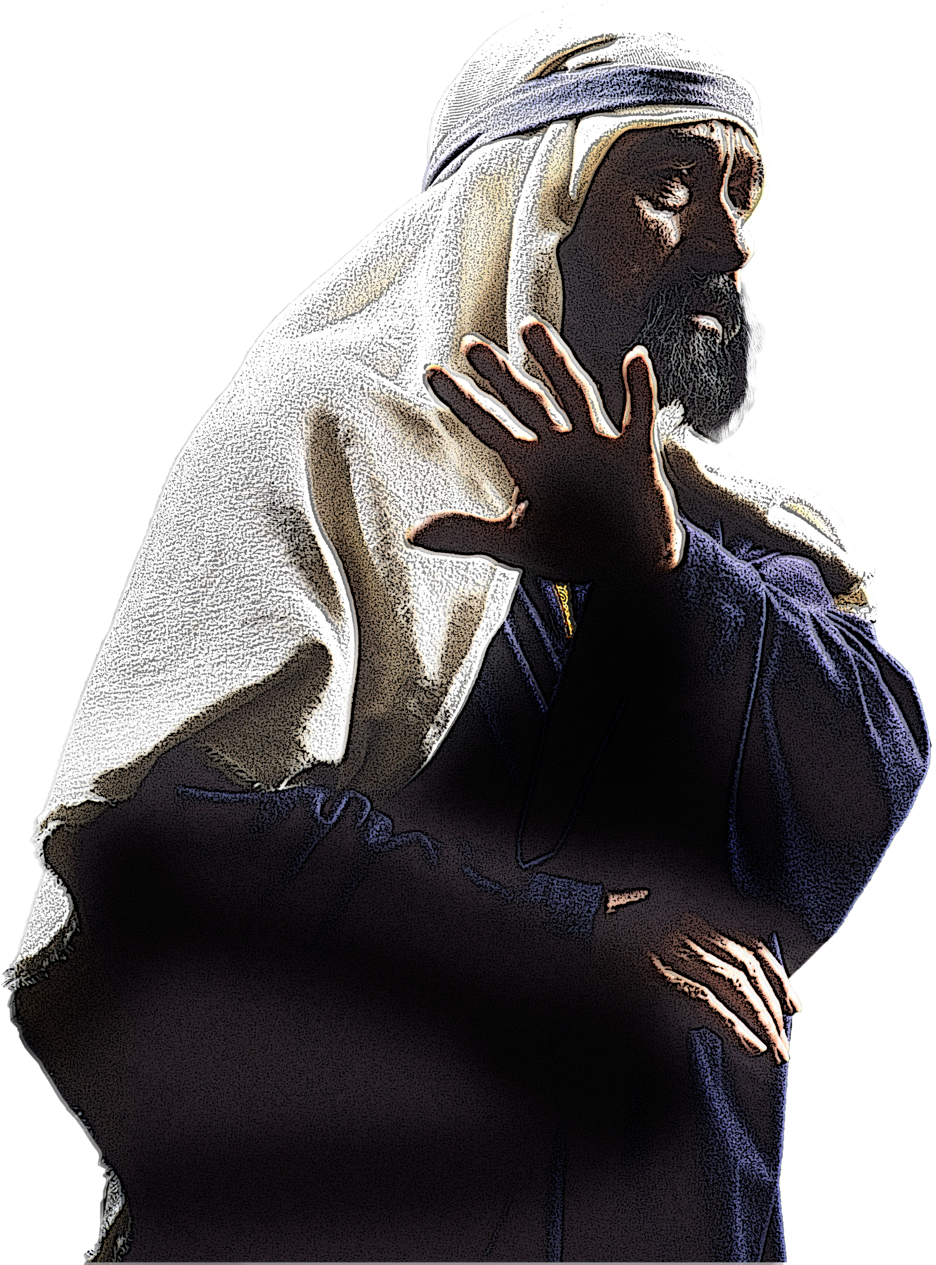 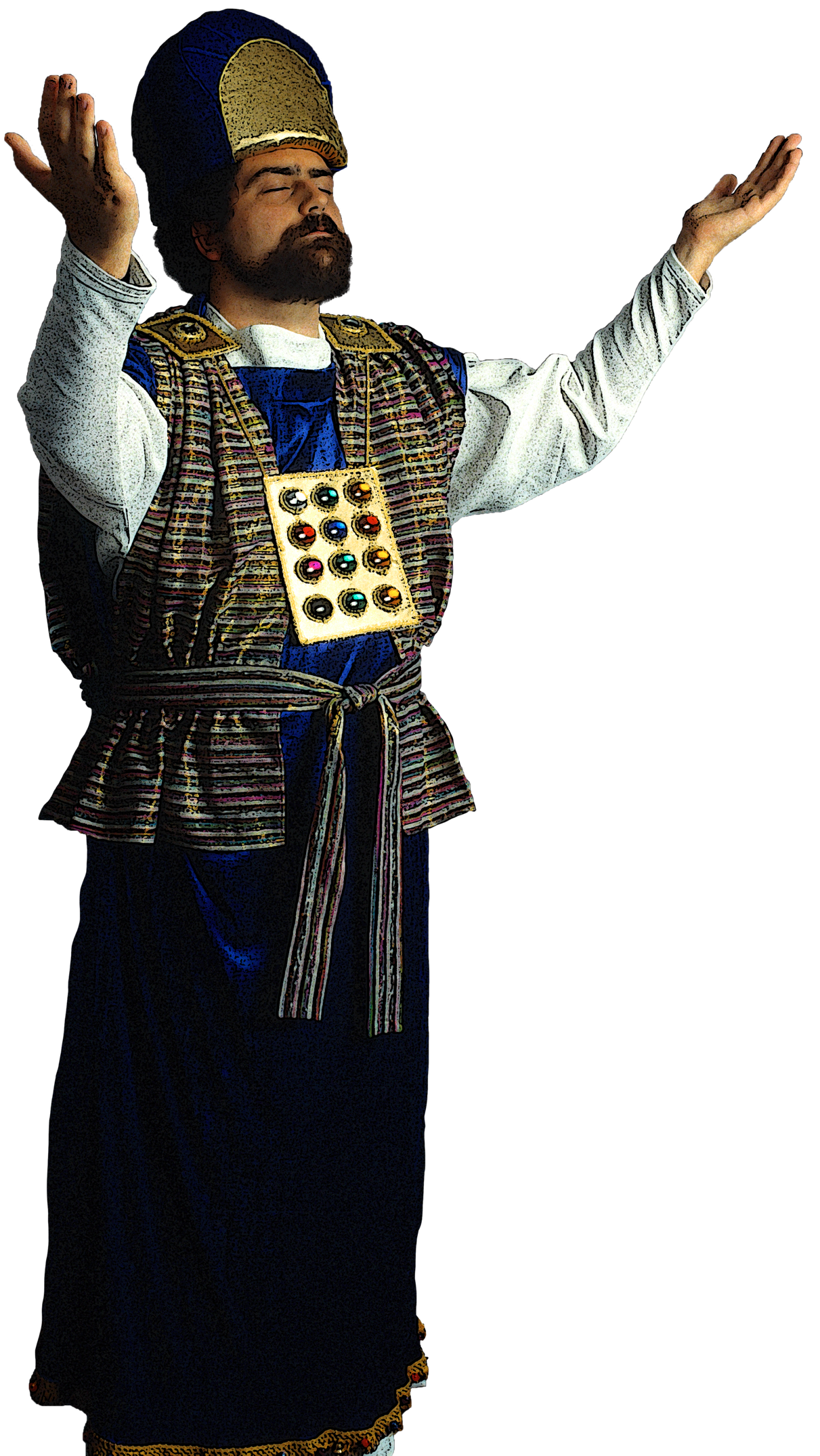 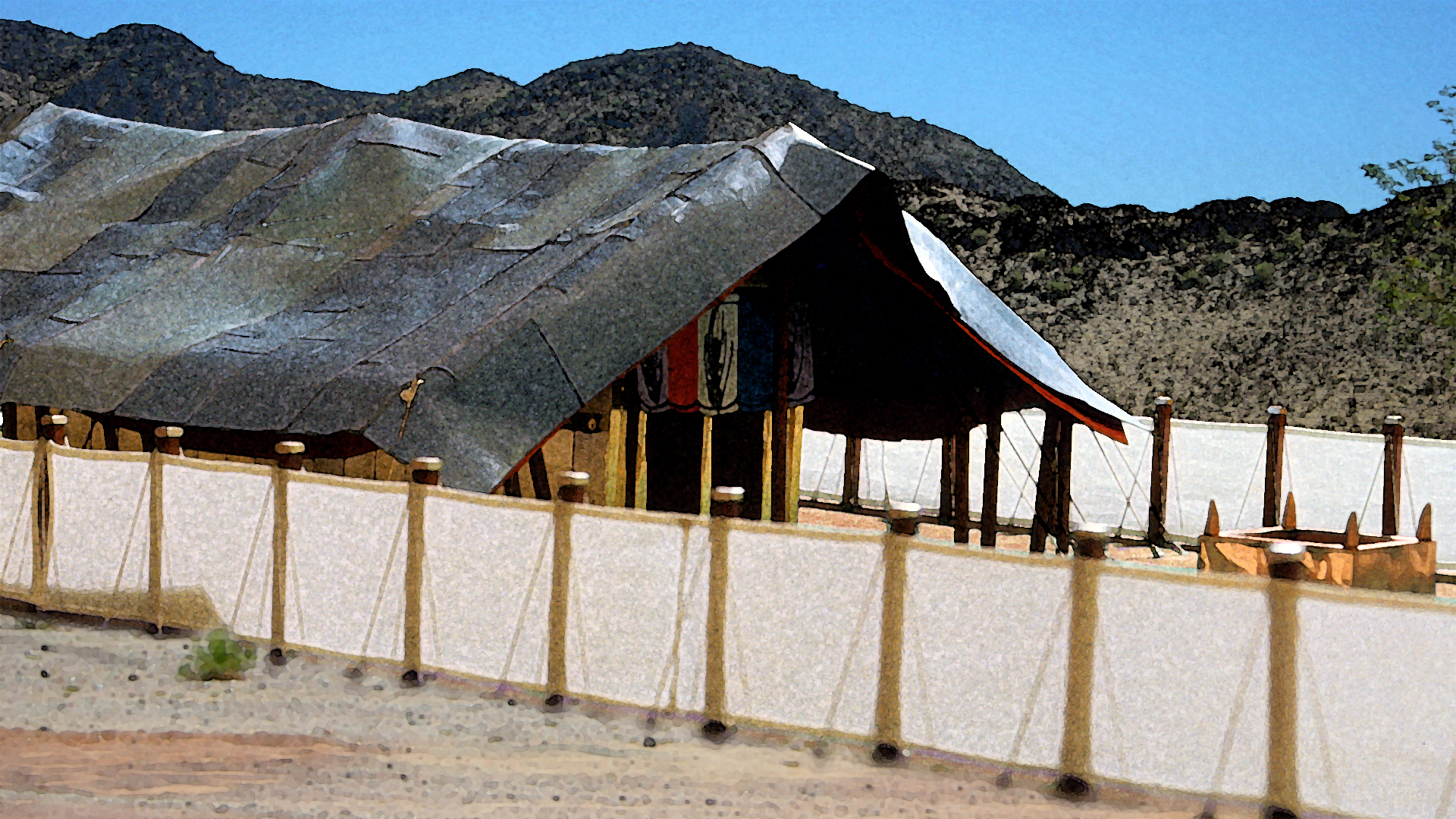 عبادة العهد
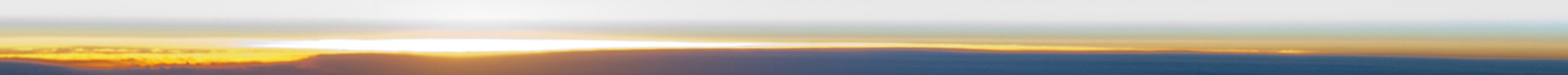 [Speaker Notes: لكن الله حذر من أن رفض عبادة العهد سيكون له تكلفة.]
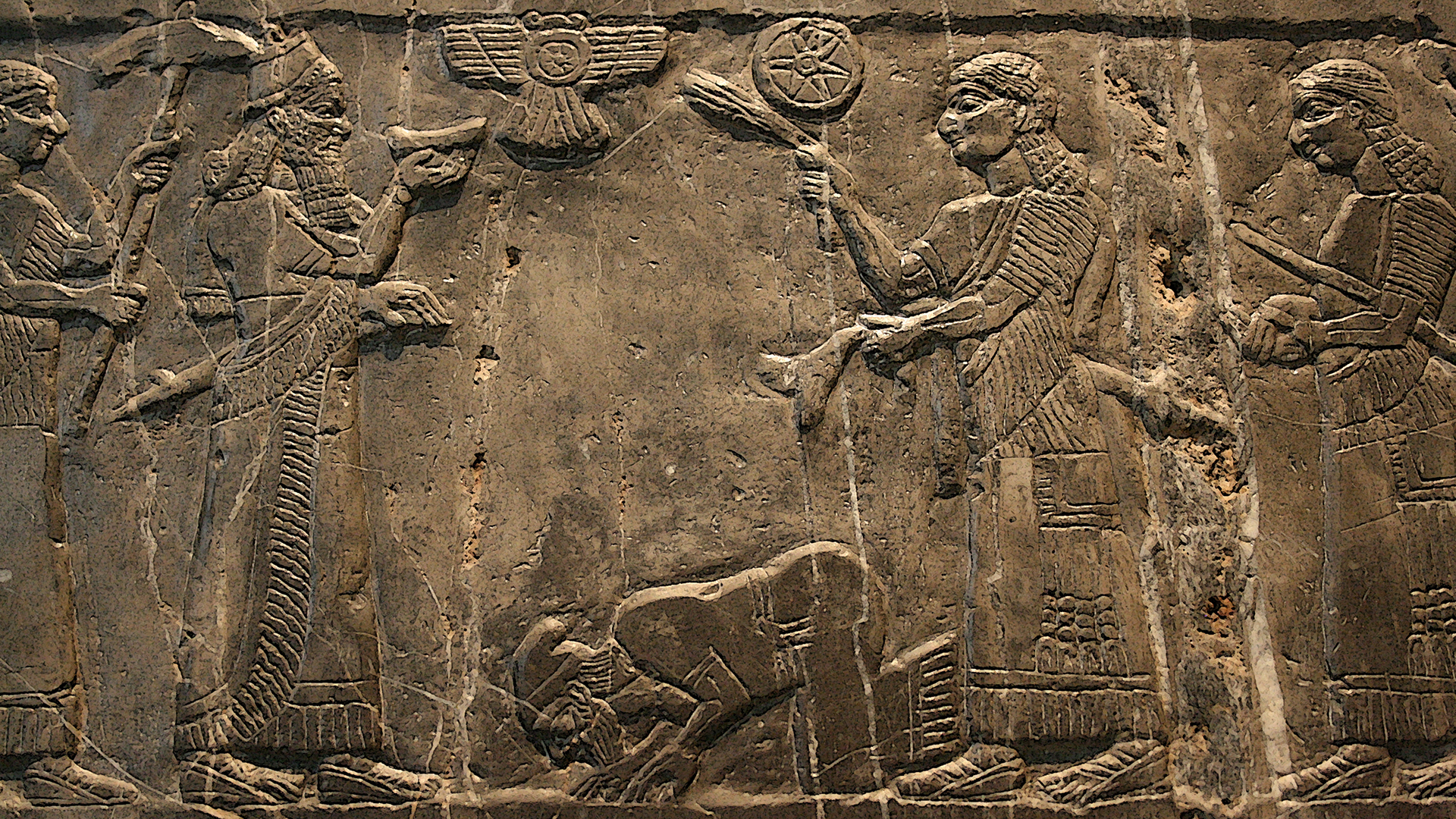 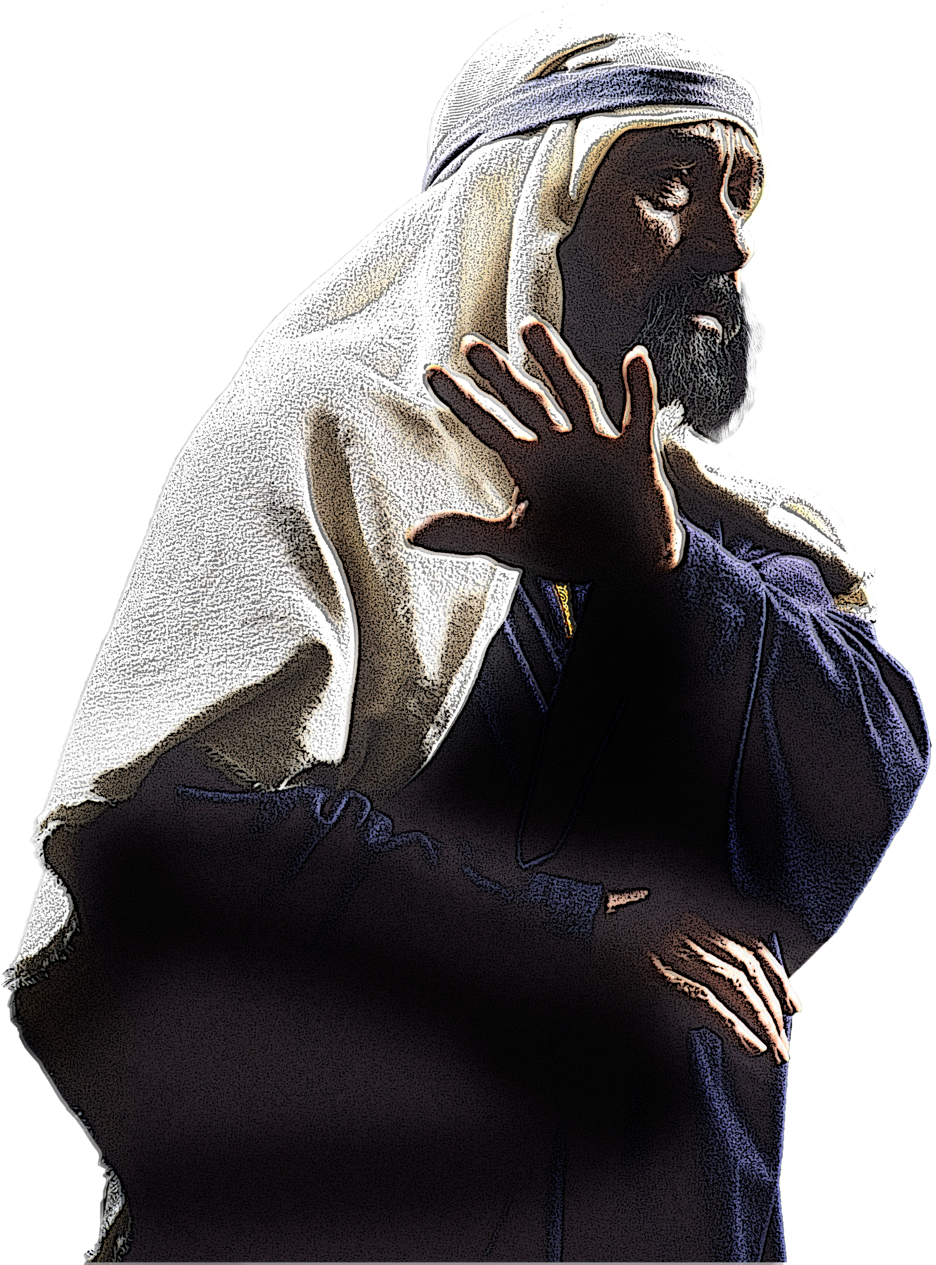 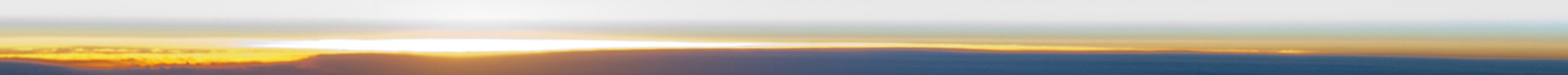 عواقب العهد
[Speaker Notes: ستكون نتيجة العبادة الوثنية في نهاية المطاف المنفى من إسرائيل.]
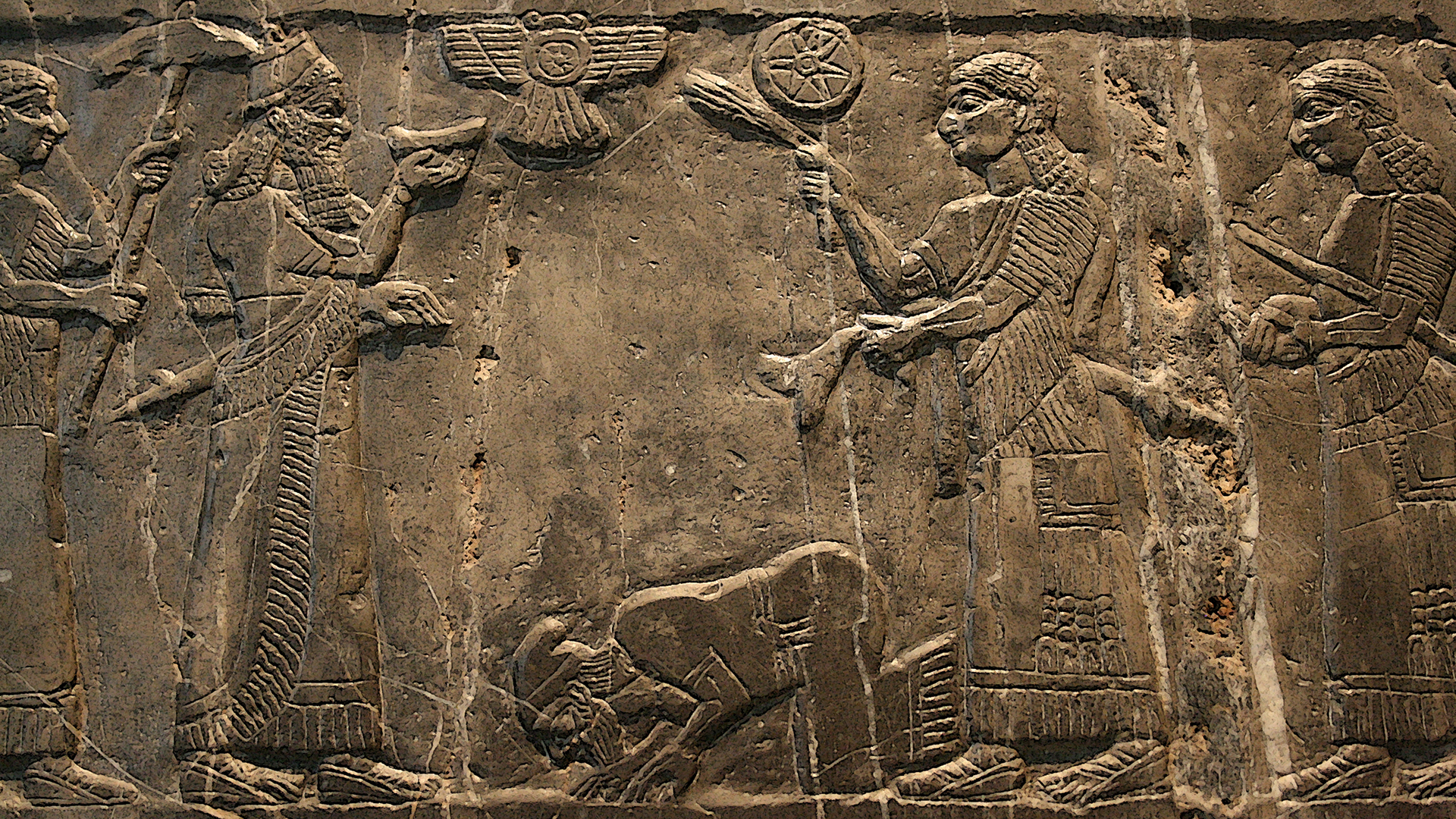 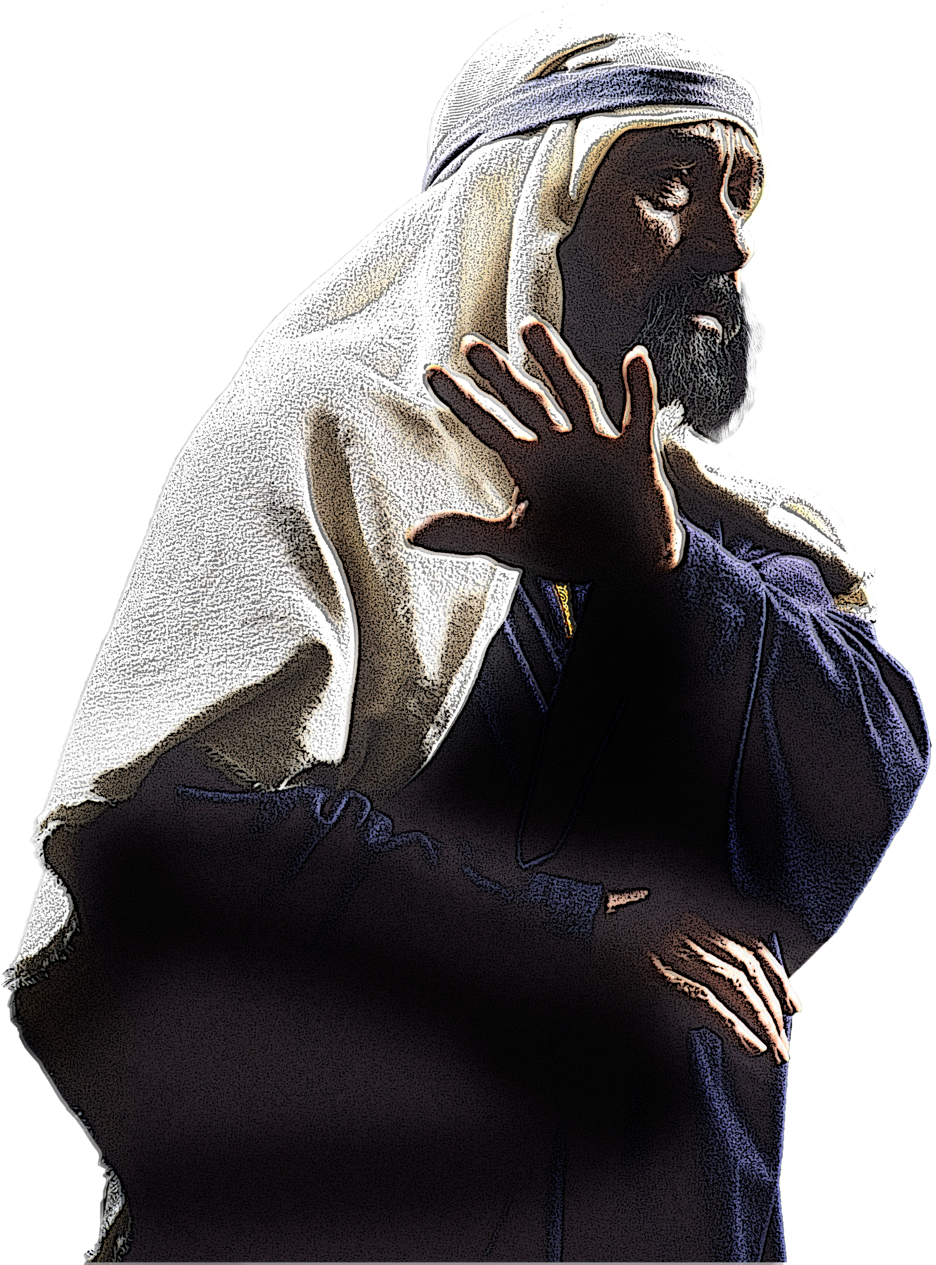 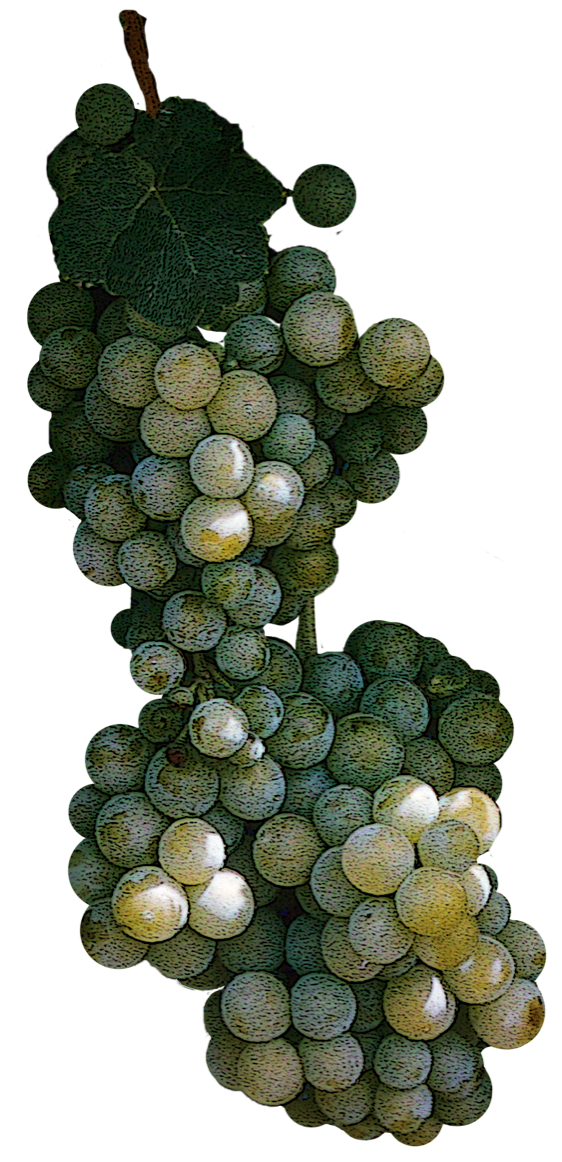 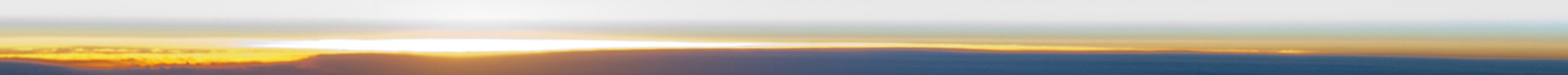 عواقب العهد
[Speaker Notes: في الوقت نفسه، تحدث الله من خلال العديد من الأنبياء عن الاسترداد.]
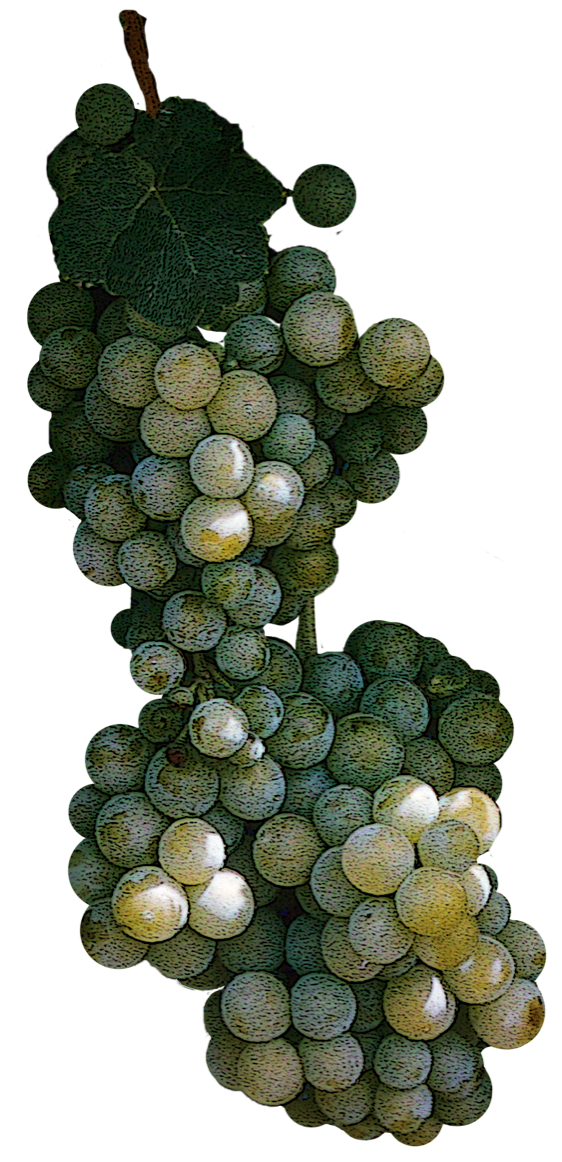 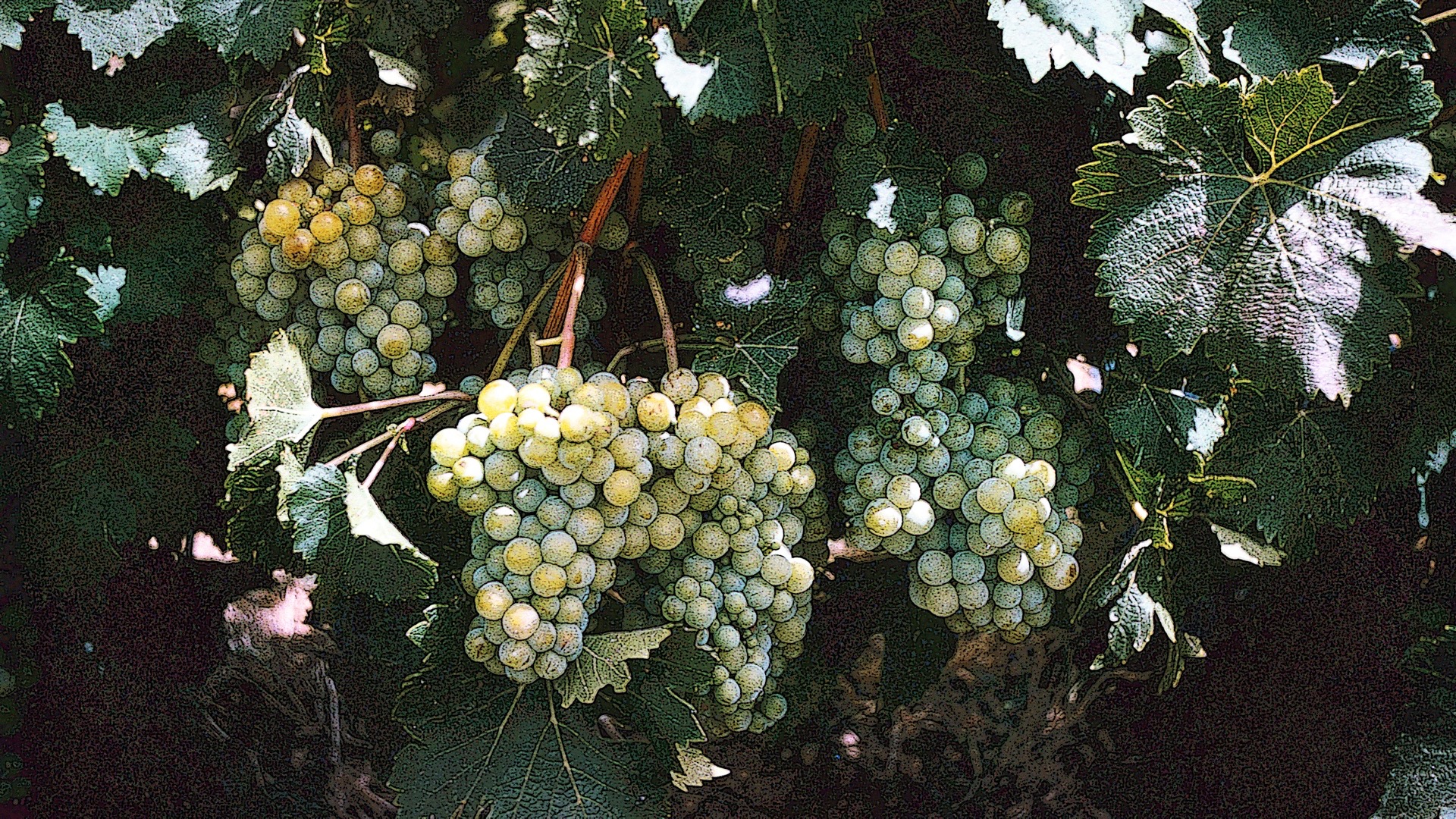 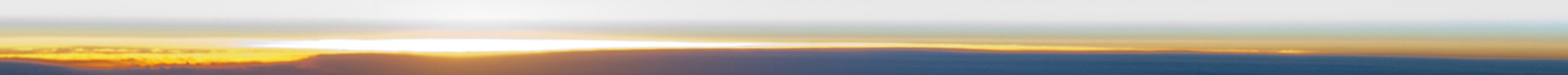 العهد الحب
[Speaker Notes: حبه العهدي سيعيد إسرائيل إلى أرضها بازدهار كبير.]
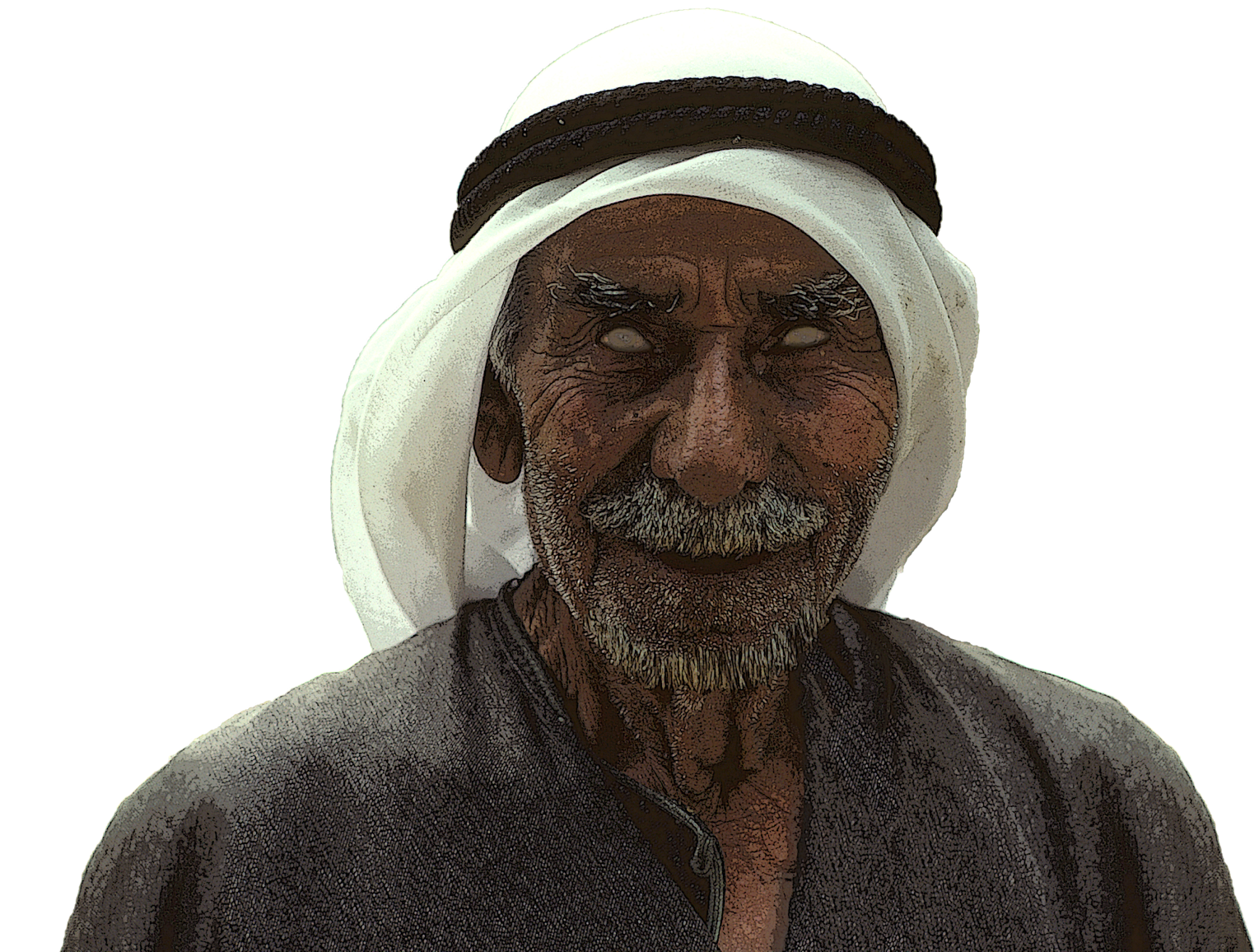 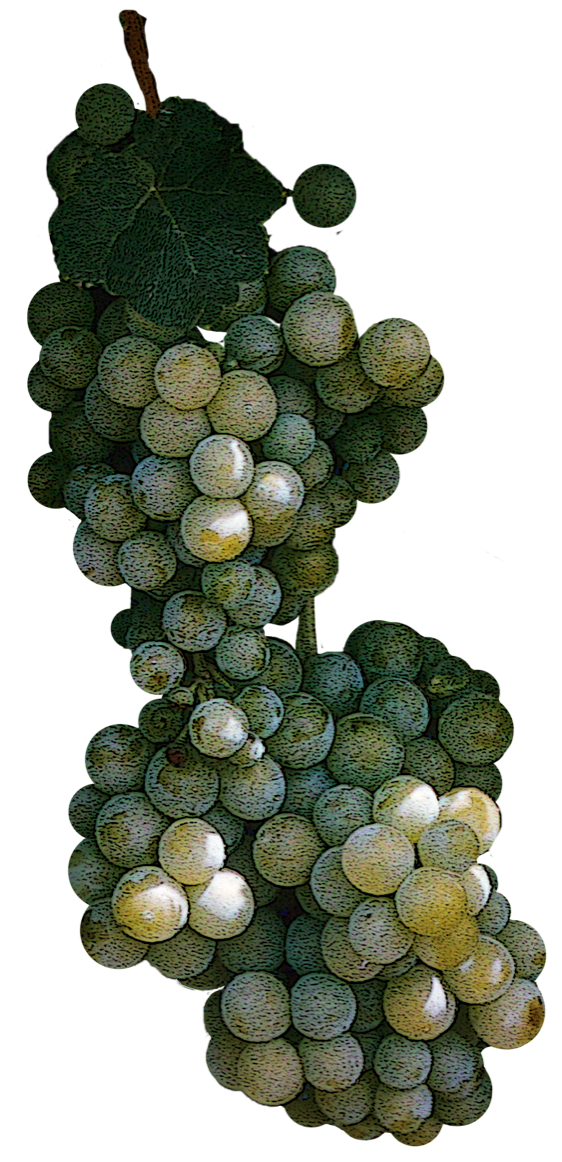 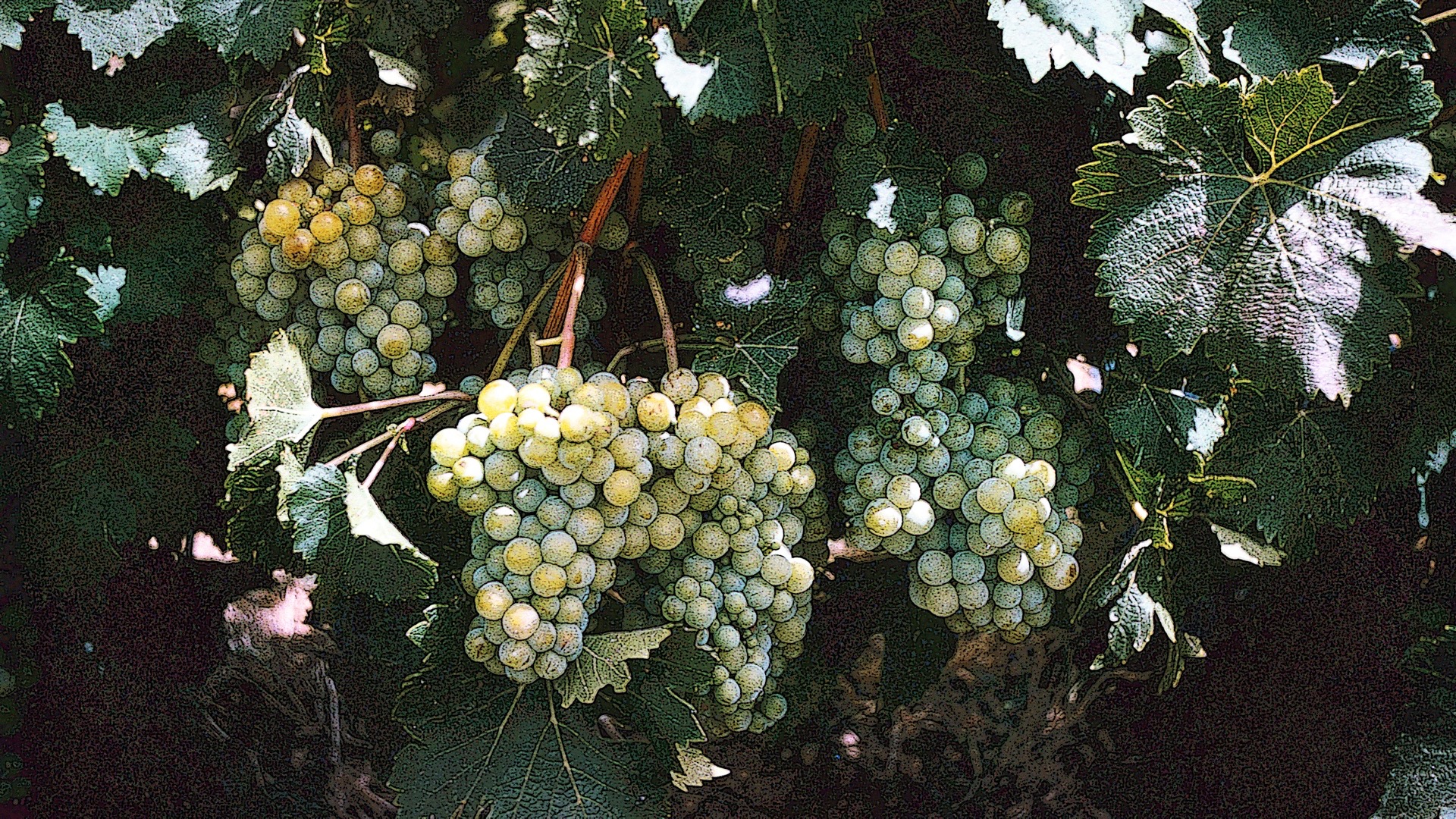 العهد الحب
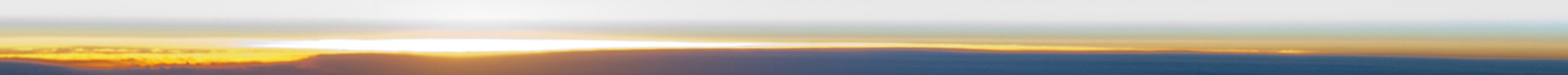 [Speaker Notes: انتهى نفي إسرائيل في بابل وعاد الكثيرون في نهاية العهد القديم.]
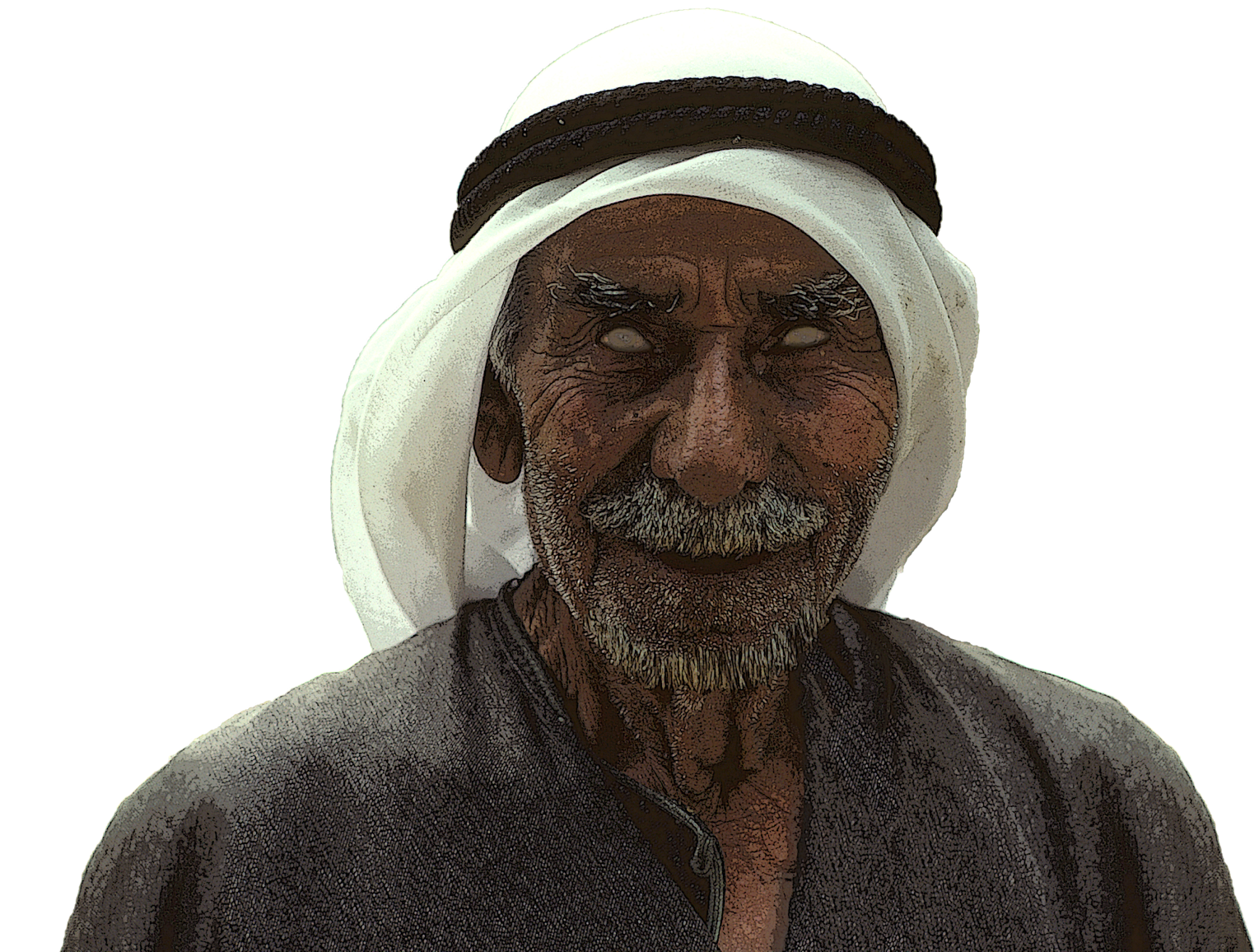 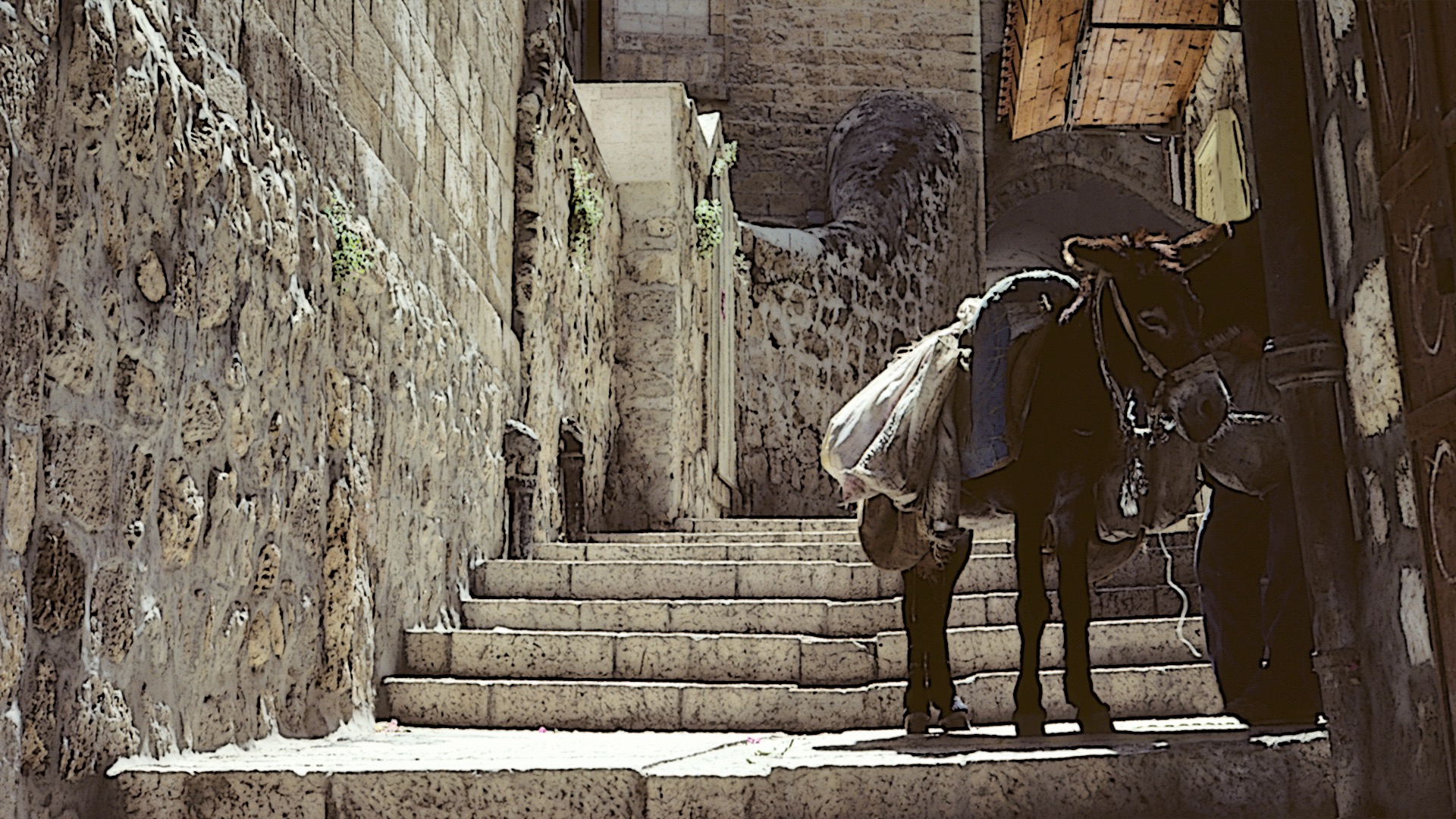 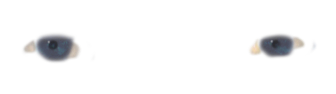 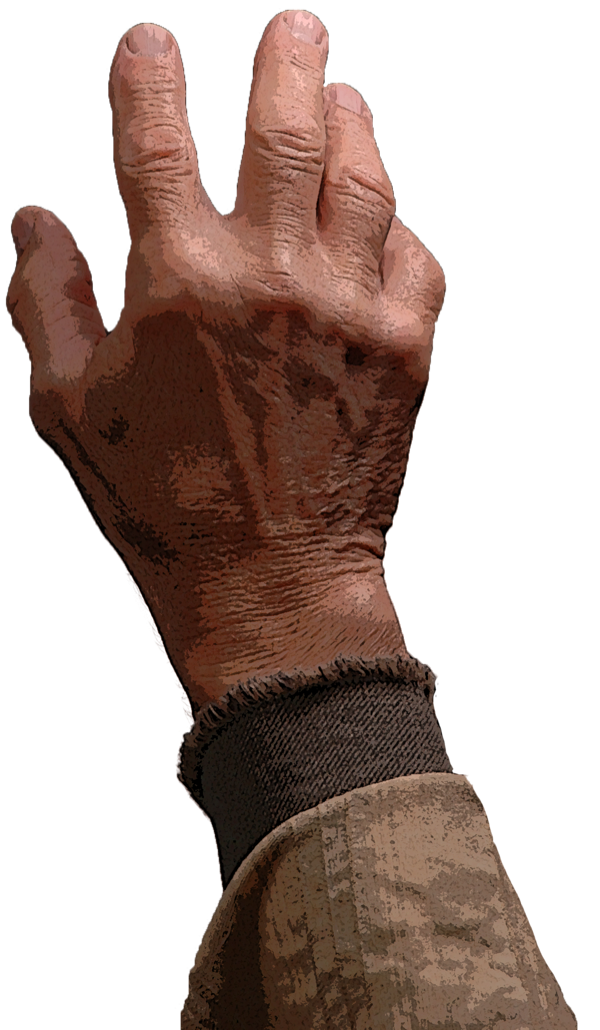 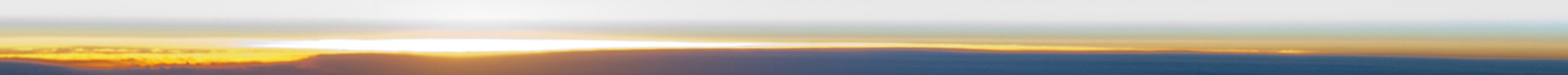 لقد جاء الملك
[Speaker Notes: ثم أرسل الله الملك الذي طال انتظاره في خط داود المسمى يسوع.]
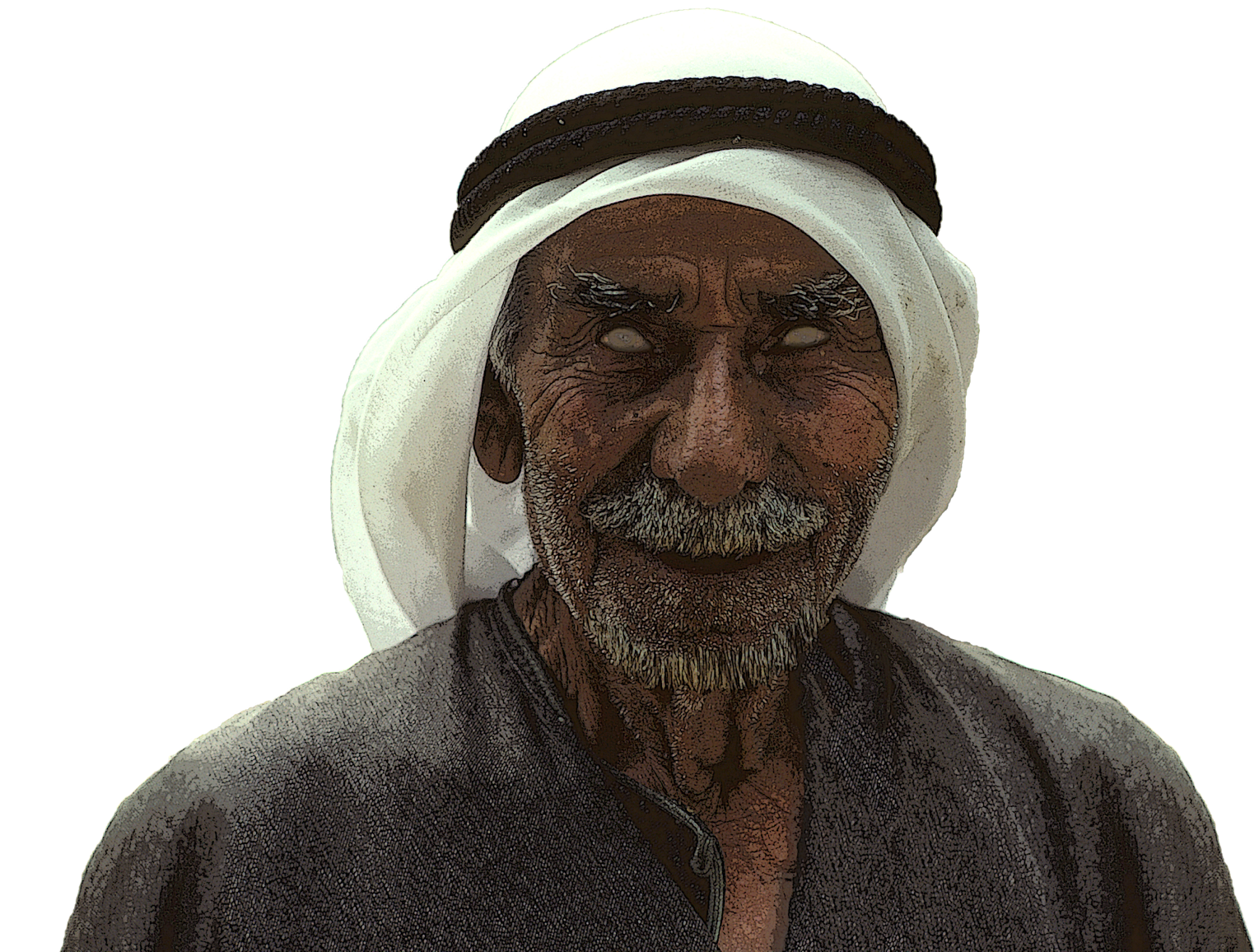 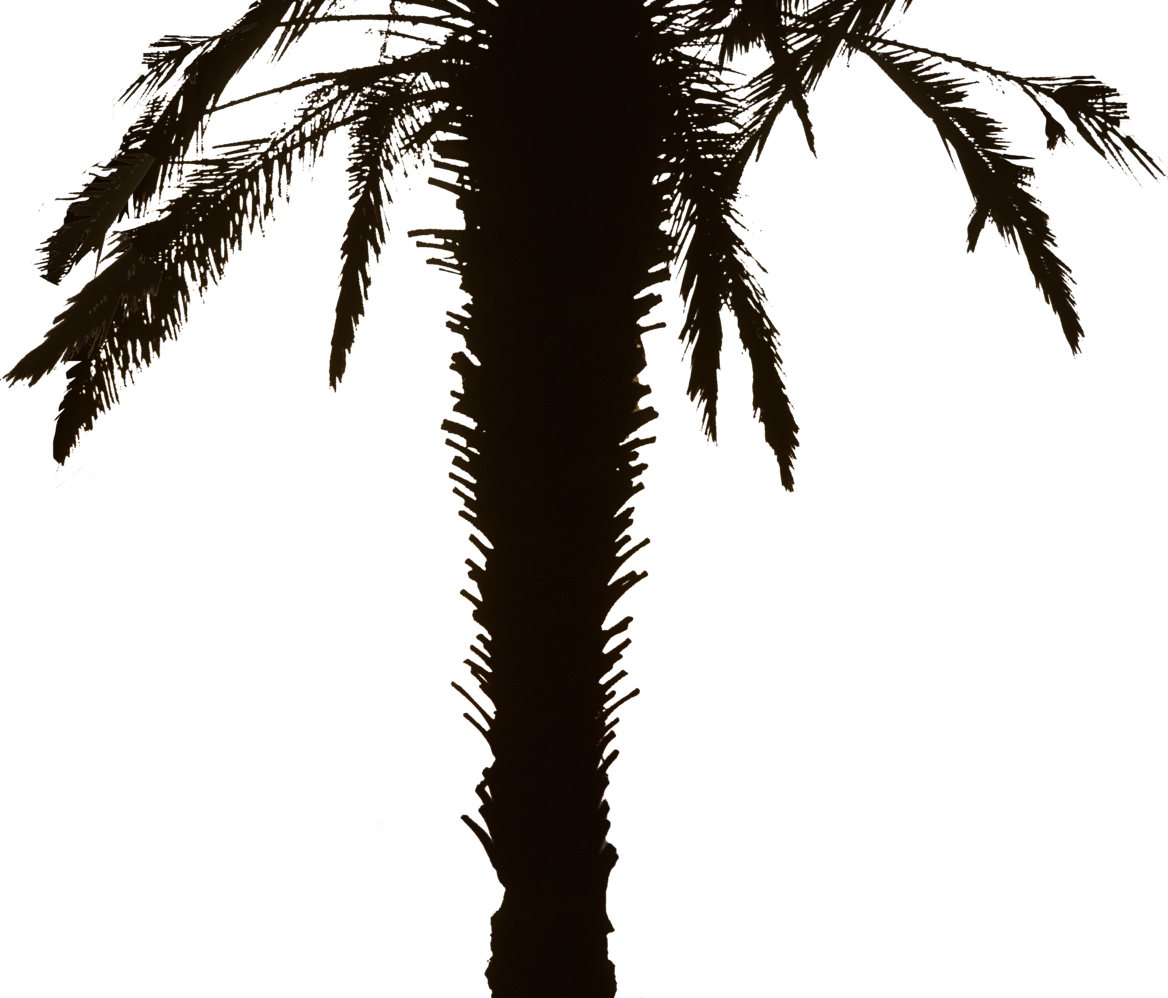 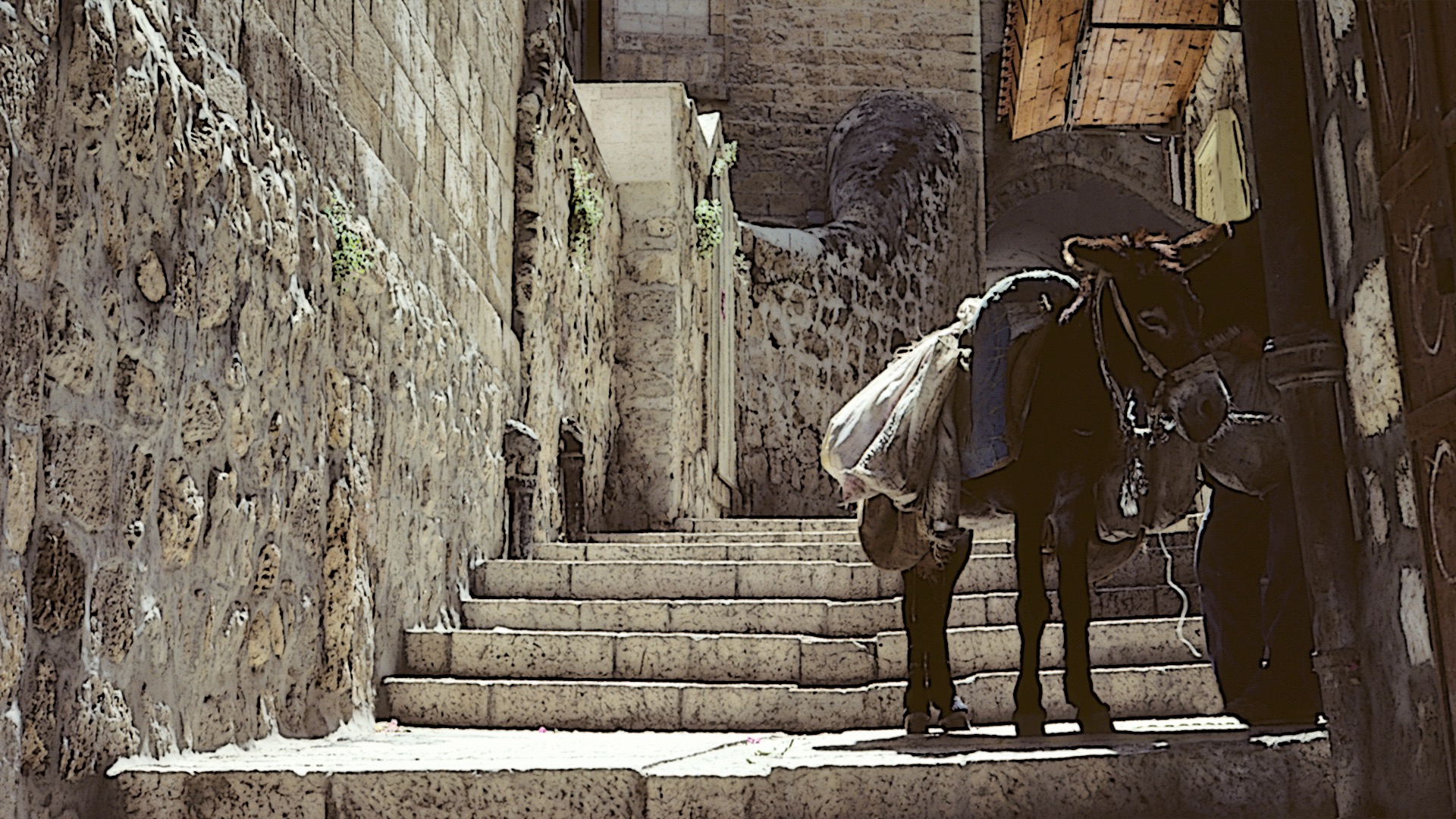 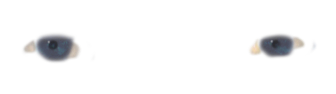 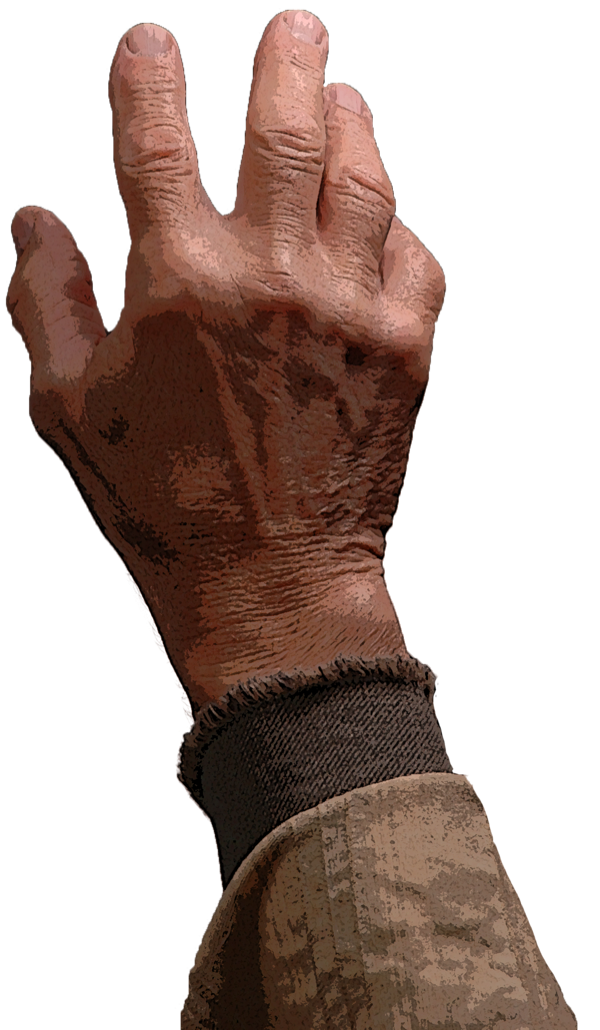 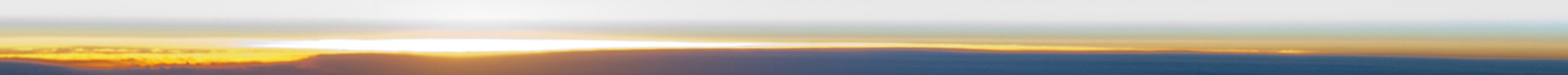 لقد جاء الملك
[Speaker Notes: صنع يسوع معجزات مثل جعل الأعمى يرى - وهي علامة لم تحدث من قبل.
للأسف، حتى أن الأمة قتلت يسوع، لكن يسوع تنبأ بذلك مسبقاً.]
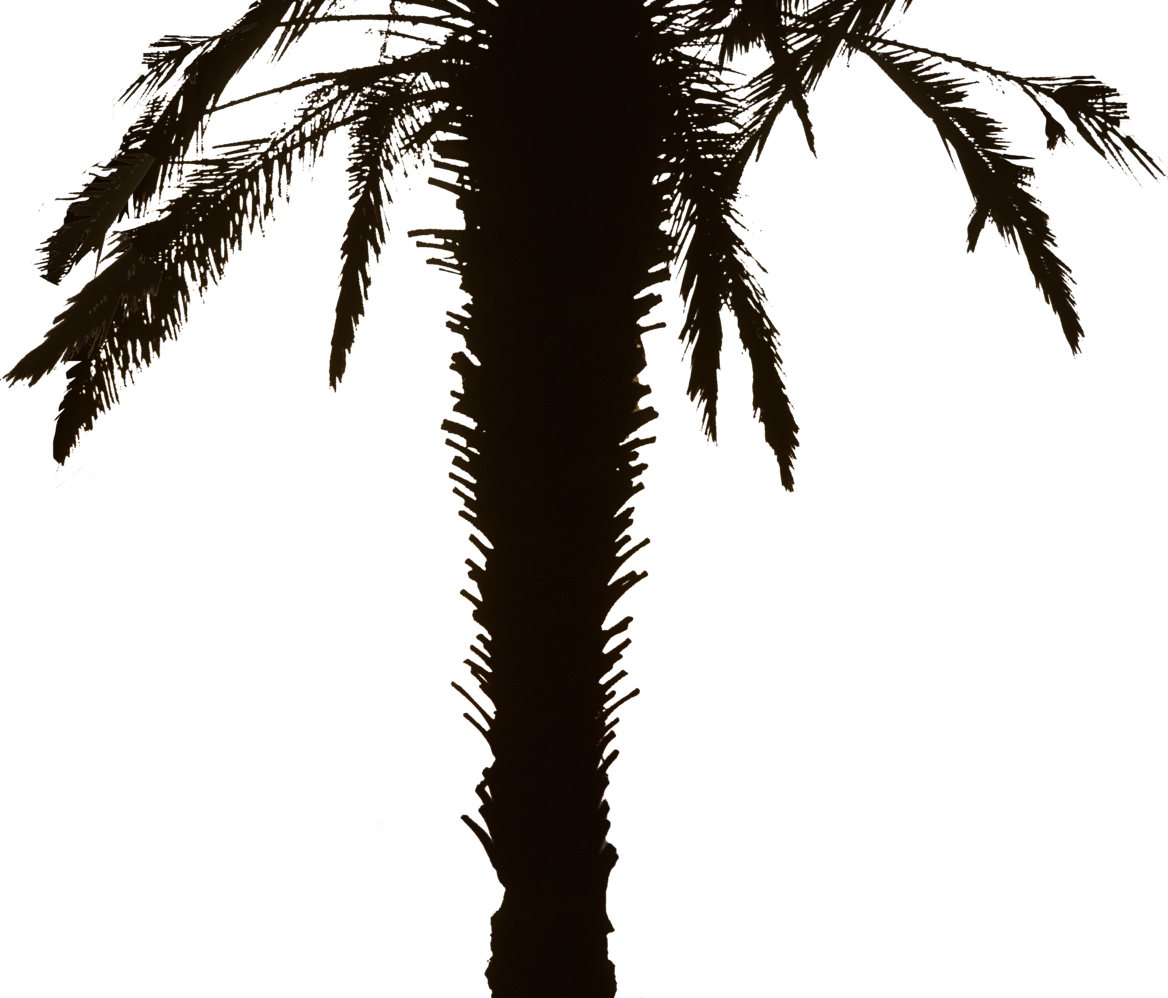 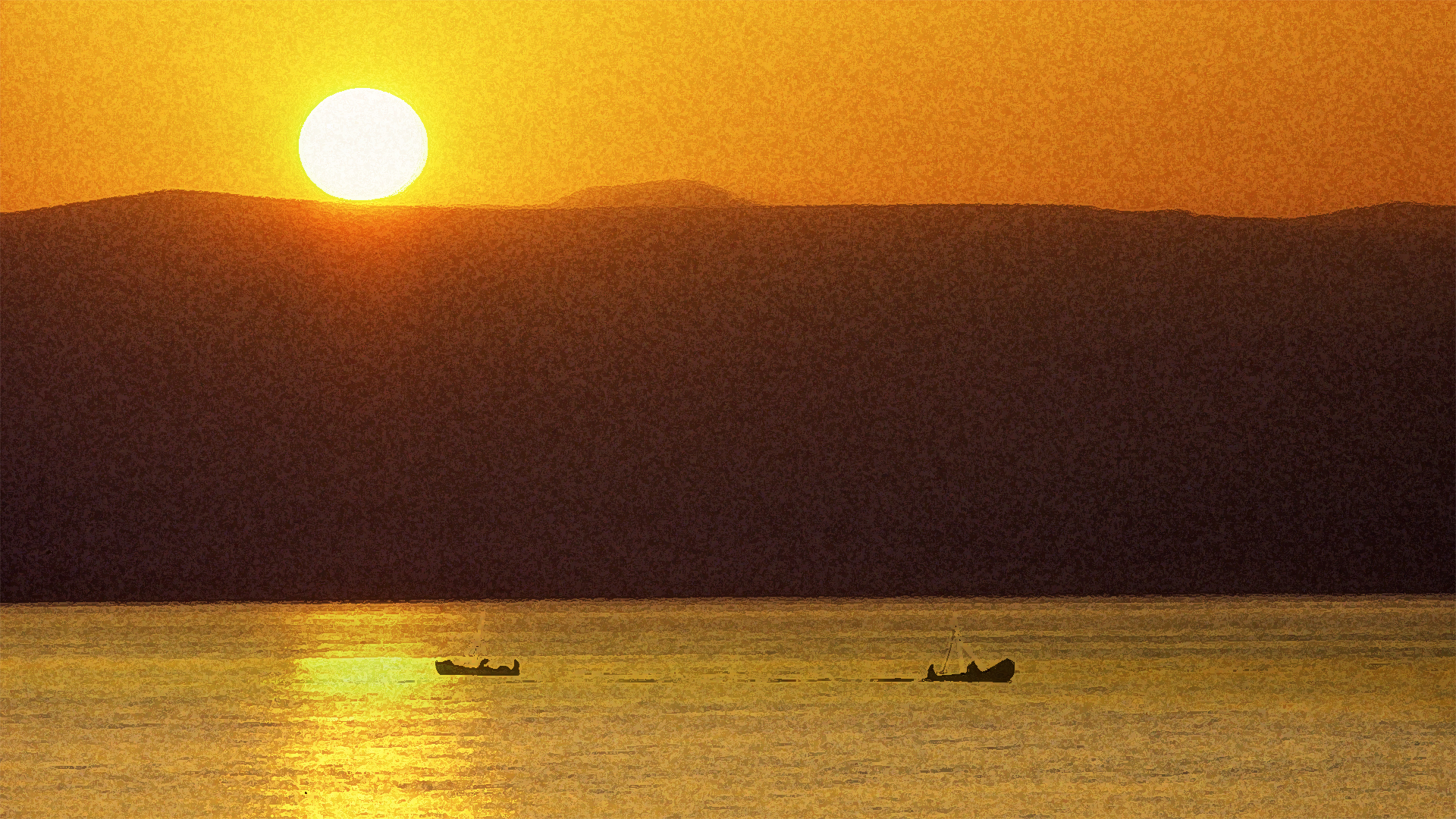 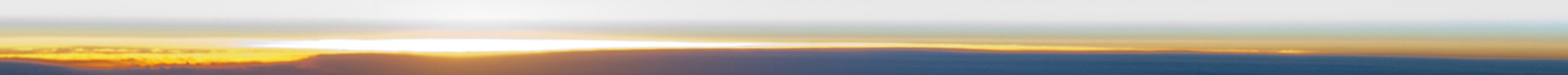 كل رجال الملك.
[Speaker Notes: مكّنَ يسوع الرجال من المشاركة عنه بعد مغادرته.]
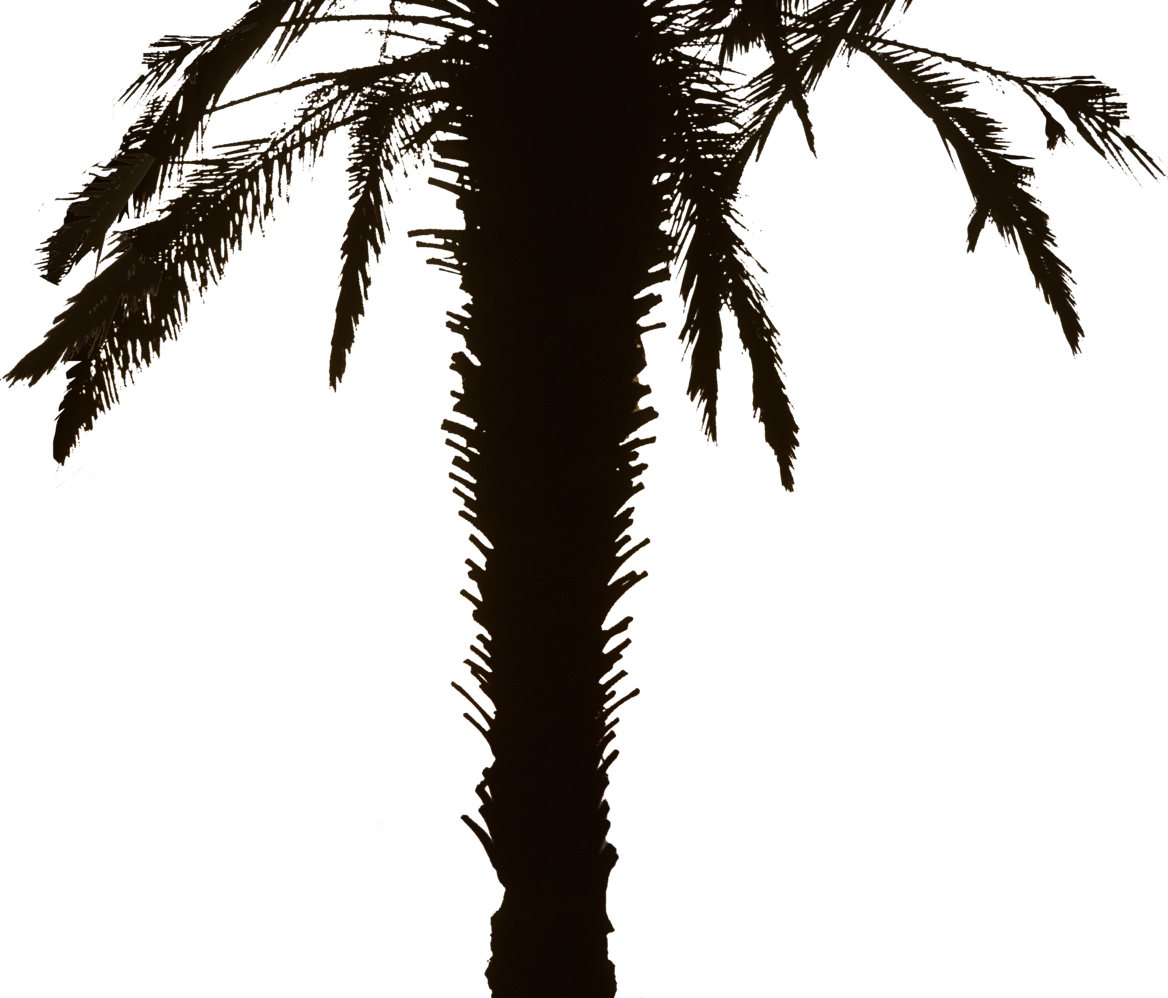 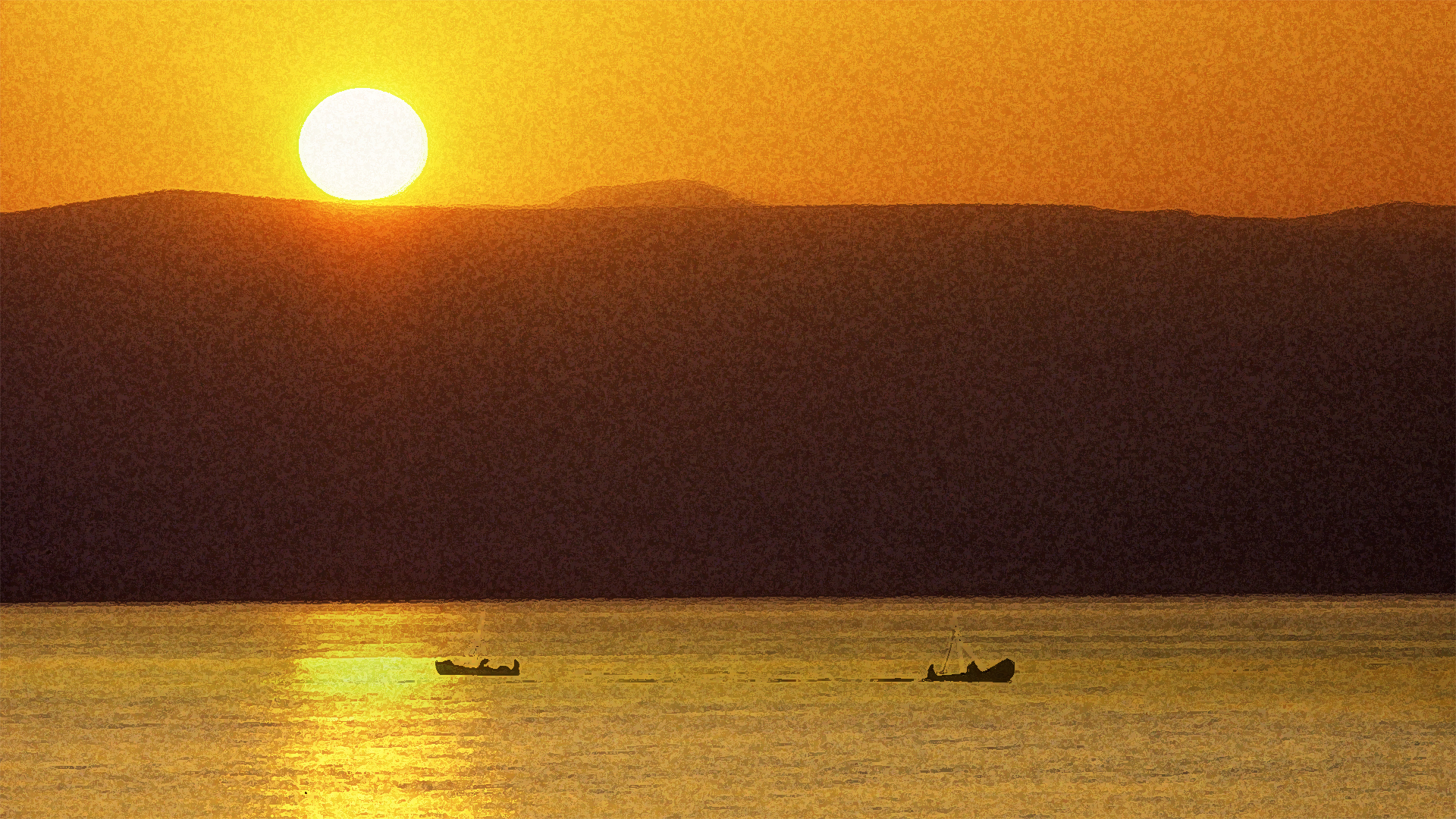 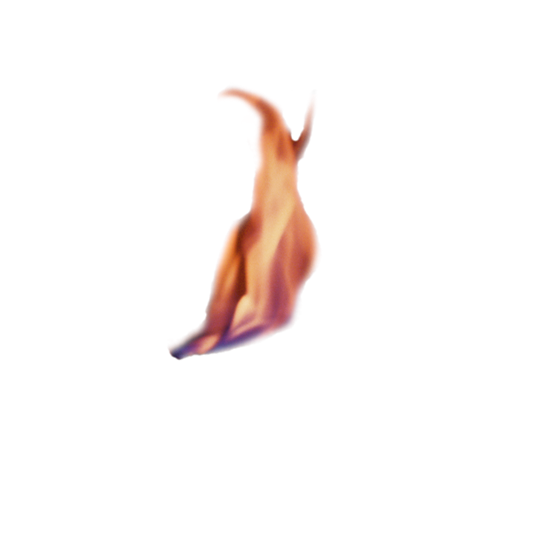 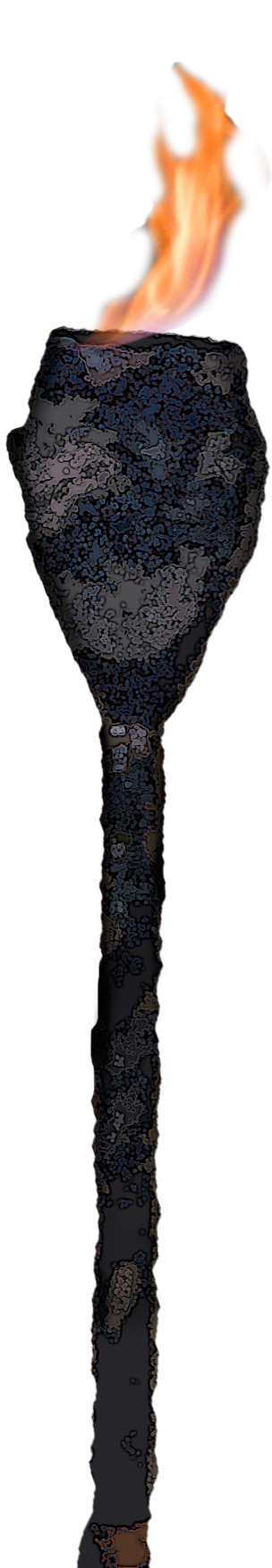 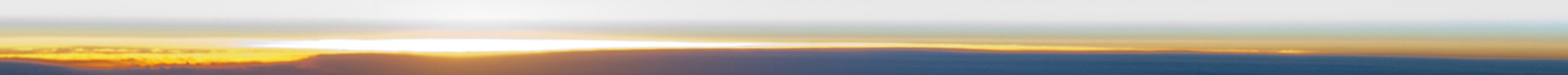 كل رجال الملك.
[Speaker Notes: شارك هؤلاء المؤمنون الأوائل قصة الكتاب المقدس مع العالم الروماني.]
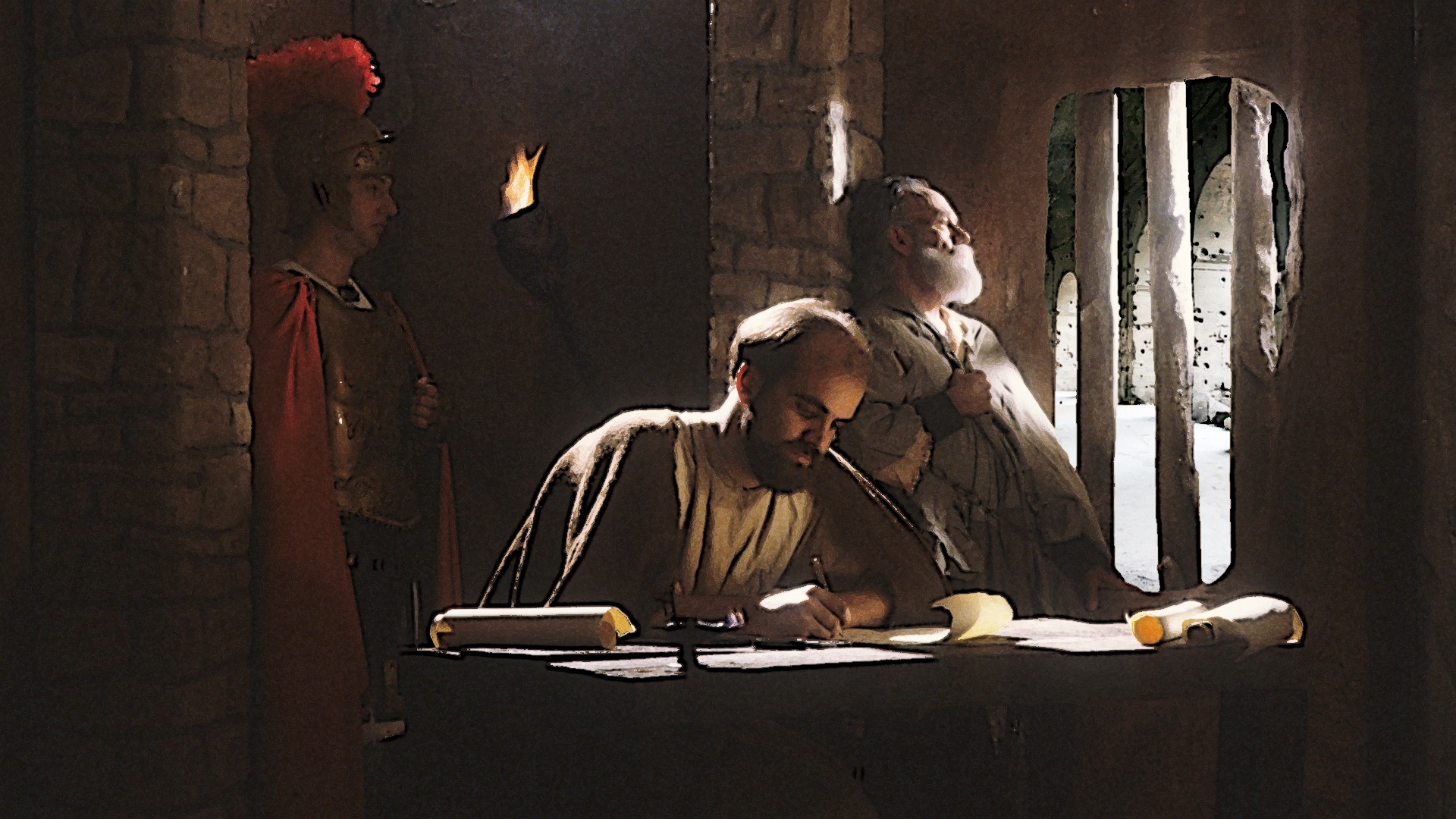 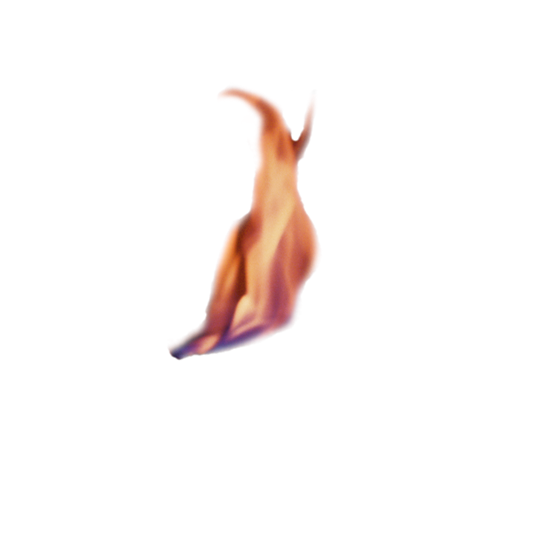 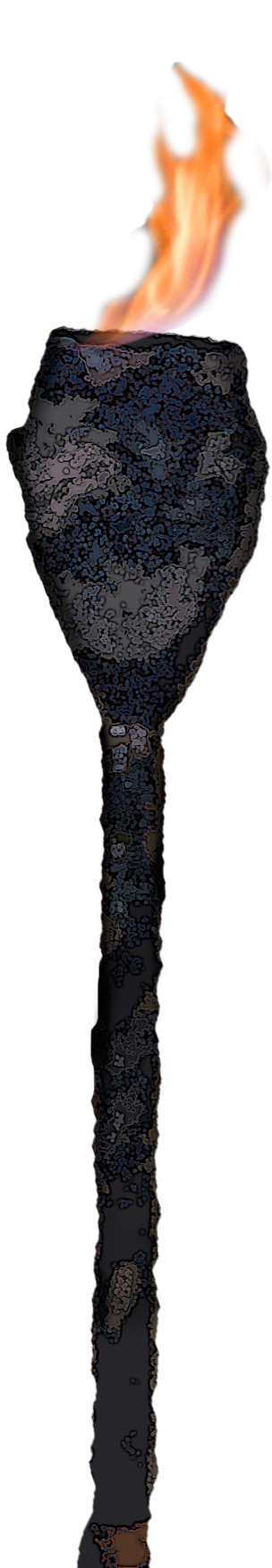 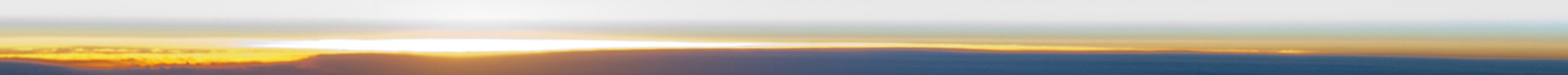 العيش من أجل الملك
[Speaker Notes: اضطهدت روما هؤلاء الأتباع الأوائل الذين لم يعبدوا قيصر.
لكن هذا جعلهم يكتبون قصة الكتاب المقدس في العهد الجديد الخاص بنا.]
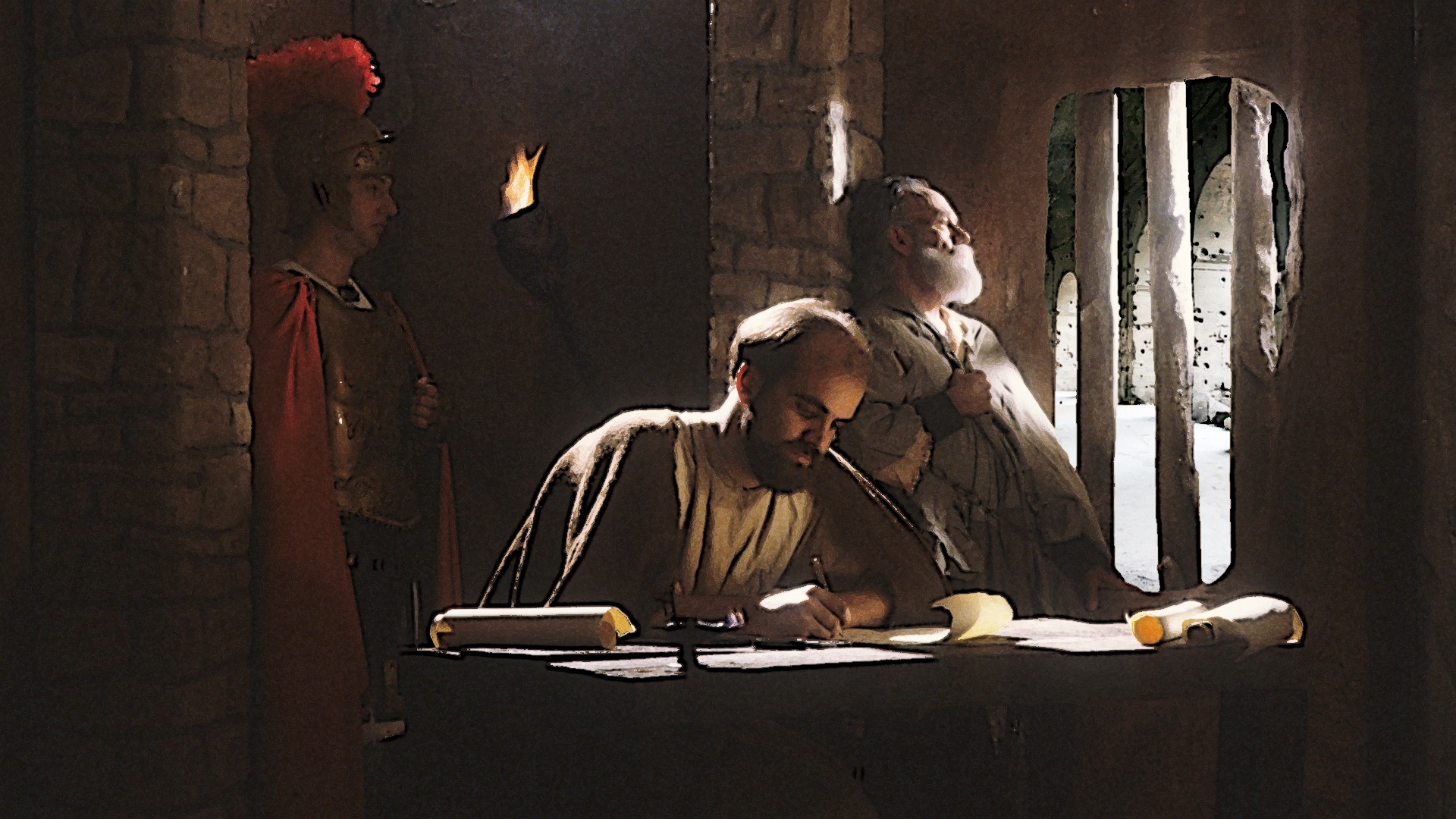 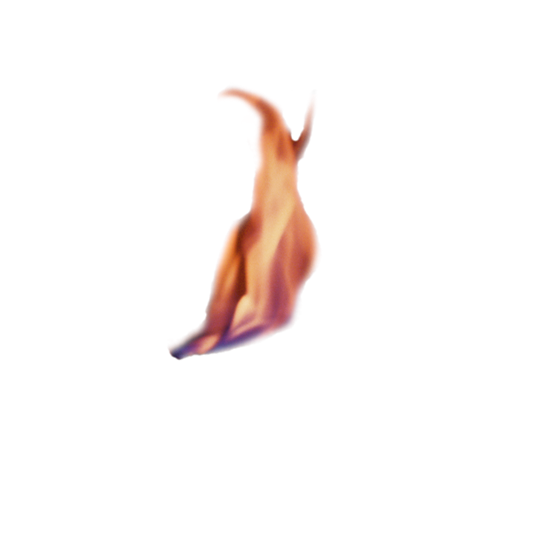 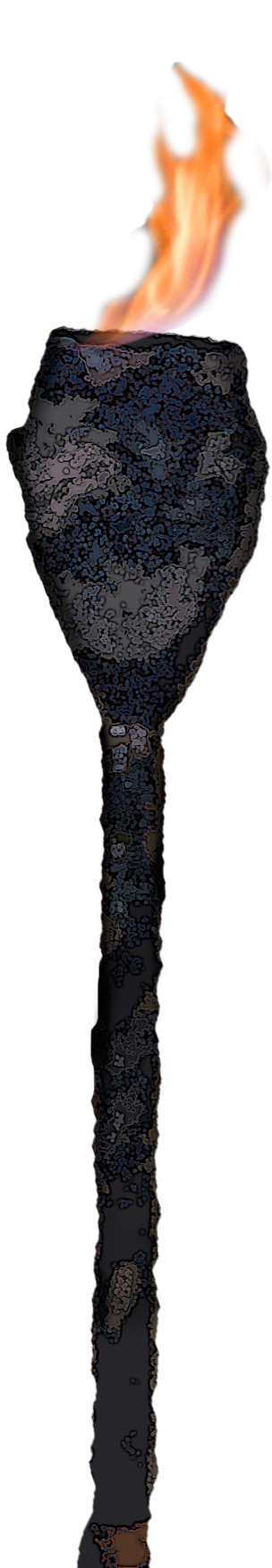 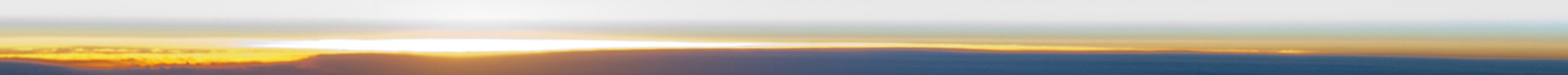 العيش من أجل الملك
[Speaker Notes: غالباً ما تعني معيشتهم من أجل الملك أنهم سيموتون من أجل الملك.
لكنهم علموا أنه بعد فترة من الضيقة العظيمة، سيُعيد الله الجنة!]
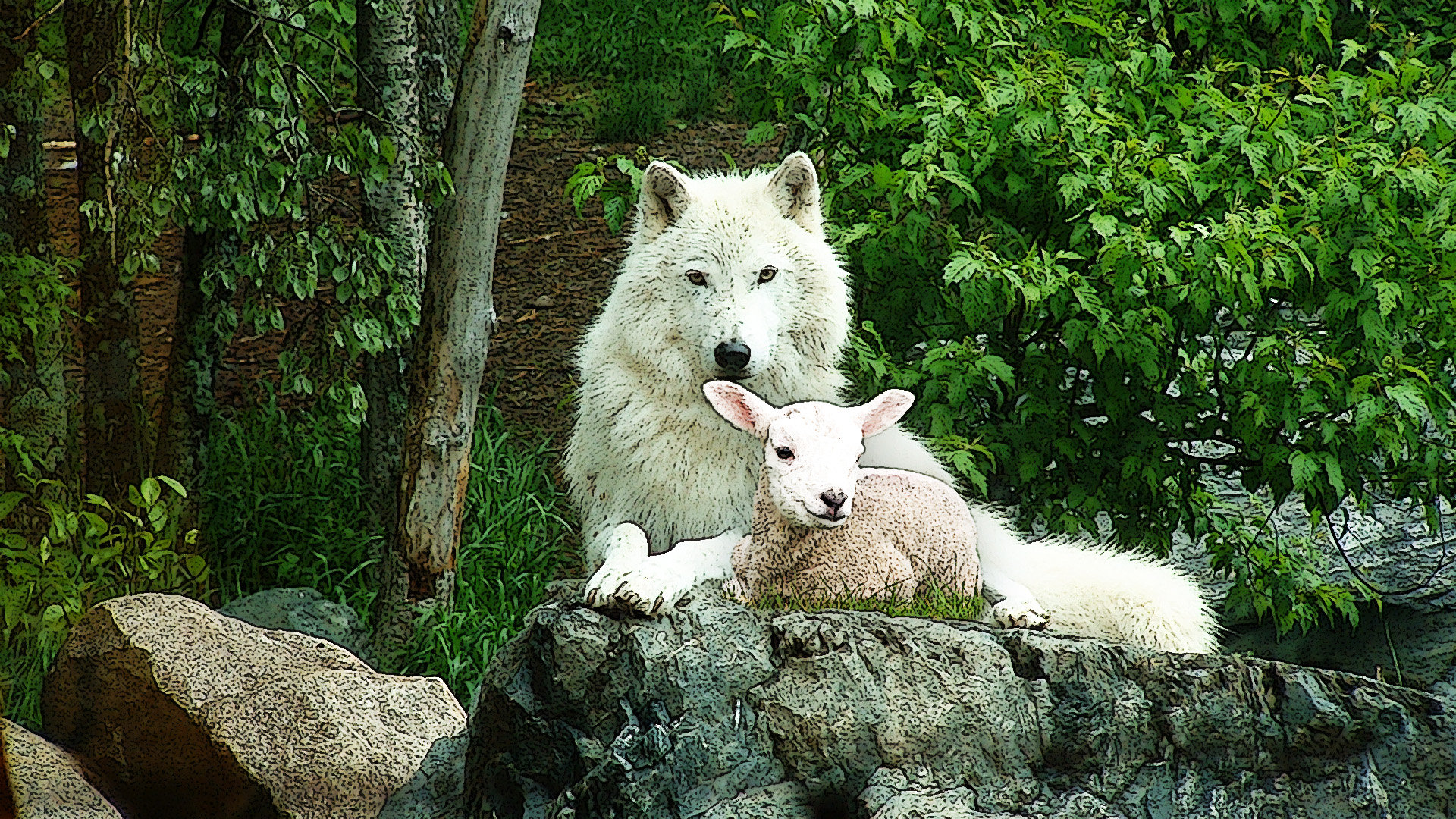 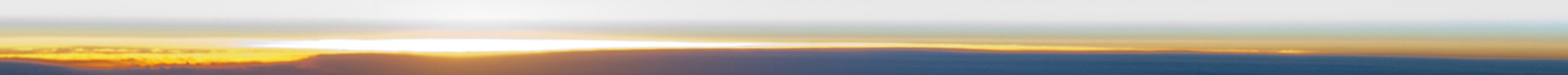 الملك قادم.
[Speaker Notes: سيعود الملك يسوع إلى الأرض في وقت غير معروف.
سيجلب يسوع السلام حتى بين الذئب والخروف كما قال إشعياء 11.]
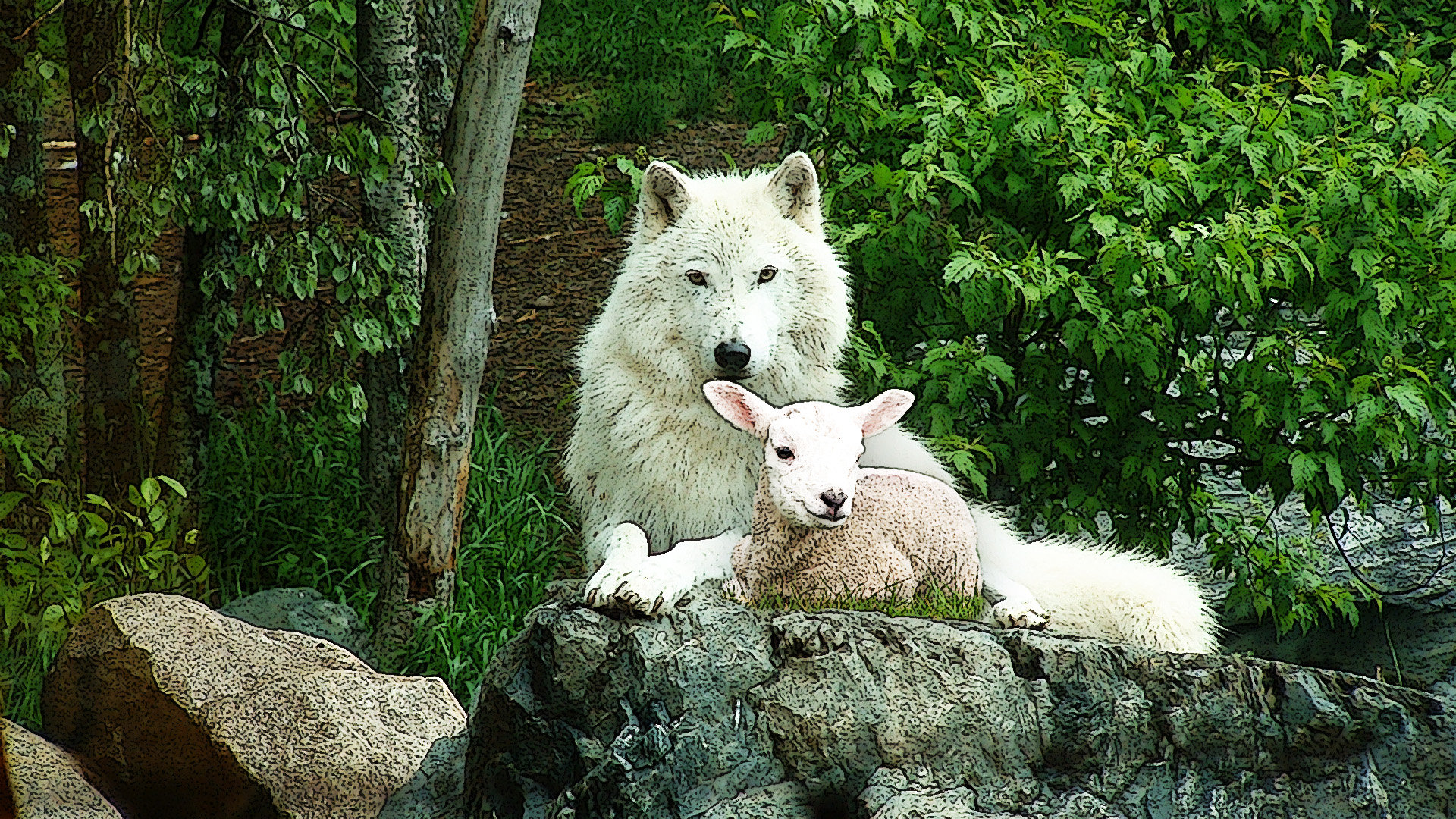 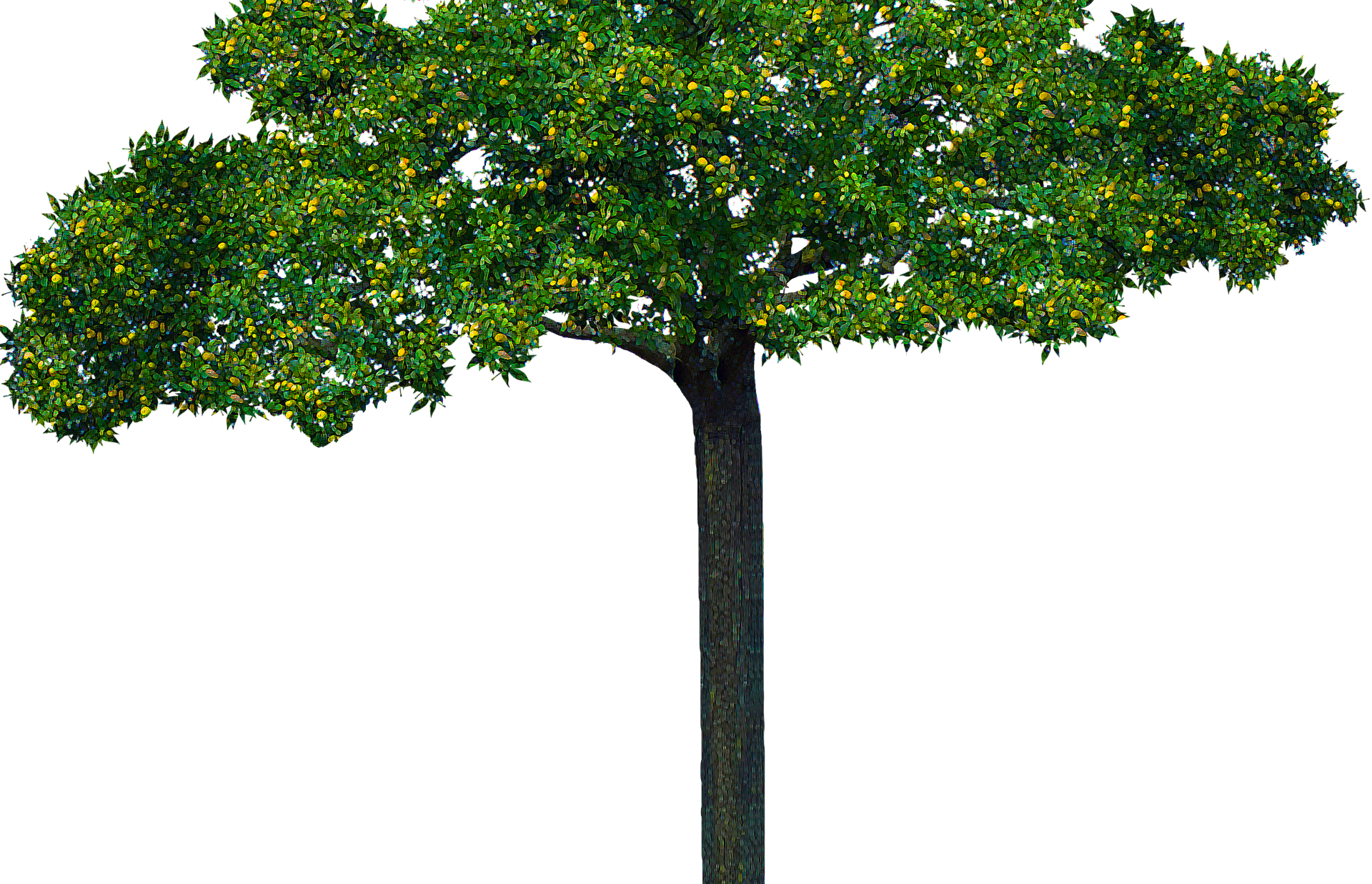 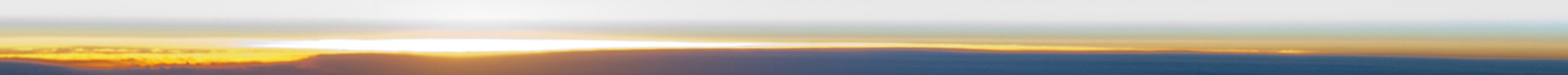 الملك قادم.
[Speaker Notes: في الواقع، لن تنتهي قصة الكتاب المقدس أبداً.
السلام بين الحيوانات ليس سوى جزء منه. سيكون الإنسان أخيراً في سلام أيضاً.]
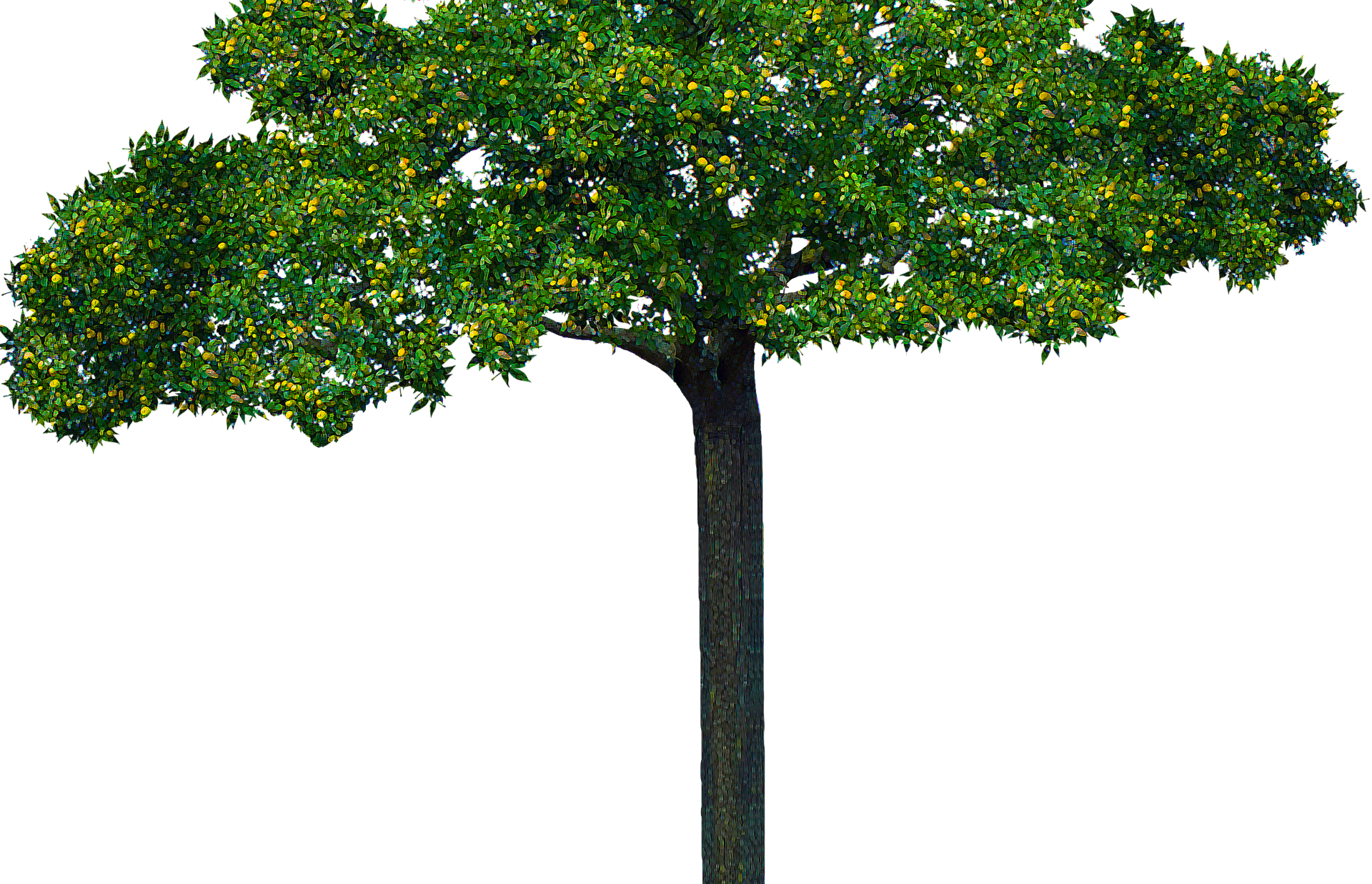 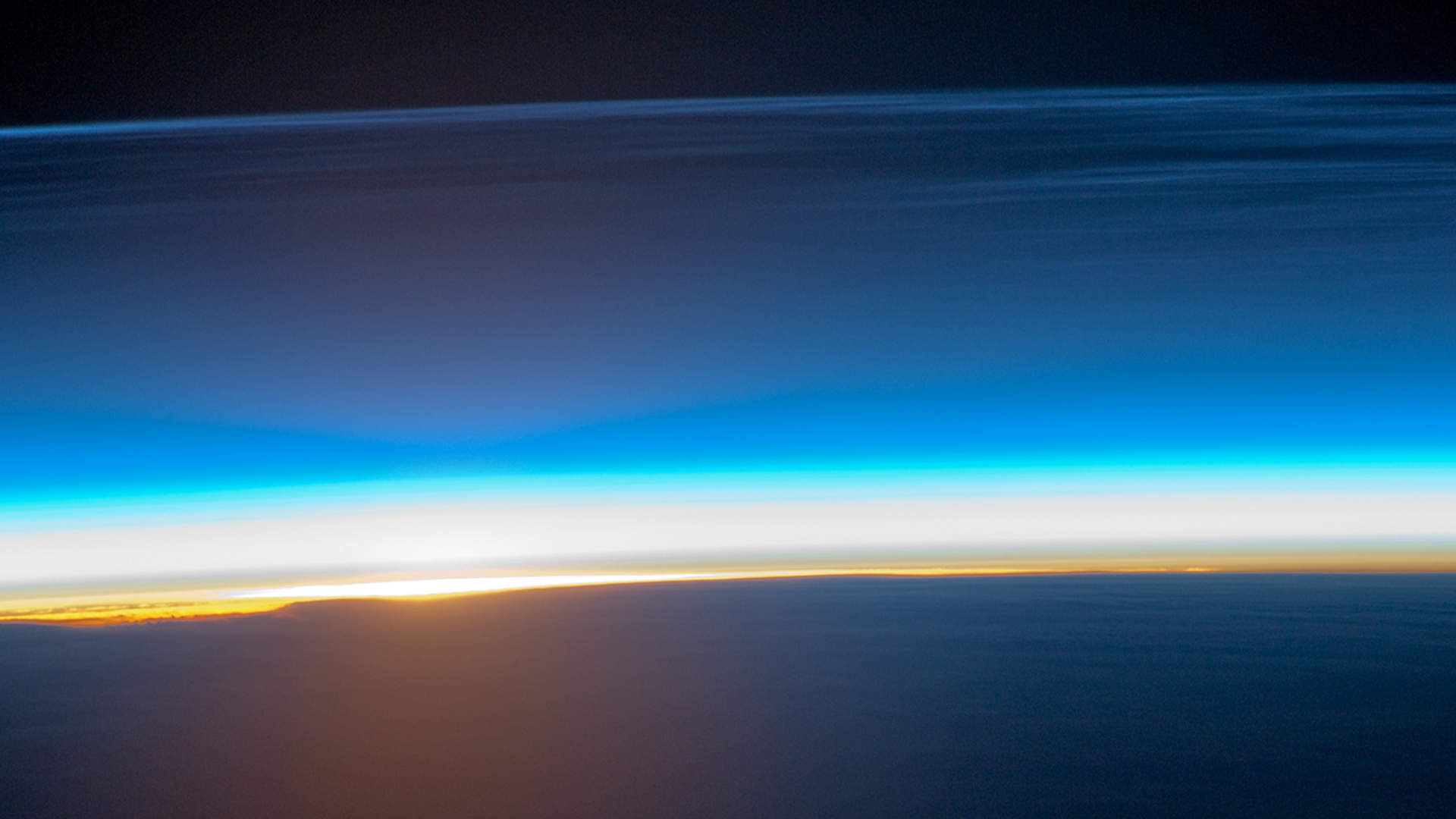 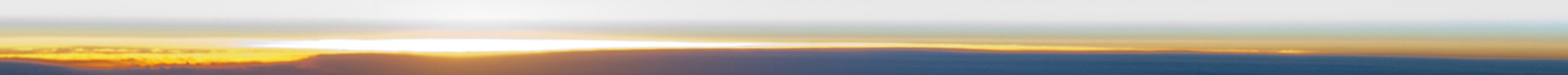 [Speaker Notes: هذه المملكة القادمة ستُعيد العالم إلى الله في النهاية.
في ذلك، سيعود السلام الذي شوهدَ لأول مرة في عدن تحت حكمه مع شجرة الحياة.]
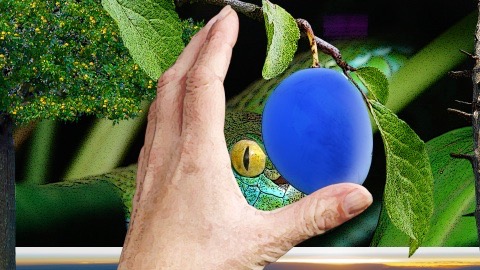 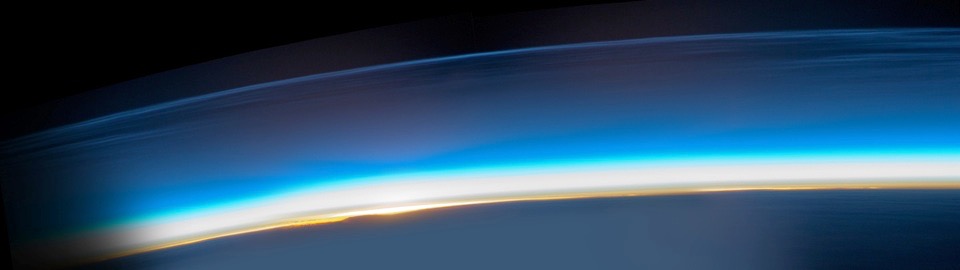 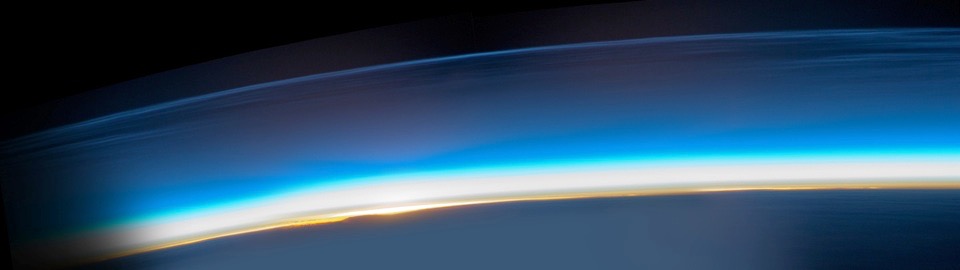 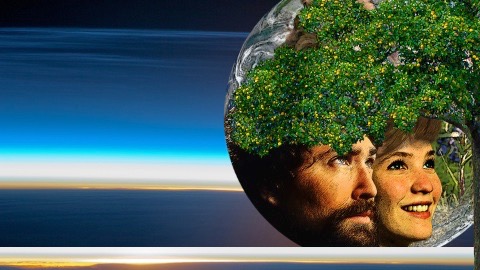 11
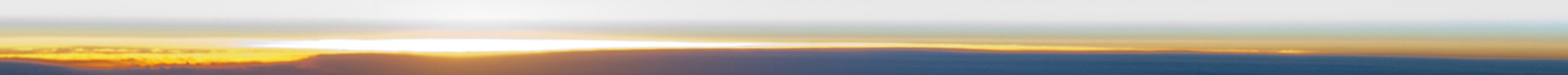 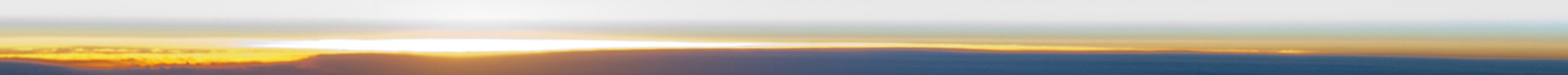 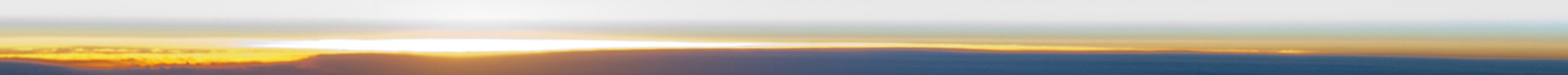 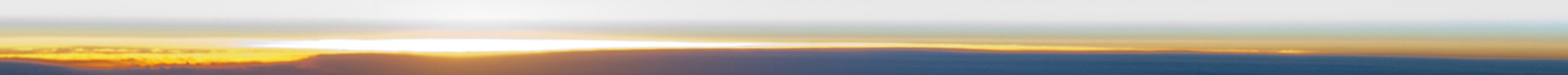 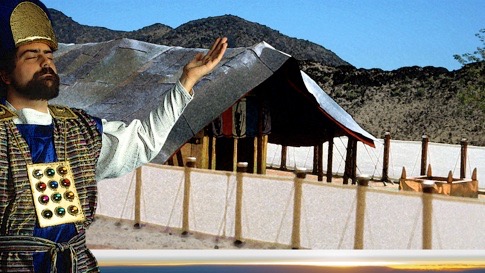 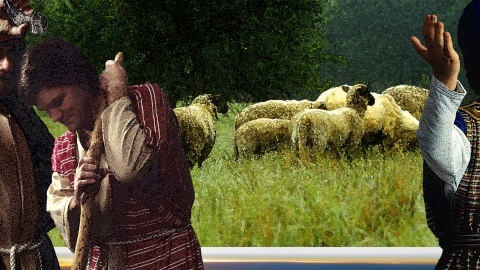 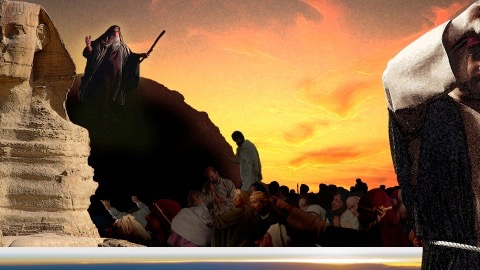 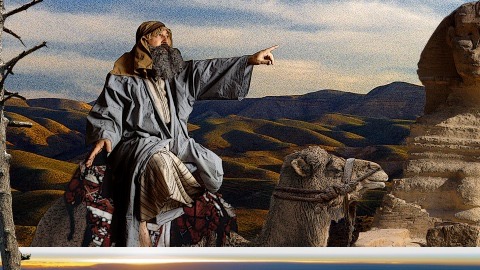 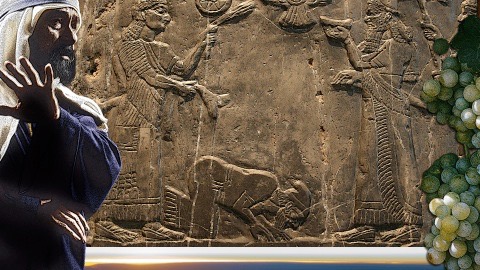 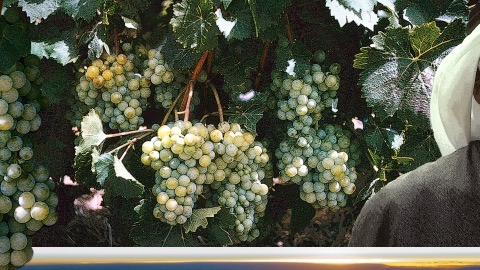 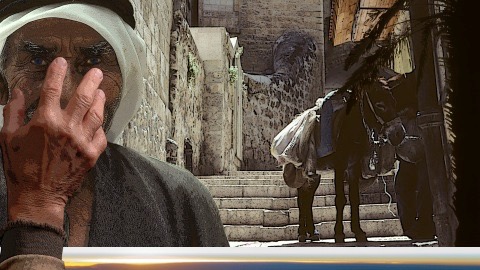 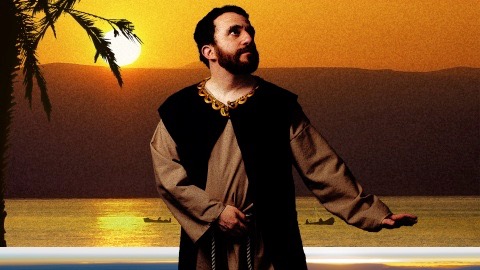 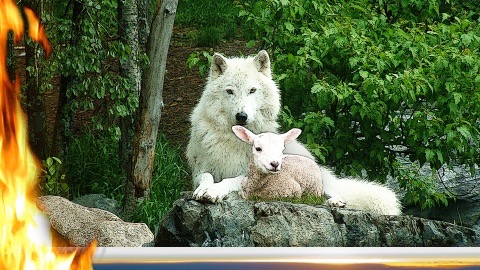 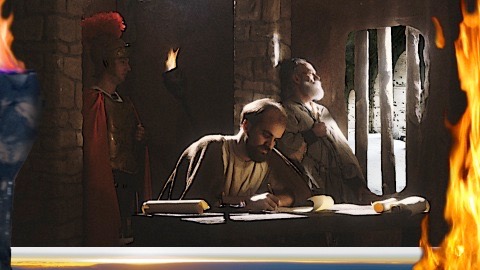 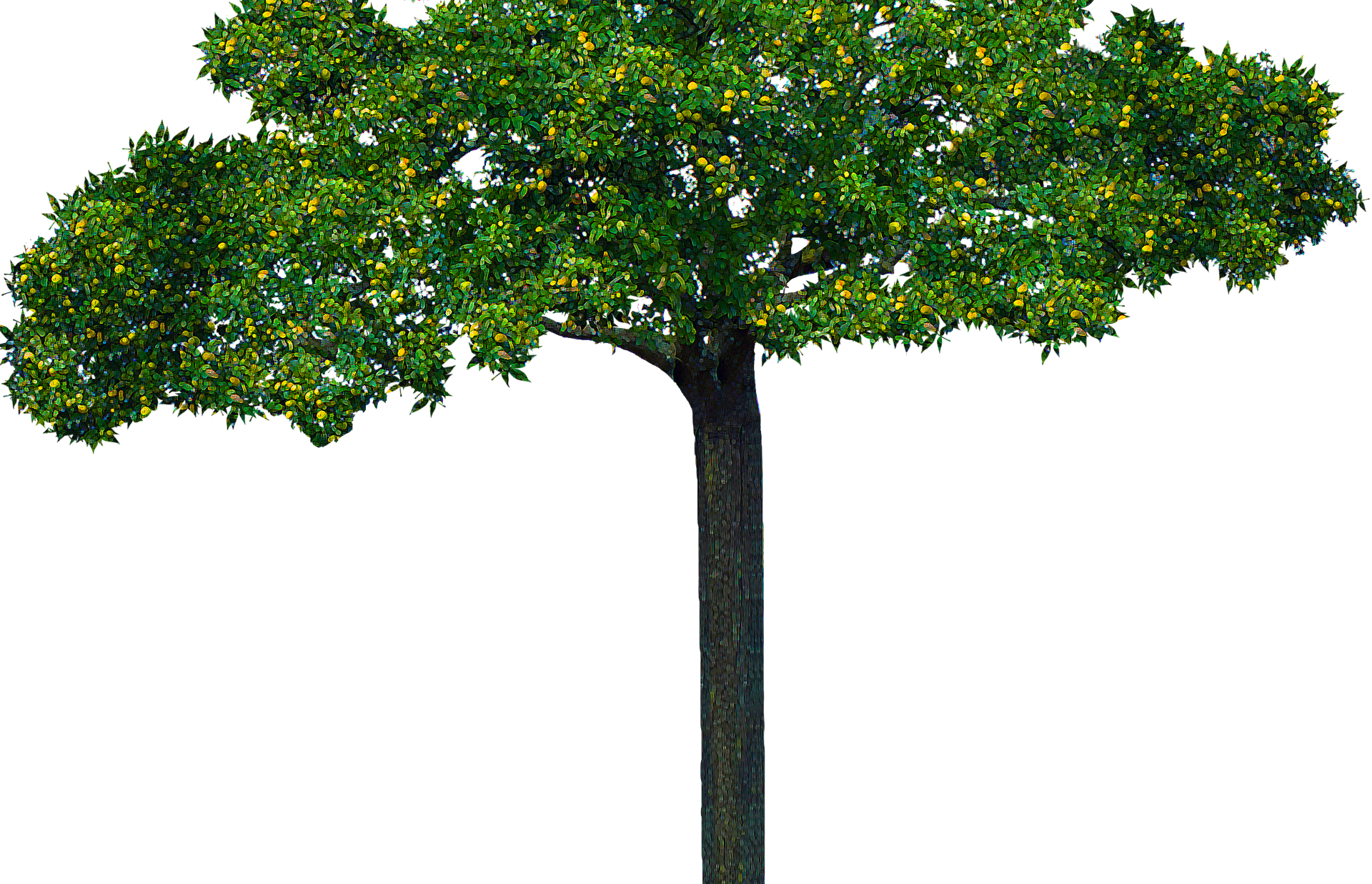 [Speaker Notes: لذا فإن قصة الكتاب المقدس هي واحدة من ملك حفظ العهد الذي سيعيد البشر إلى الخلق الأصلي حيث حكمنا معه ذات مرة. استخدم رجال الله مثل إبراهيم وموسى وداود وأخيراً يسوع للموت من أجل خطايانا. الإيمان بيسوع يعيدنا إلى الله برسالة إلى الأمم مفادها أن الله سيُعيد كل الخليقة.]
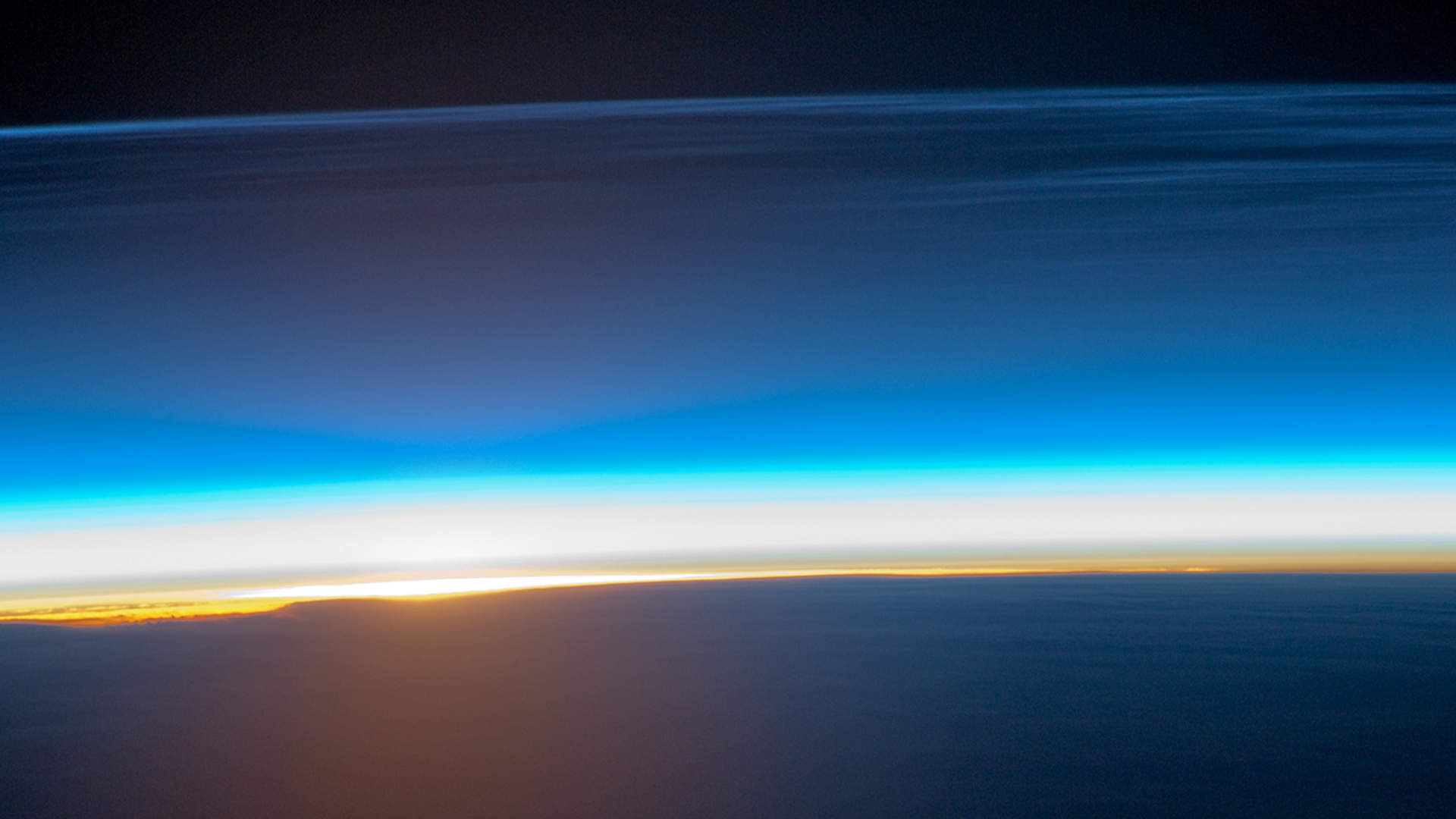 قصة الكتاب المقدس:
فهم الكتاب المقدس من سفر التكوين إلى الرؤيا
قم بتنزيل هذا العرض التقديمي مجاناًً!
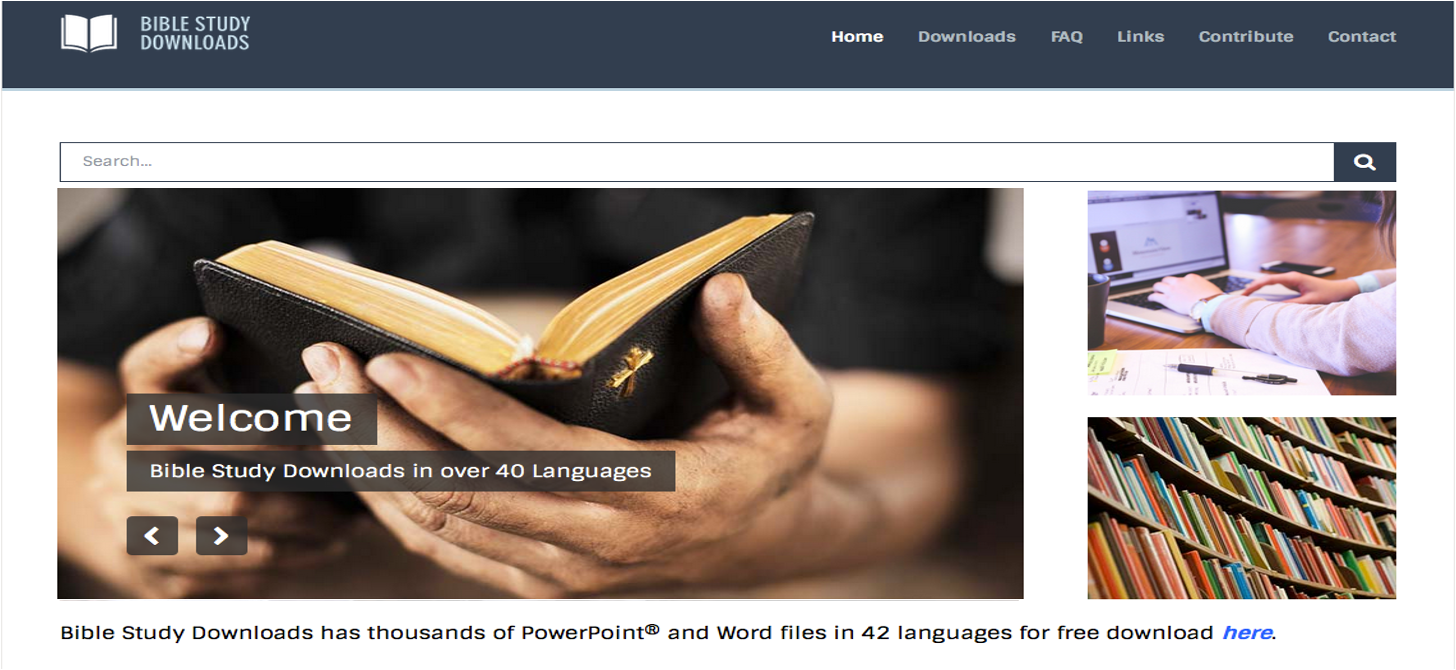 قصة الكتاب المقدس على BibleStudyDownloads.org